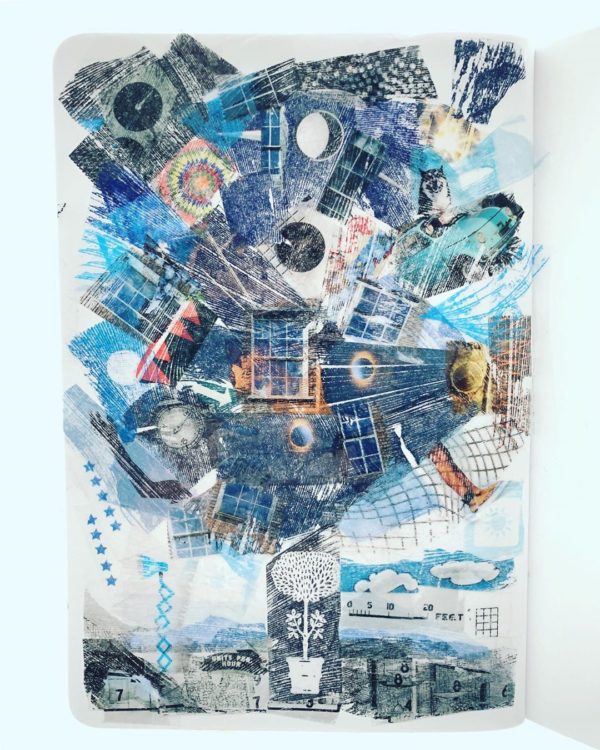 Knowledge and Rationality – A.Y. 2024-2025
From ideal to
ecological rationality
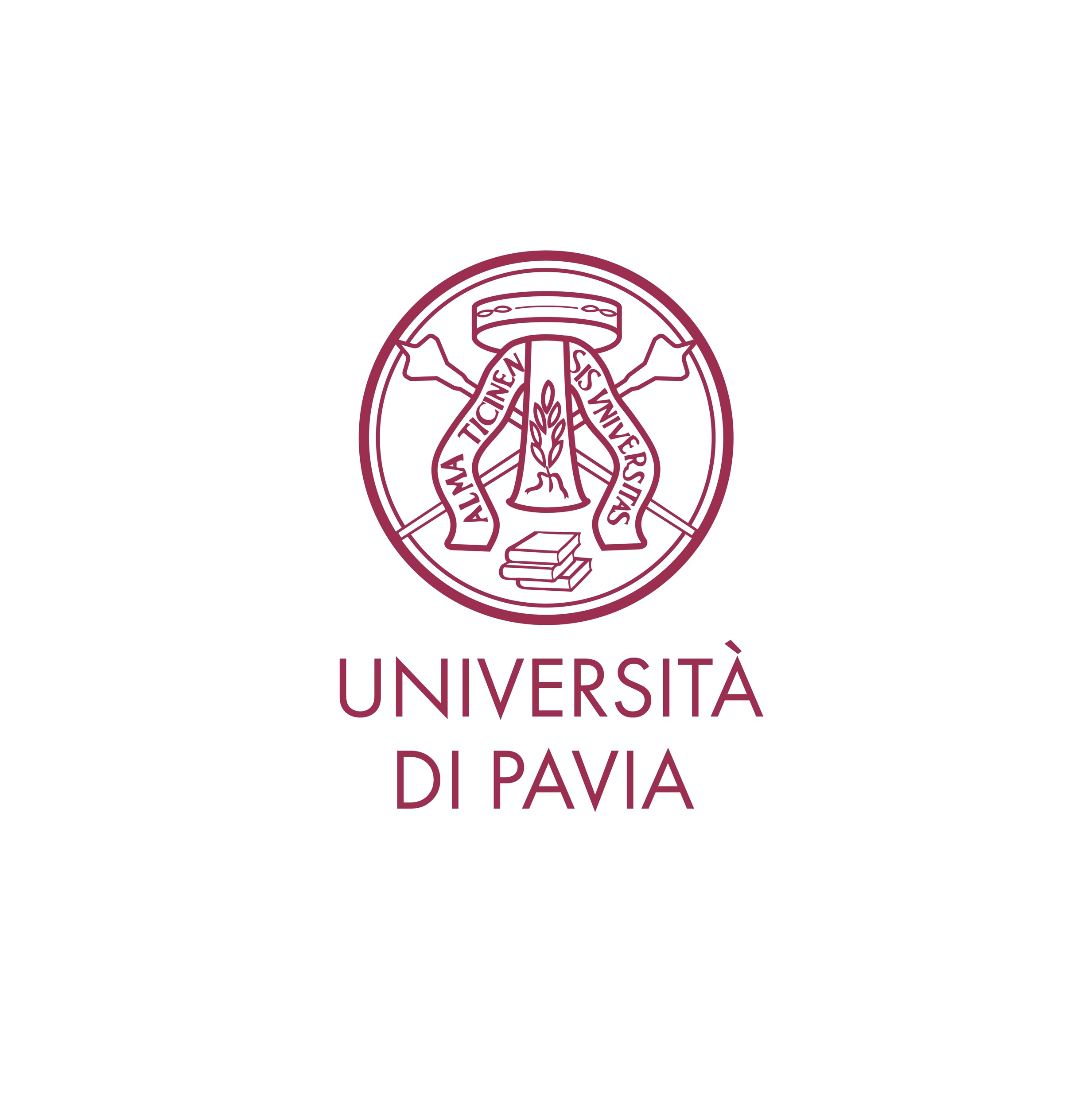 Selene Arfini – selene.arfini@unipv.it
Should we adjust the idea of rationality or the idea of humans as rational beings?
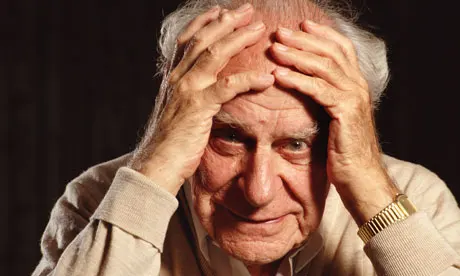 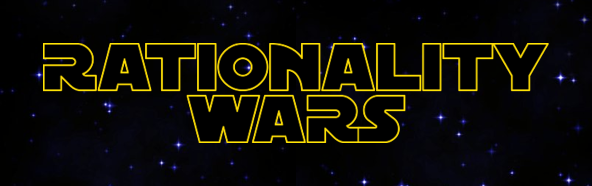 Karl Popper
(1902-1994)
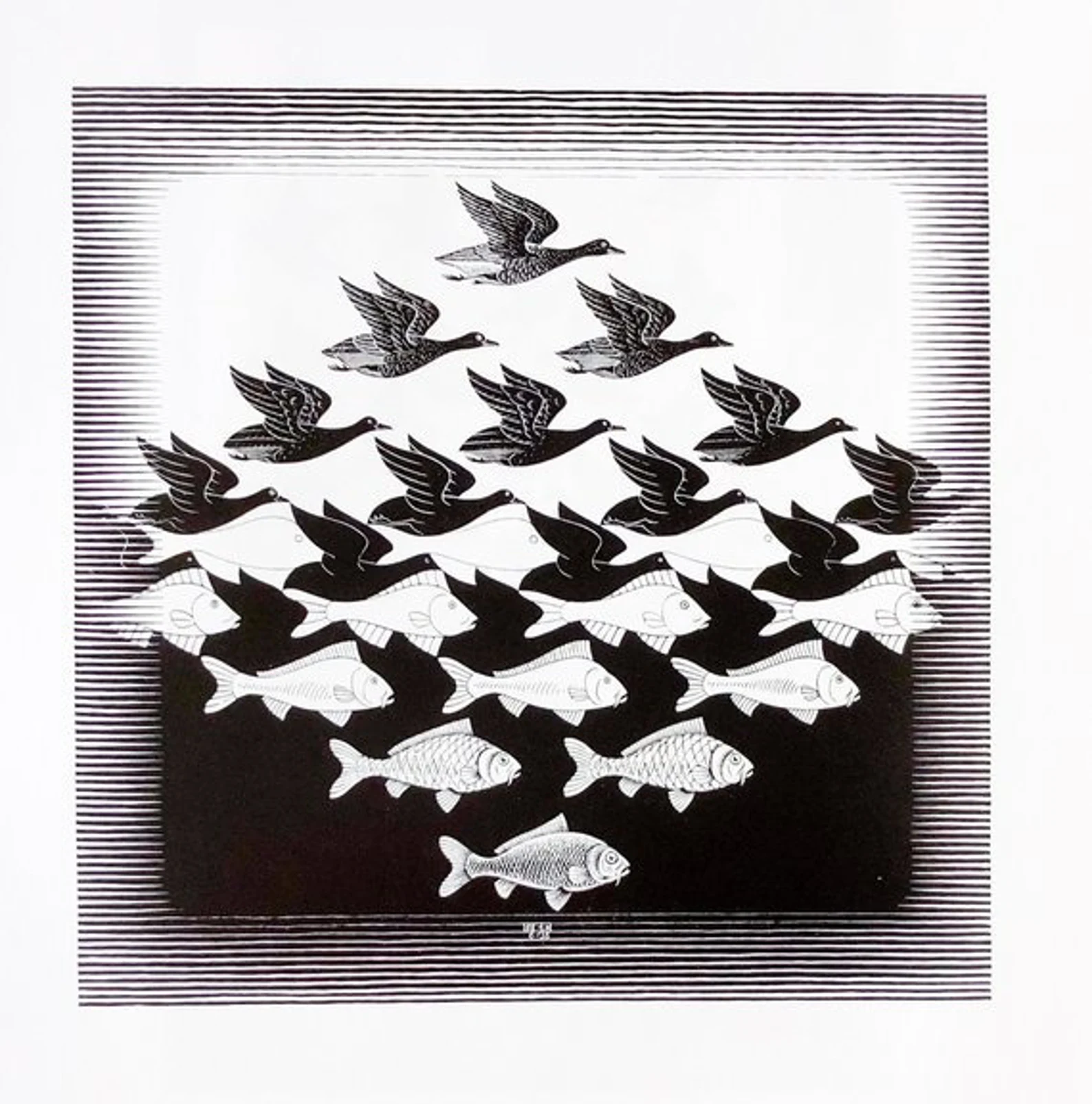 Un'ipotesi è falsificabile 
se esiste almeno una proposizione osservativa logicamente possibile incompatibile con essa, ossia che, se vera, 
la possa falsificare.
FALSIFICABILE
The problem of prescription
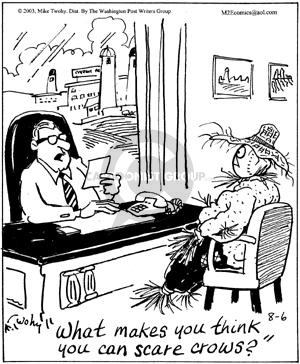 So you think you  
 can scare crows?
competence and performance
The problem of prescription
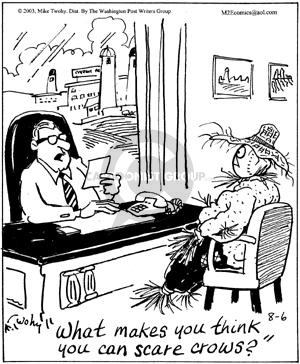 So you think you  
 can scare crows?
competence and performance
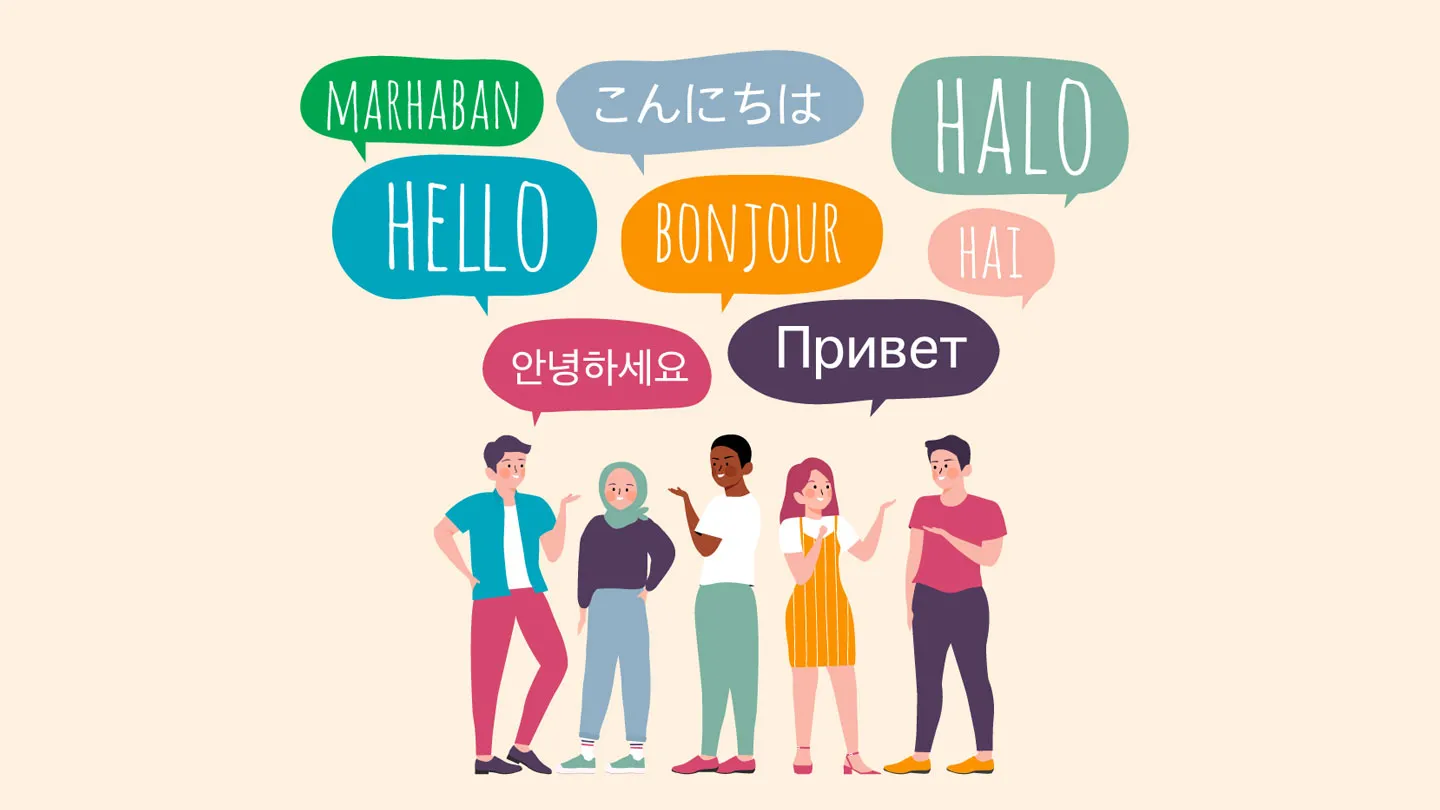 The problem of prescription
language
(Chomsky, 1965)
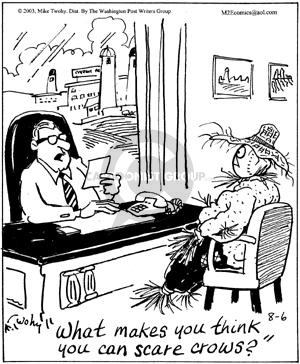 Drinks beer
Drinks coca cola
He’s 36 years-old
She’s 15 years-old
Competence
Performance
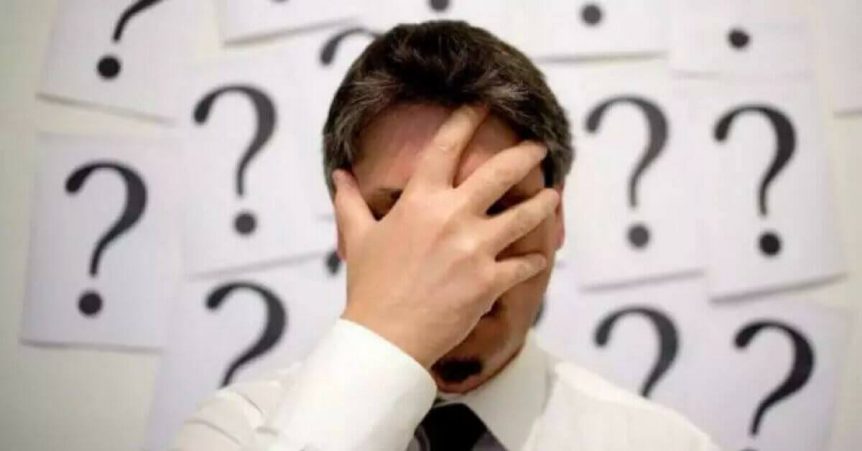 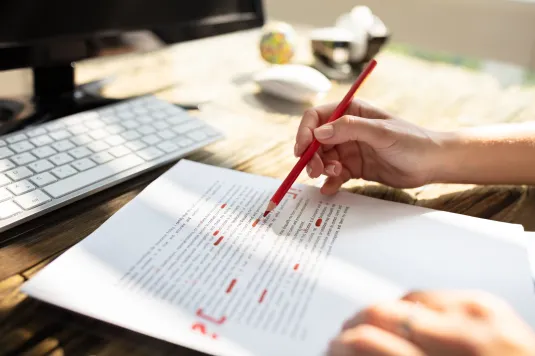 So you think you  
 can scare crows?
Of which people do you need further information about to determine if a person is drinking beer, then he or she is of legal age to drink alcoholic beverages?
competence and performance
The problem of prescription
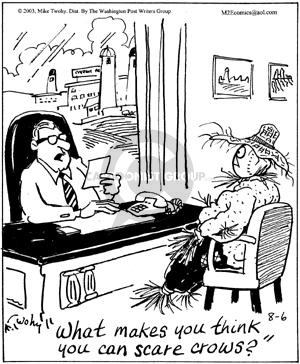 Drinks beer
Drinks coca cola
He’s 36 years-old
She’s 15 years-old
So you think you  
 can scare crows?
Of which people do you need further information about to determine that: 
if a person is drinking beer, then he or she is of legal age to drink alcoholic beverages?
competence and performance
Griggs & Cox 1982
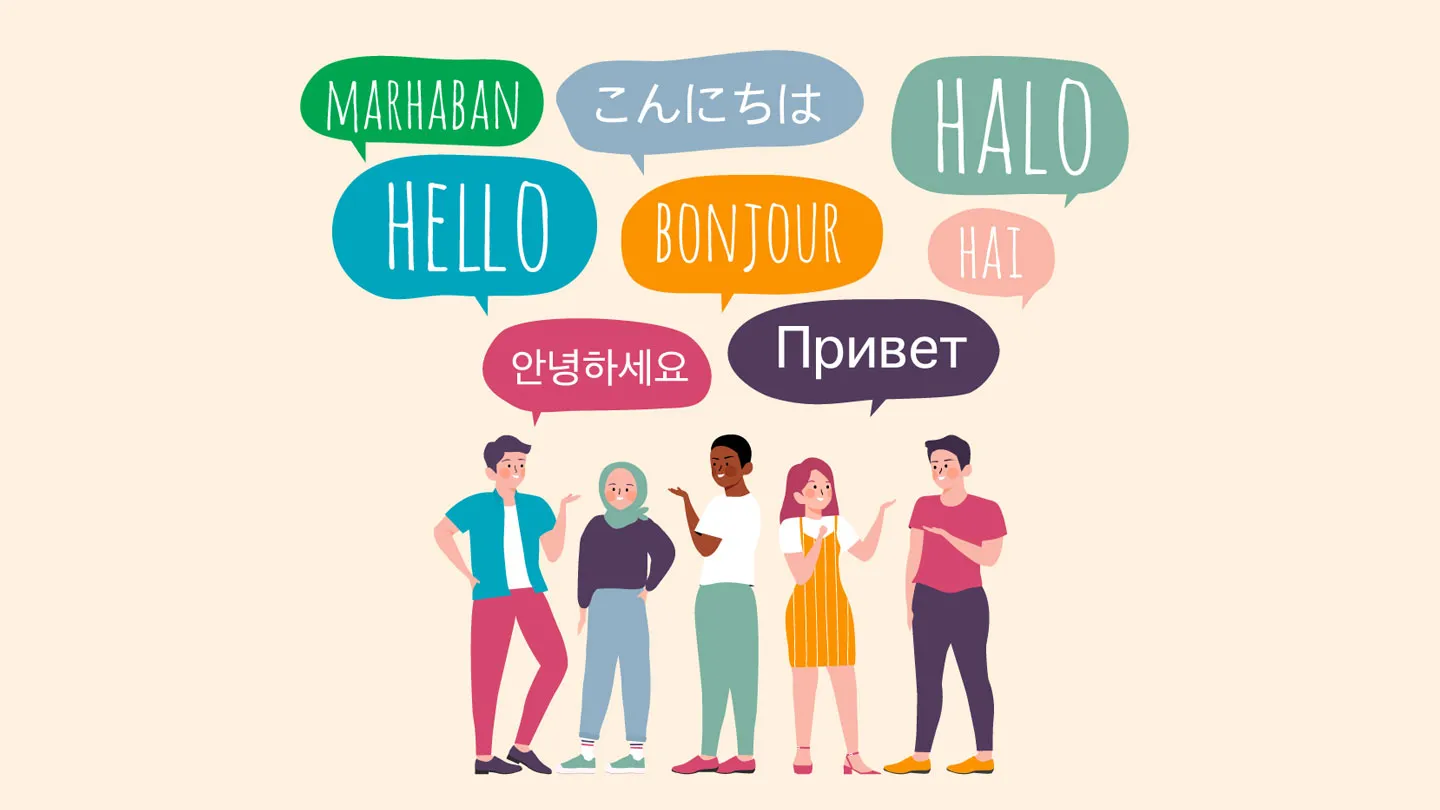 language
(Chomsky, 1965)
Competence
Performance
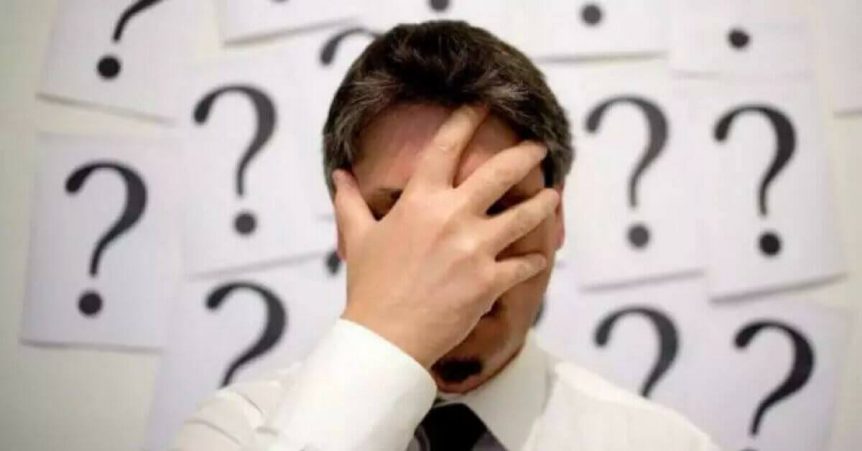 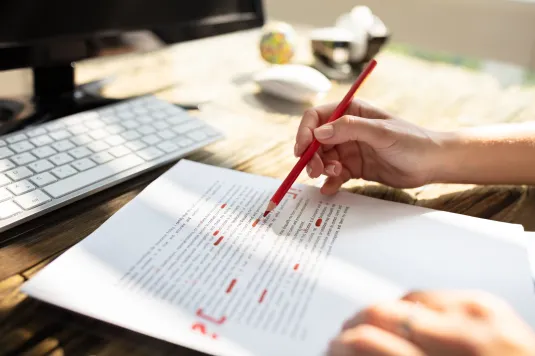 The problem of prescription
How instructions are formulated is crucial for activating the rational principle
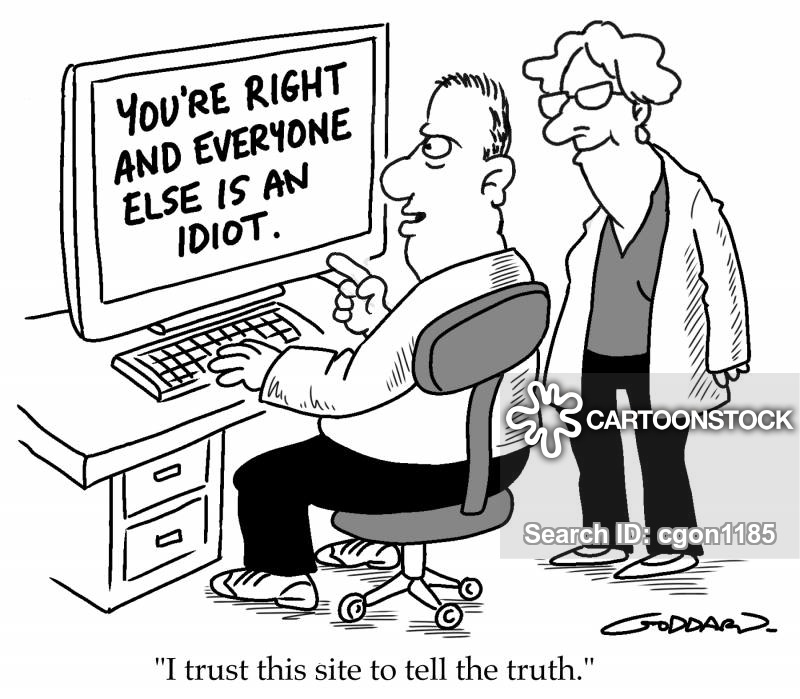 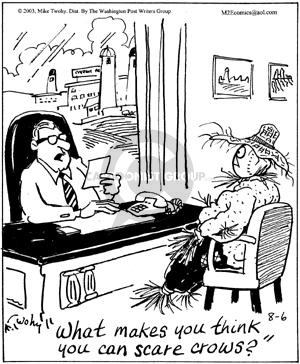 A
B
2
5
So you think you  
 can scare crows?
Which card(s) must you turn over in order to test that if a card shows a vocal on one face, then its opposite face is an even number?
competence and performance
heuristics e biases
Griggs & Cox 1982
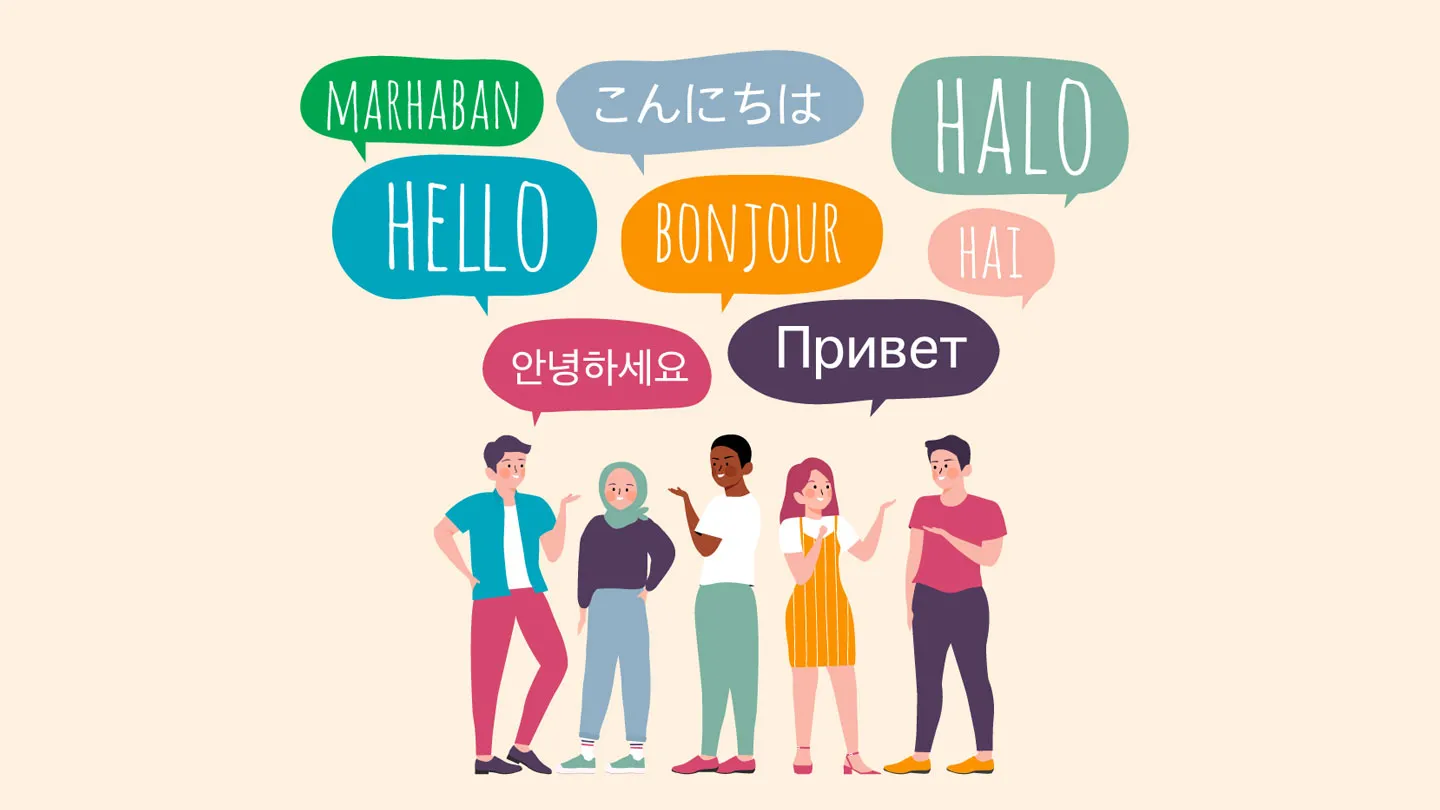 language
(Chomsky, 1965)
Competence
Performance
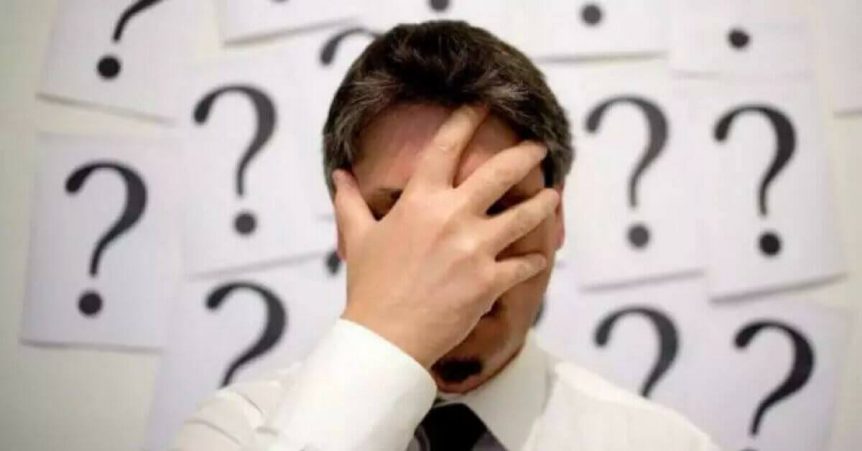 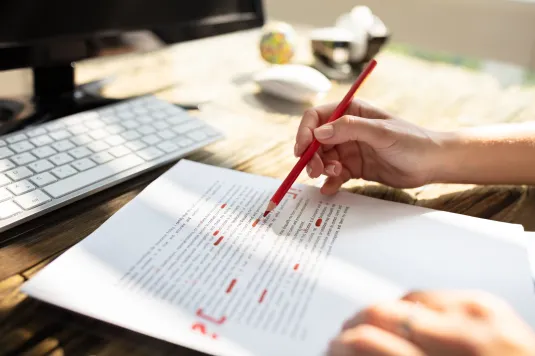 The problem of prescription
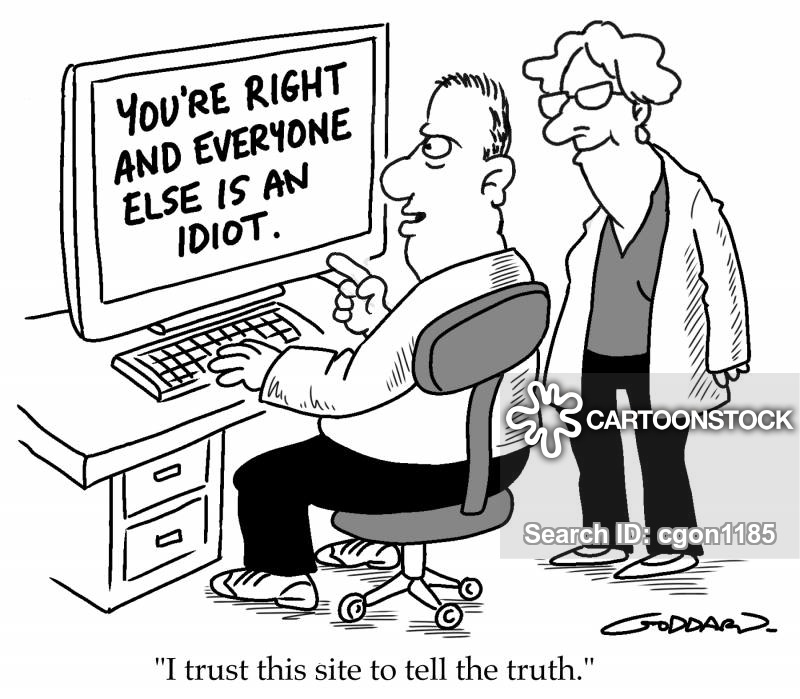 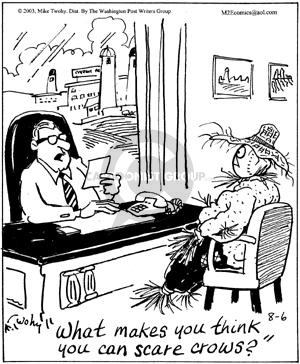 So you think you  
 can scare crows?
competence and performance
heuristics e biases
How instructions are formulated is crucial for activating the rational principle
A
B
2
5
Which card(s) must you turn over in order to test that if a card shows a vocal on one face, then its opposite face is an even number?
Heuristics require fewer 
cognitive resources 
(time, information, and 
computational capability)
The problem of prescription
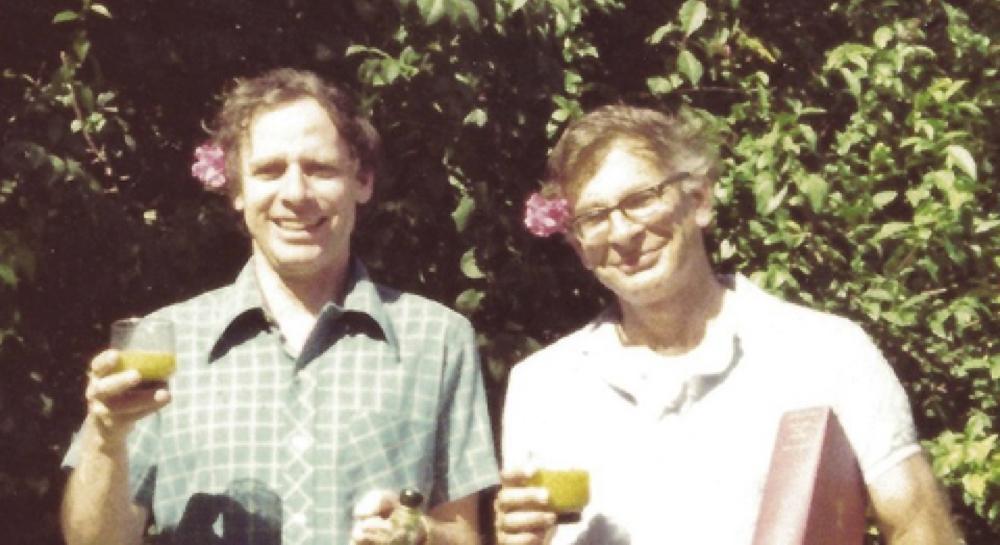 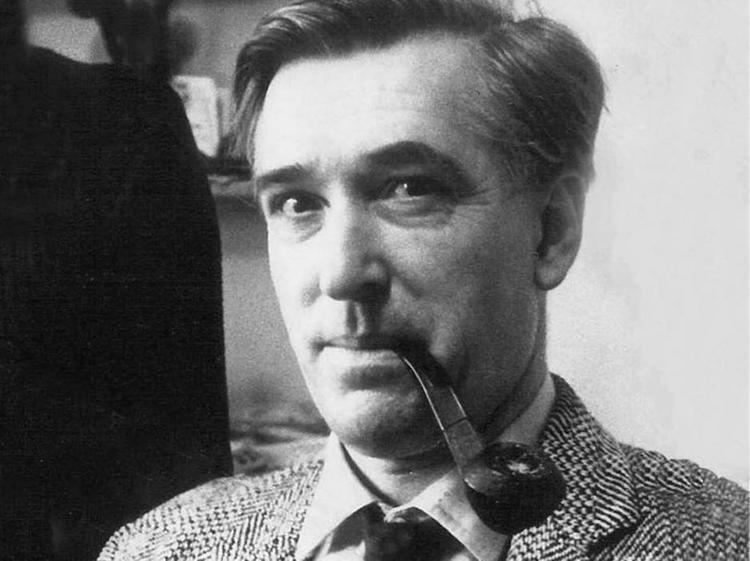 Limited applicability
Mostly irrational
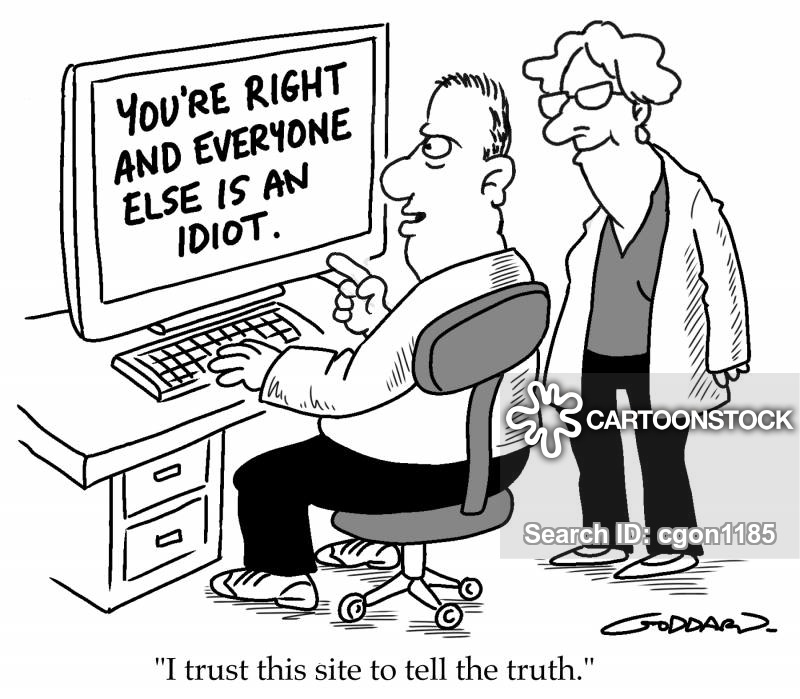 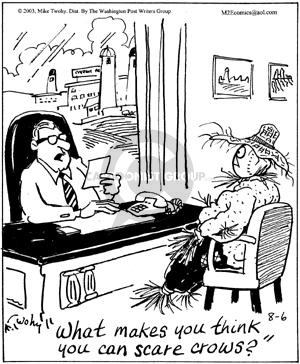 Wason
on bias
Twersky & Kahneman
on heuristics
So you think you  
 can scare crows?
knowledge and competence
heuristics e biases
Heuristics require fewer 
cognitive resources 
(time, information, and 
computational capability)
The problem of prescription
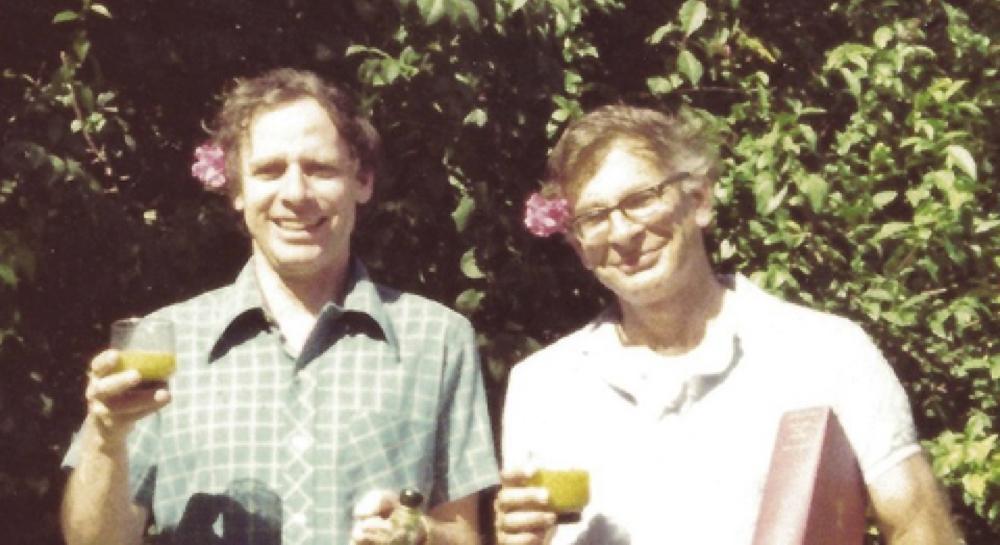 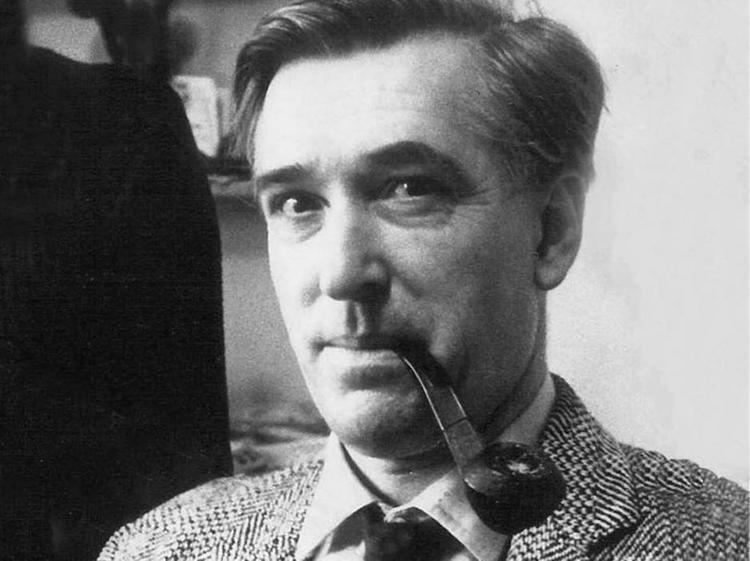 Limited applicability
Mostly irrational
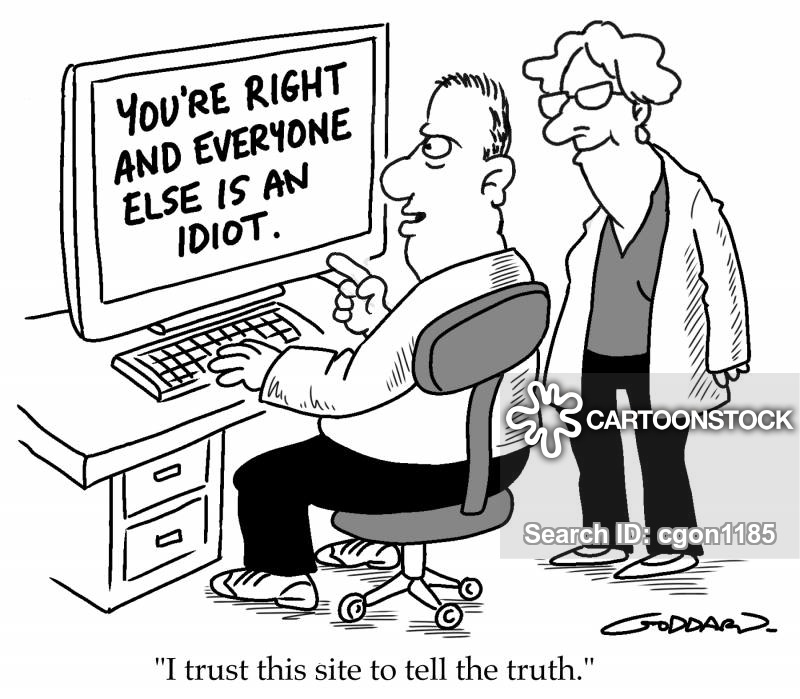 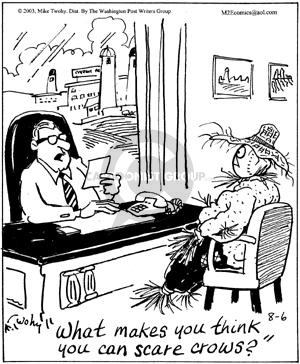 Wason
on bias
Twersky & Kahneman
on heuristics
So you think you  
 can scare crows?
knowledge and competence
heuristics e biases
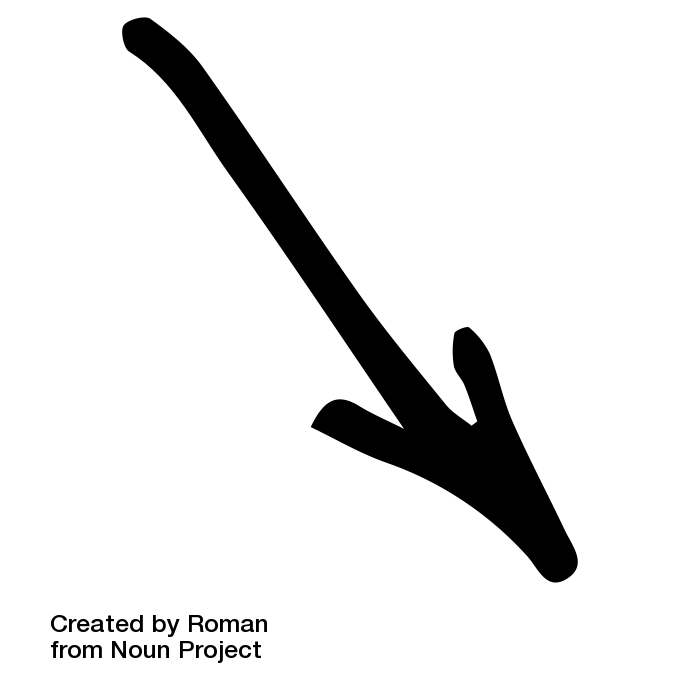 Bias
Heuristics require fewer 
cognitive resources 
(time, information, and 
computational capability)
The problem of prescription
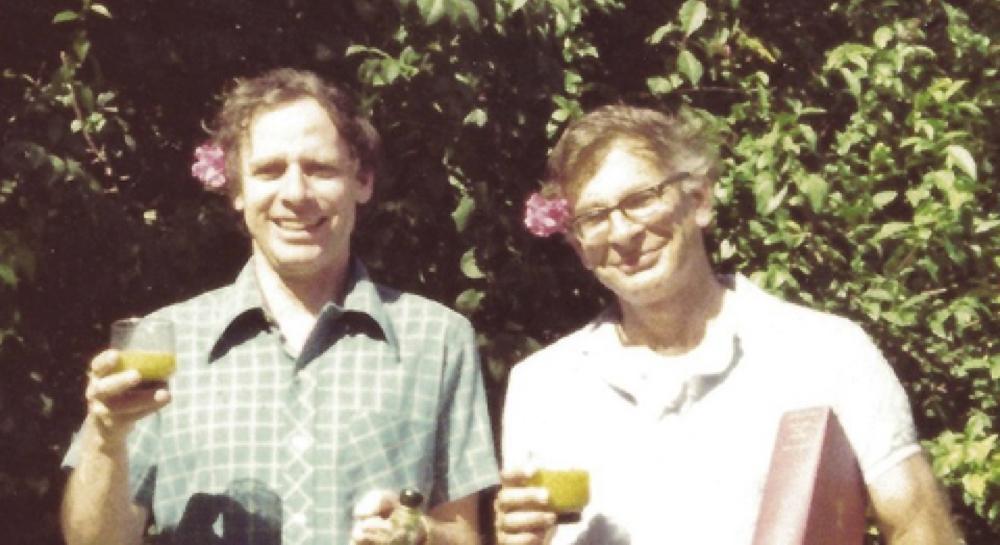 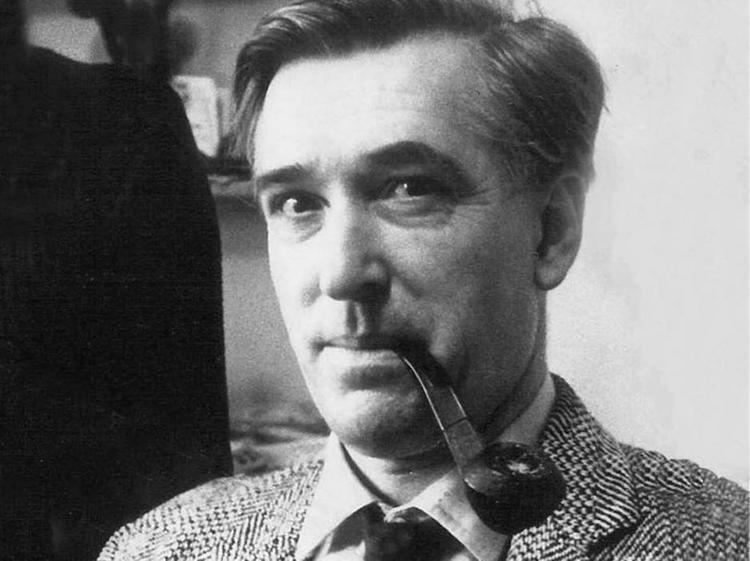 Limited applicability
Mostly irrational
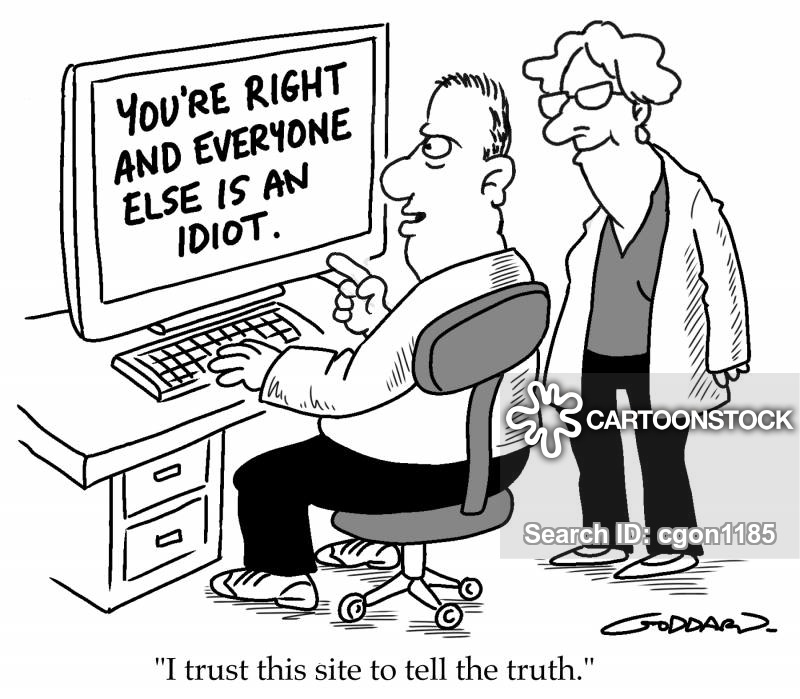 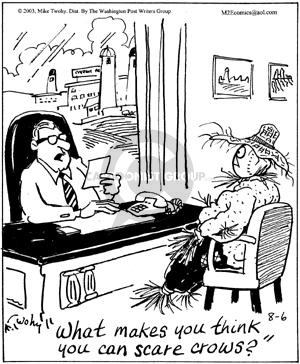 Wason
on bias
Twersky & Kahneman
on heuristics
So you think you  
 can scare crows?
knowledge and competence
heuristics e biases
The problem of prescription
the problem of 
description
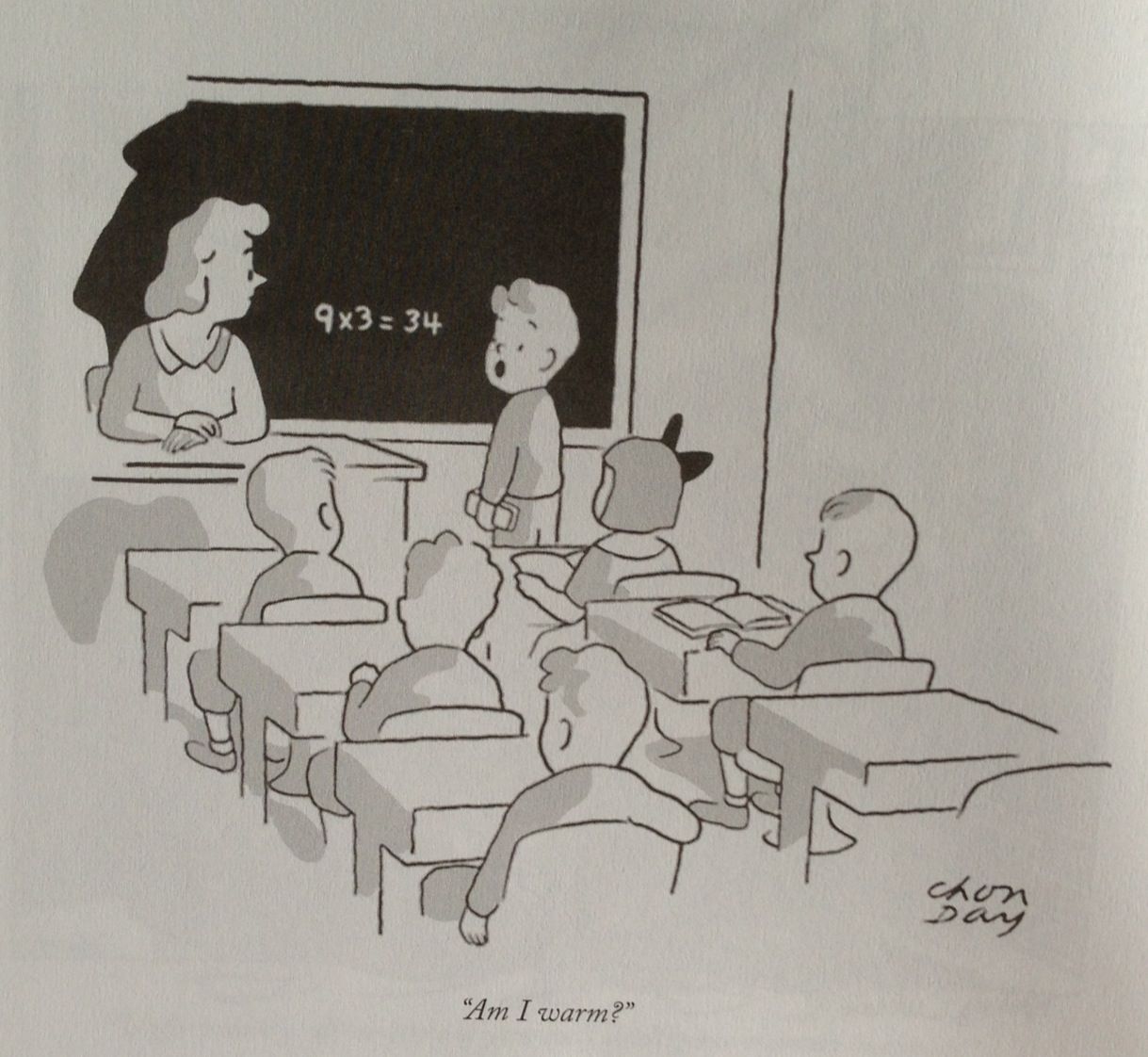 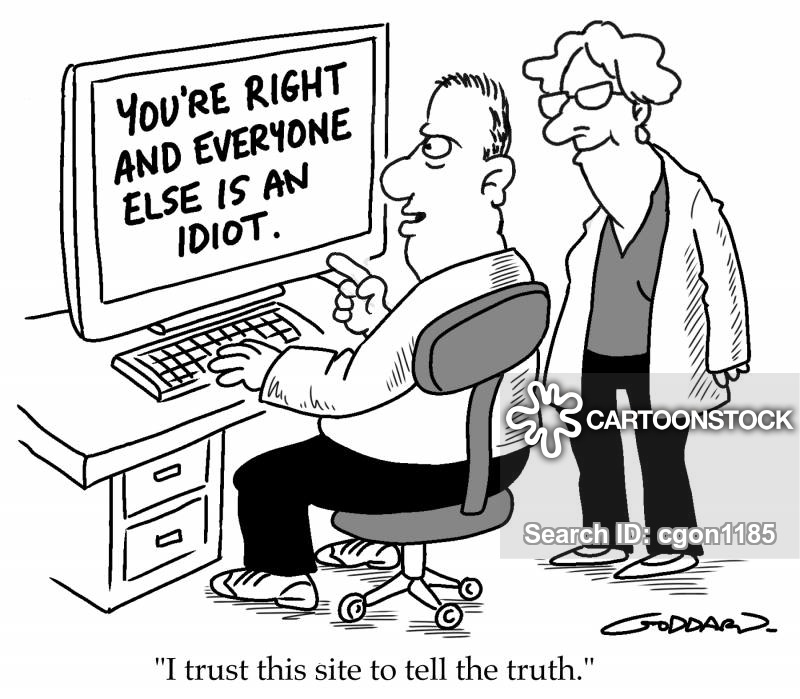 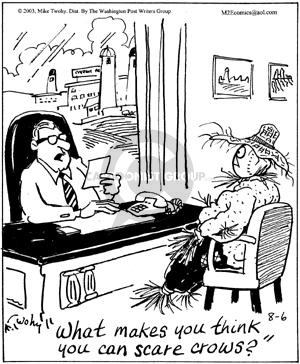 Am I warm?
So you think you  
 can scare crows?
bounded rationality
knowledge and competence
heuristics e biases
Simon studied the behavior and decision-making processes used by business managers
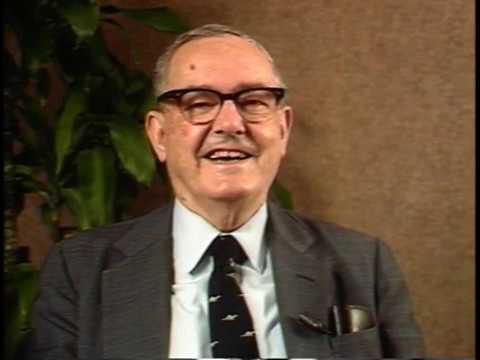 The problem of prescription
the problem of 
description
‘‘The behavior of individuals is determined by irrational and non-rational elements that circumscribe the area of rationality. The area of rationality is that of ADAPTABILITY to these non-rational elements’’
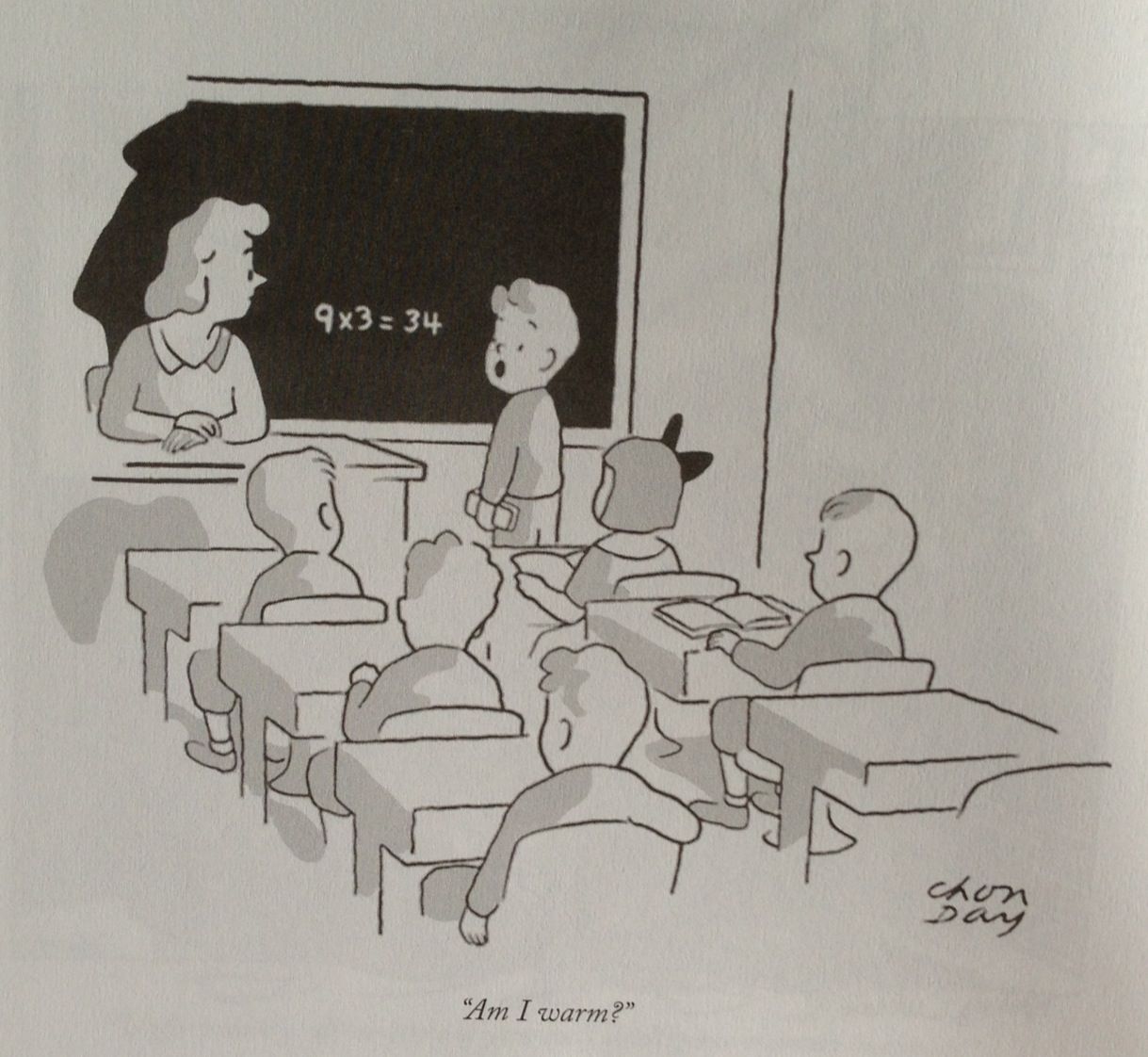 They did not conform to the norms of rational decision theory but arrived at efficient results
achieving optimal results by retrieving all useful information is costly in terms of time and resources
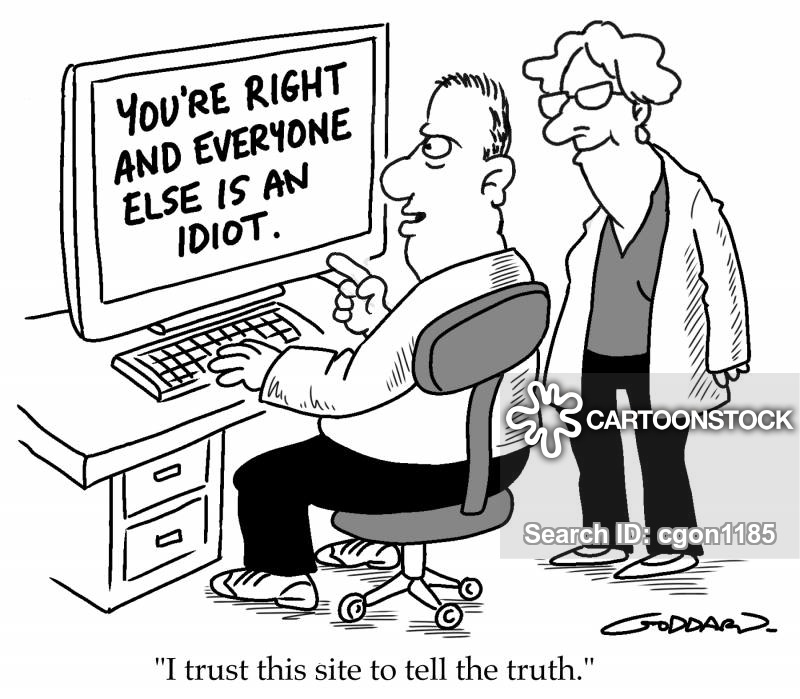 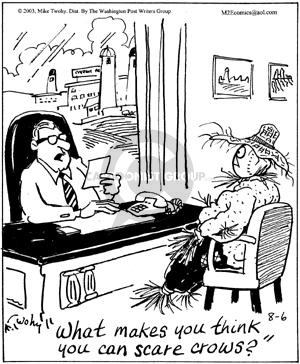 Am I warm?
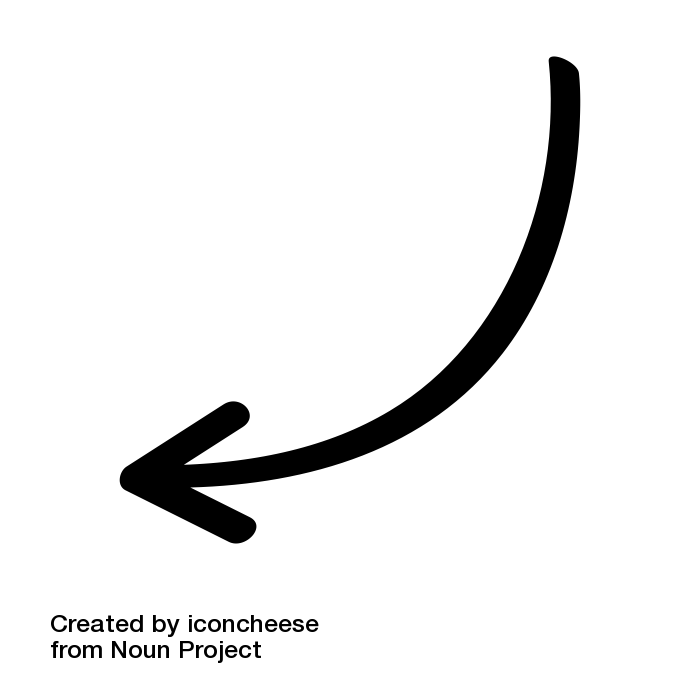 So you think you  
 can scare crows?
The myth of rationality
Herbert Simon
bounded rationality
knowledge and competence
heuristics e biases
Simon studied the behavior and decision-making processes used by business managers
They did not conform to the norms of rational decision theory but arrived at efficient results
achieving optimal results by retrieving all useful information is costly in terms of time and resources
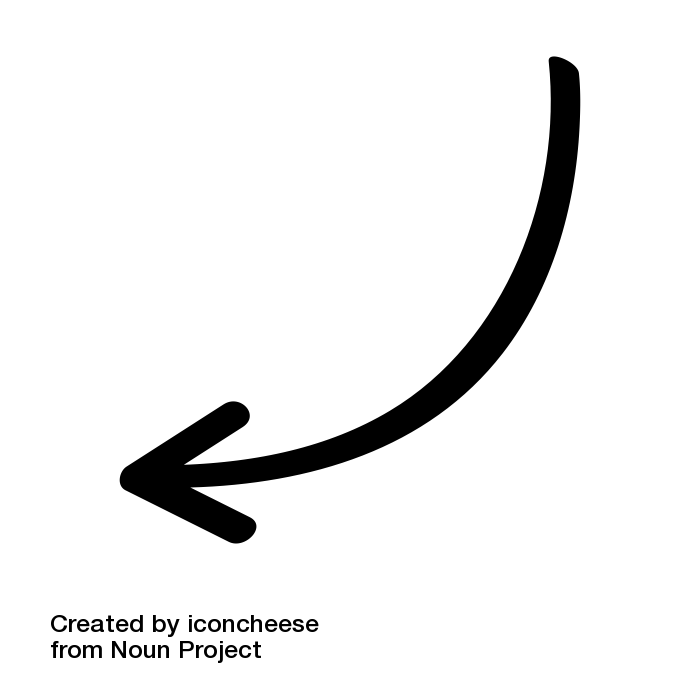 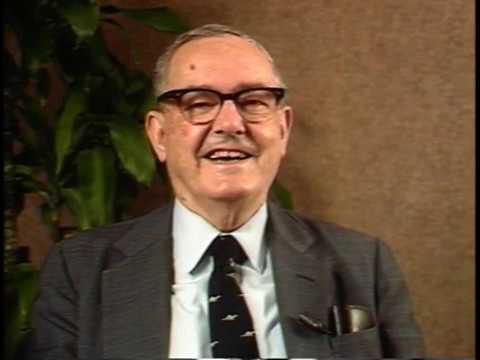 The problem of prescription
the problem of 
description
‘‘The behavior of individuals is determined by irrational and non-rational elements that circumscribe the area of rationality. The area of rationality is that of ADAPTABILITY to these non-rational elements’’
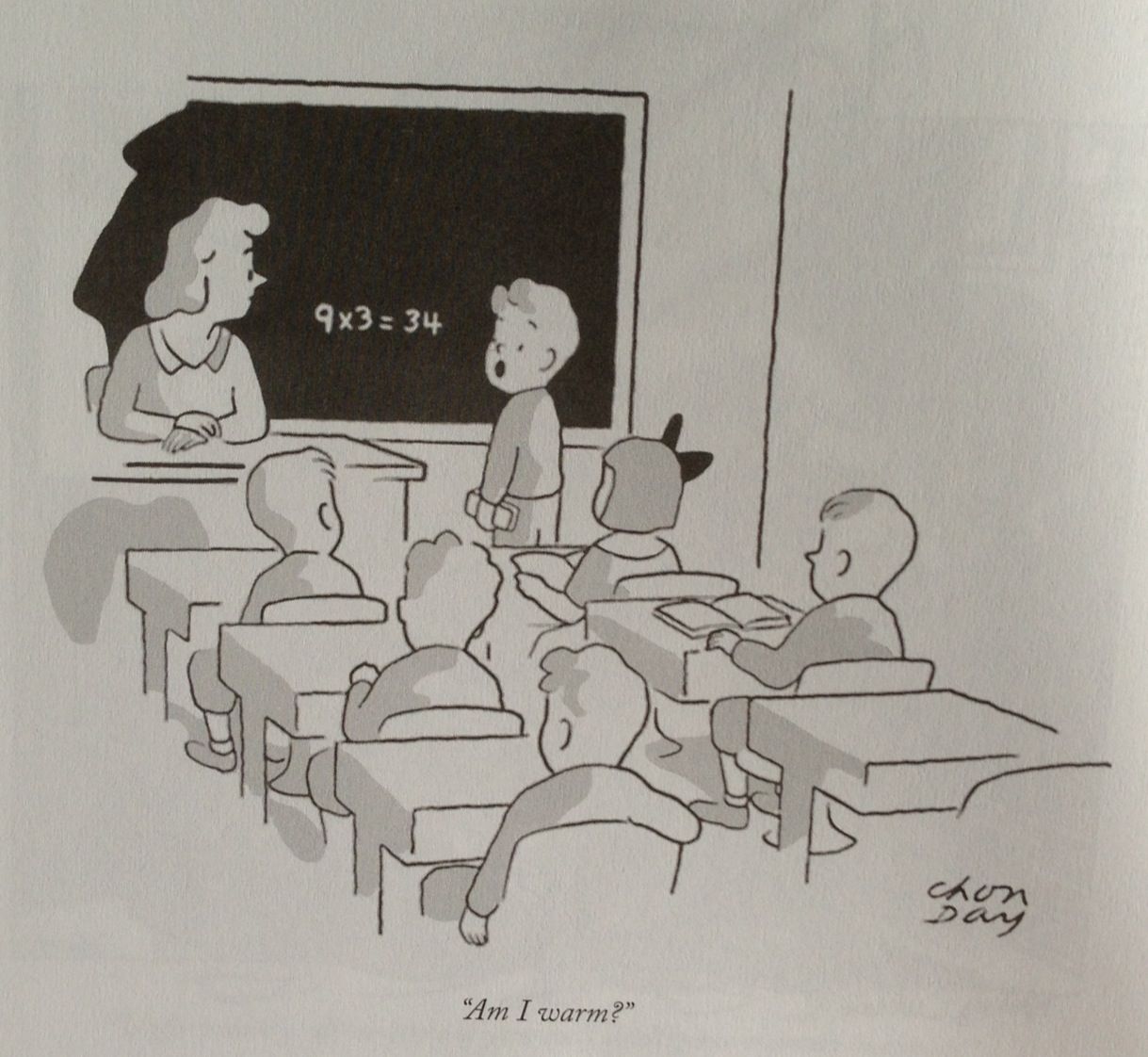 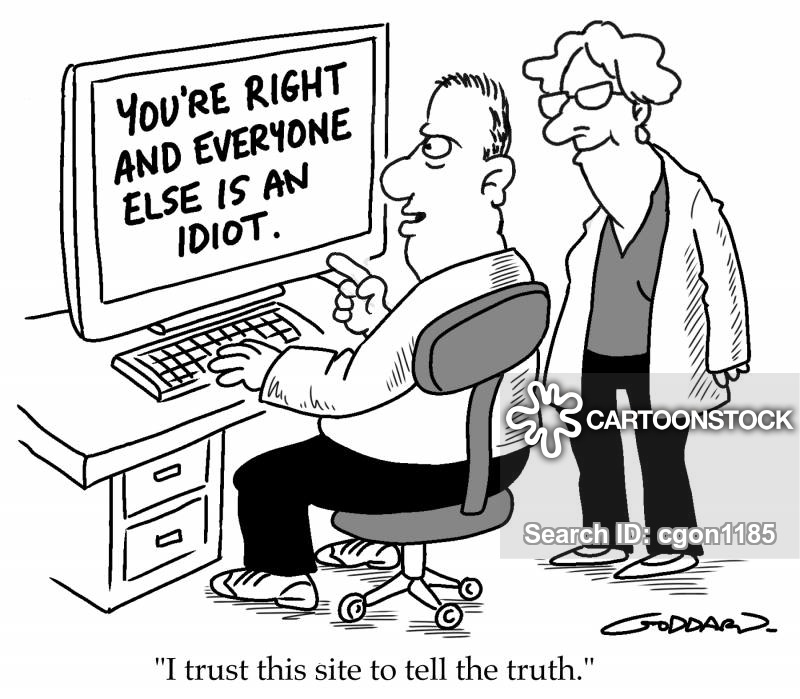 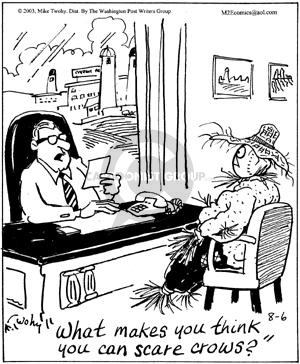 Am I warm?
So you think you  
 can scare crows?
The myth of rationality
Herbert Simon
bounded rationality
knowledge and competence
heuristics e biases
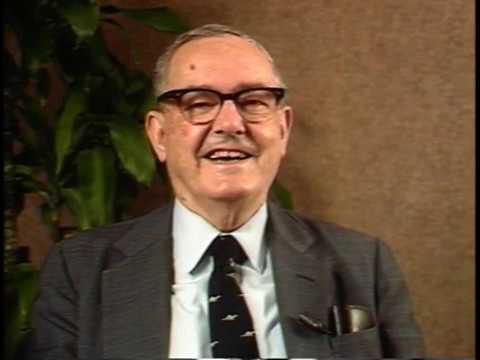 ‘‘The behavior of individuals is determined by irrational and non-rational elements that circumscribe the area of rationality. The area of rationality is that of ADAPTABILITY to these non-rational elements’’
The problem of prescription
the problem of 
description
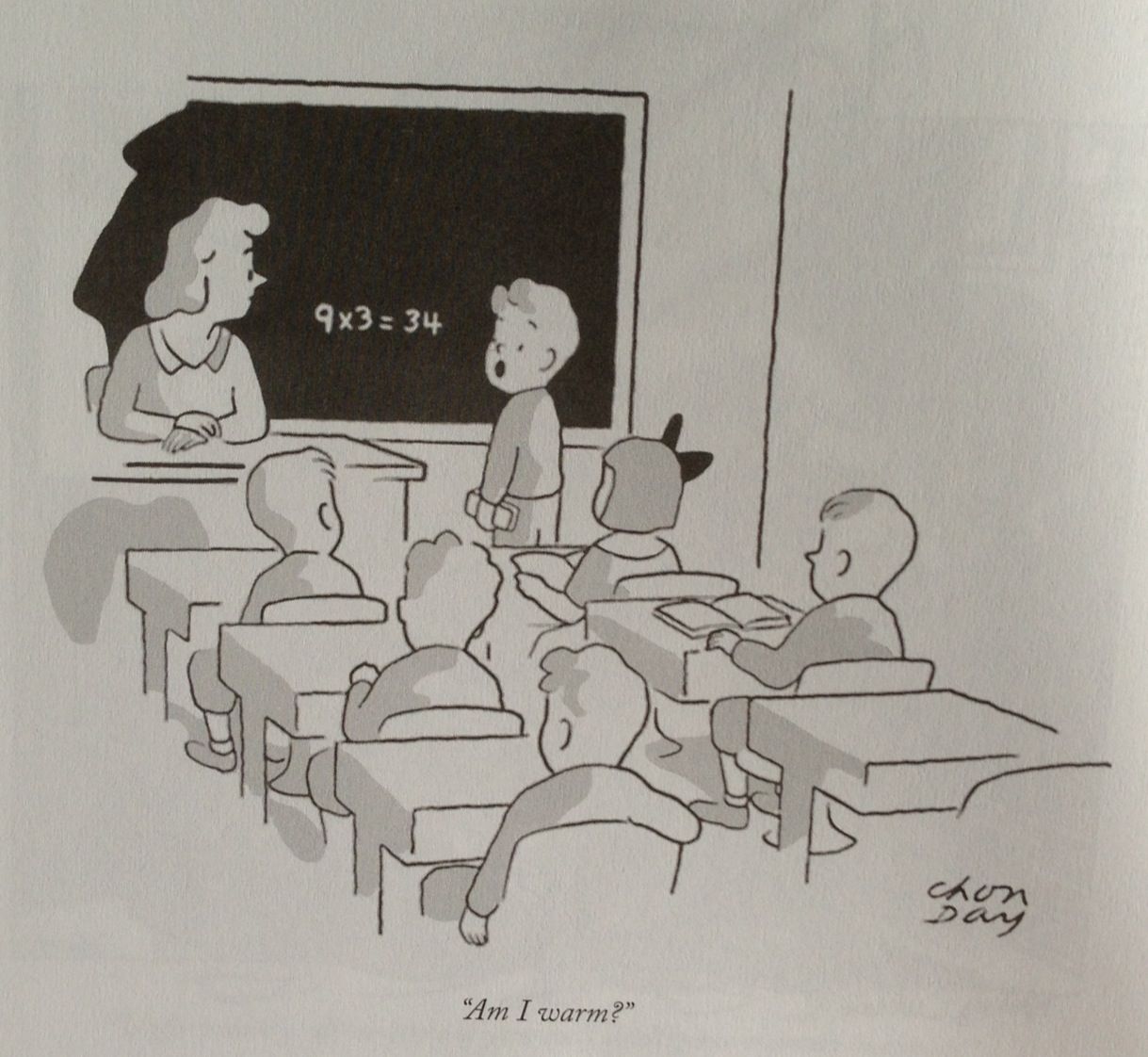 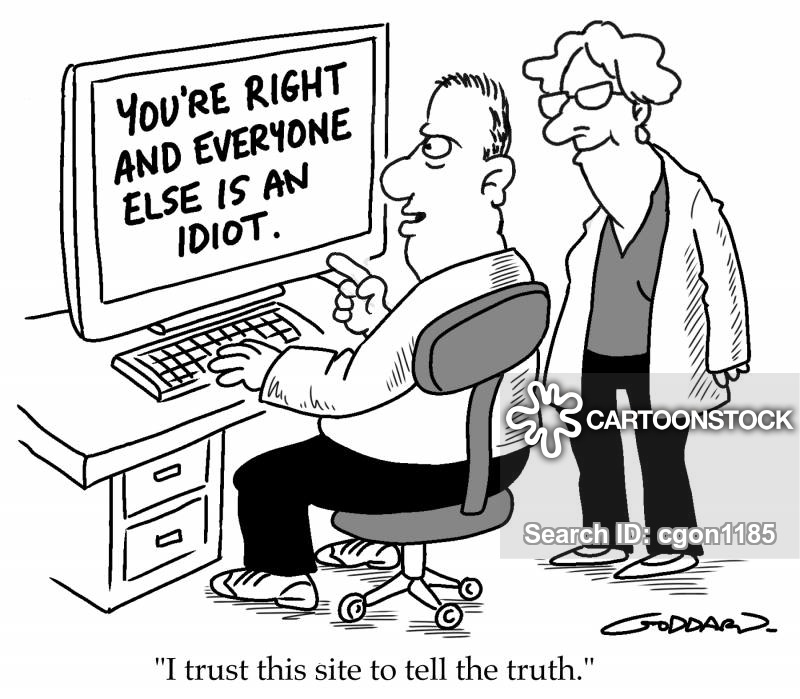 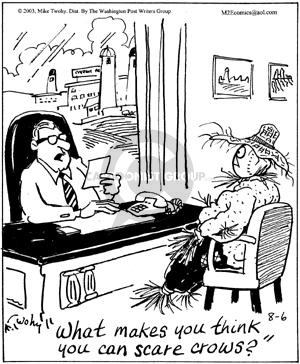 The myth of rationality
Herbert Simon
Am I warm?
idealized agents’
computational capacity
idealized how much
information they have
So you think you  
 can scare crows?
bounded rationality
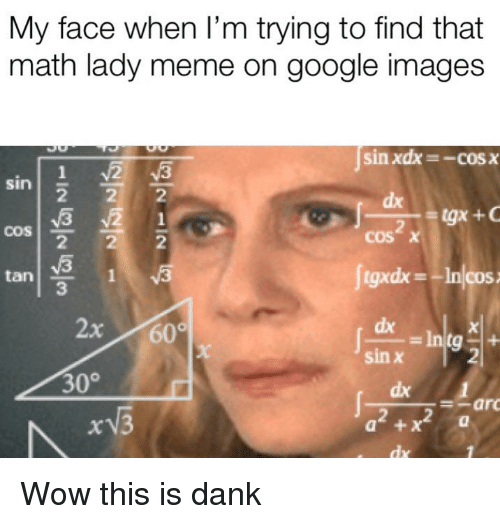 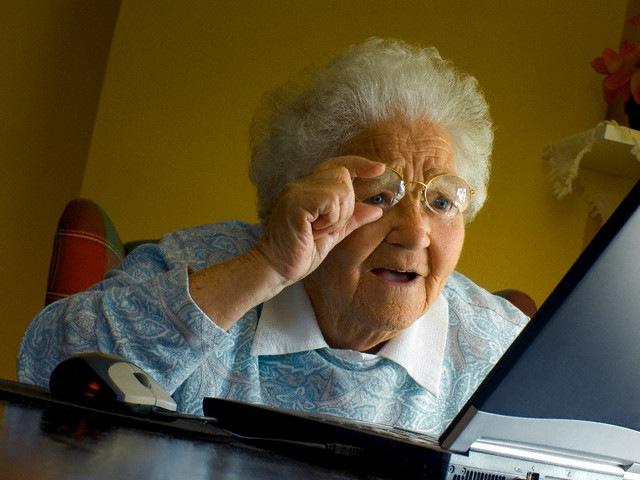 knowledge and competence
heuristics e biases
‘‘The behavior of individuals is determined by irrational and non-rational elements that circumscribe the area of rationality. The area of rationality is that of ADAPTABILITY to these non-rational elements’’
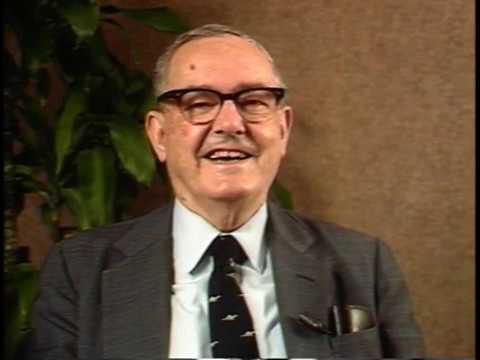 The myth of rationality
idealized agents’
computational capacity
Idealized how much
Information they have
The problem of prescription
the problem of 
description
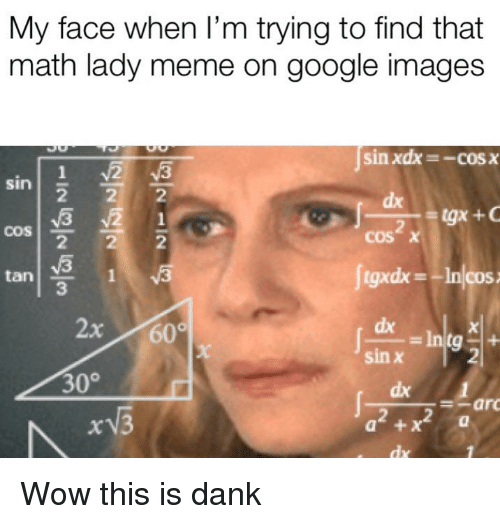 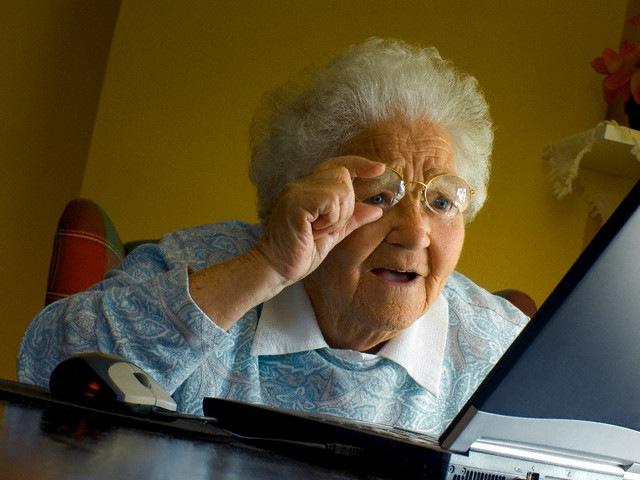 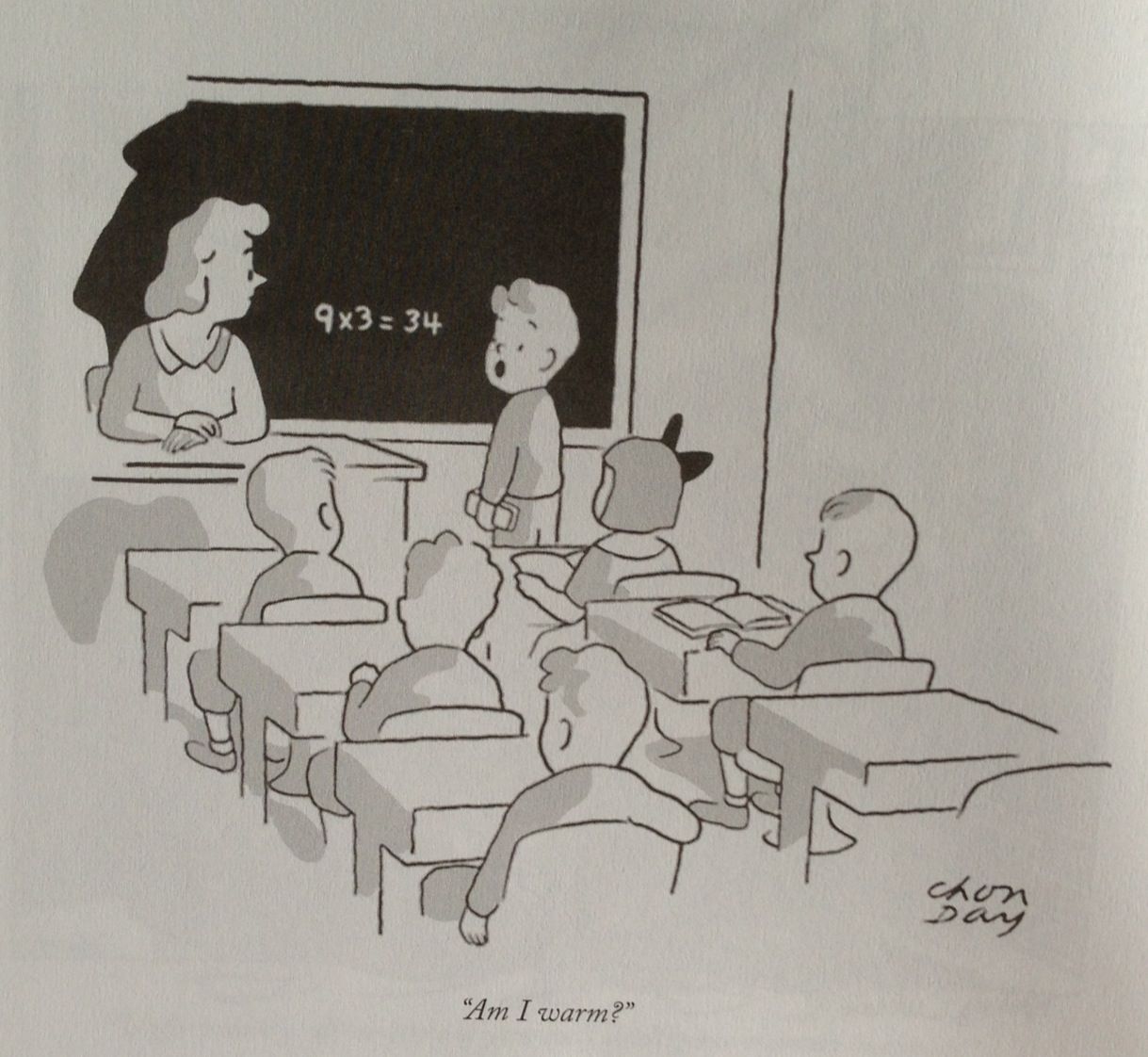 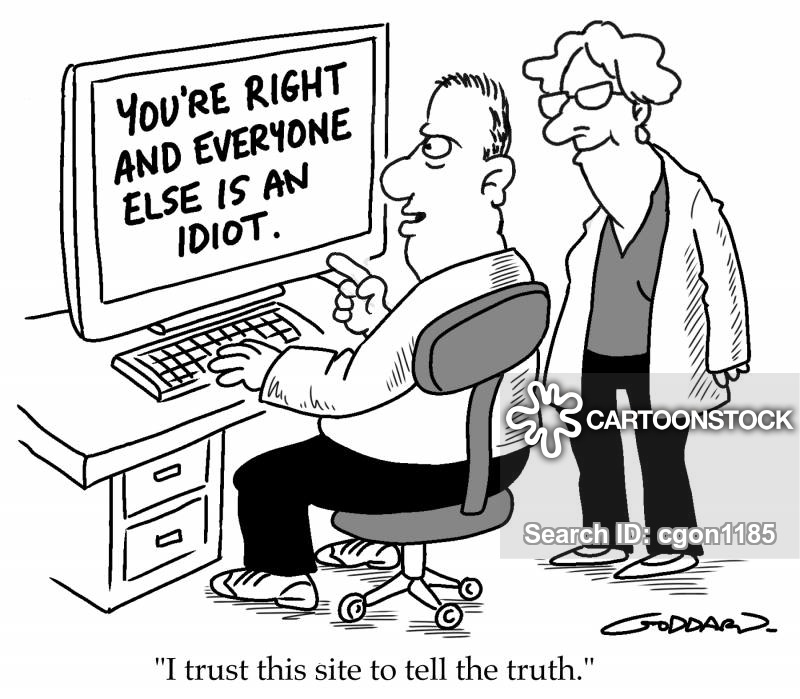 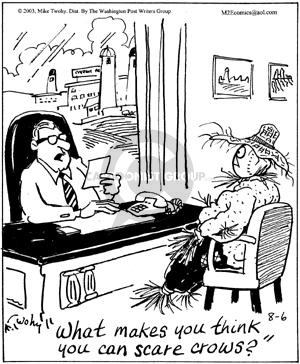 Herbert Simon
Am I warm?
Then the agents
are bound to fail
So you think you  
 can scare crows?
bounded rationality
knowledge and competence
heuristics e biases
‘‘The behavior of individuals is determined by irrational and non-rational elements that circumscribe the area of rationality. The area of rationality is that of ADAPTABILITY to these non-rational elements’’
The myth of rationality
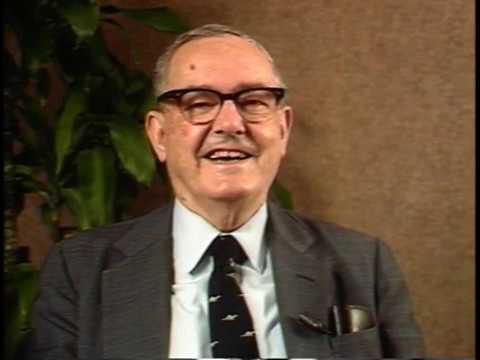 idealized agents’
computational capacity
Idealized how much
Information they have
The problem of prescription
the problem of 
description
What decision-making mechanisms are used in a particular task environment? 

What are their outcomes? 

What are their practical limits?
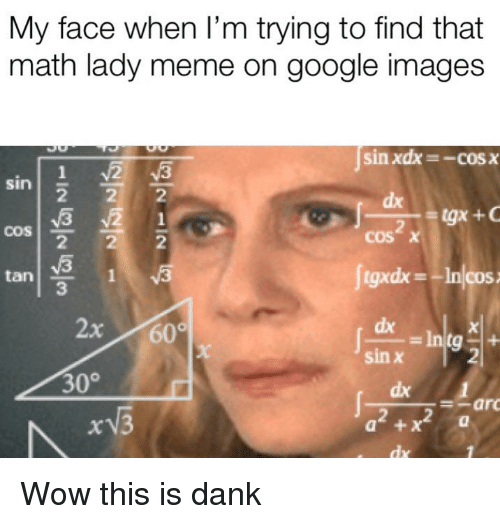 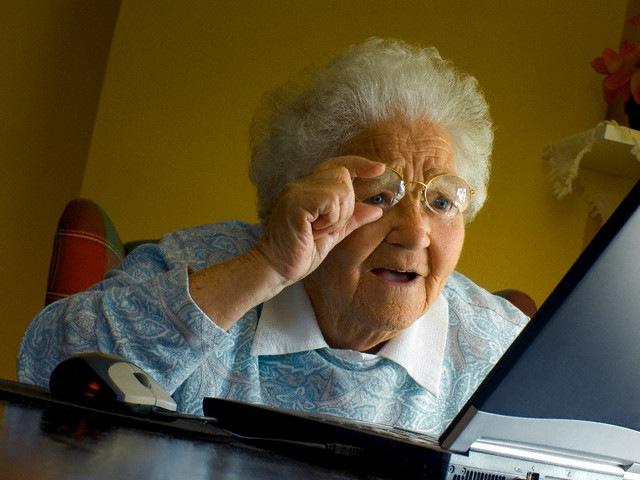 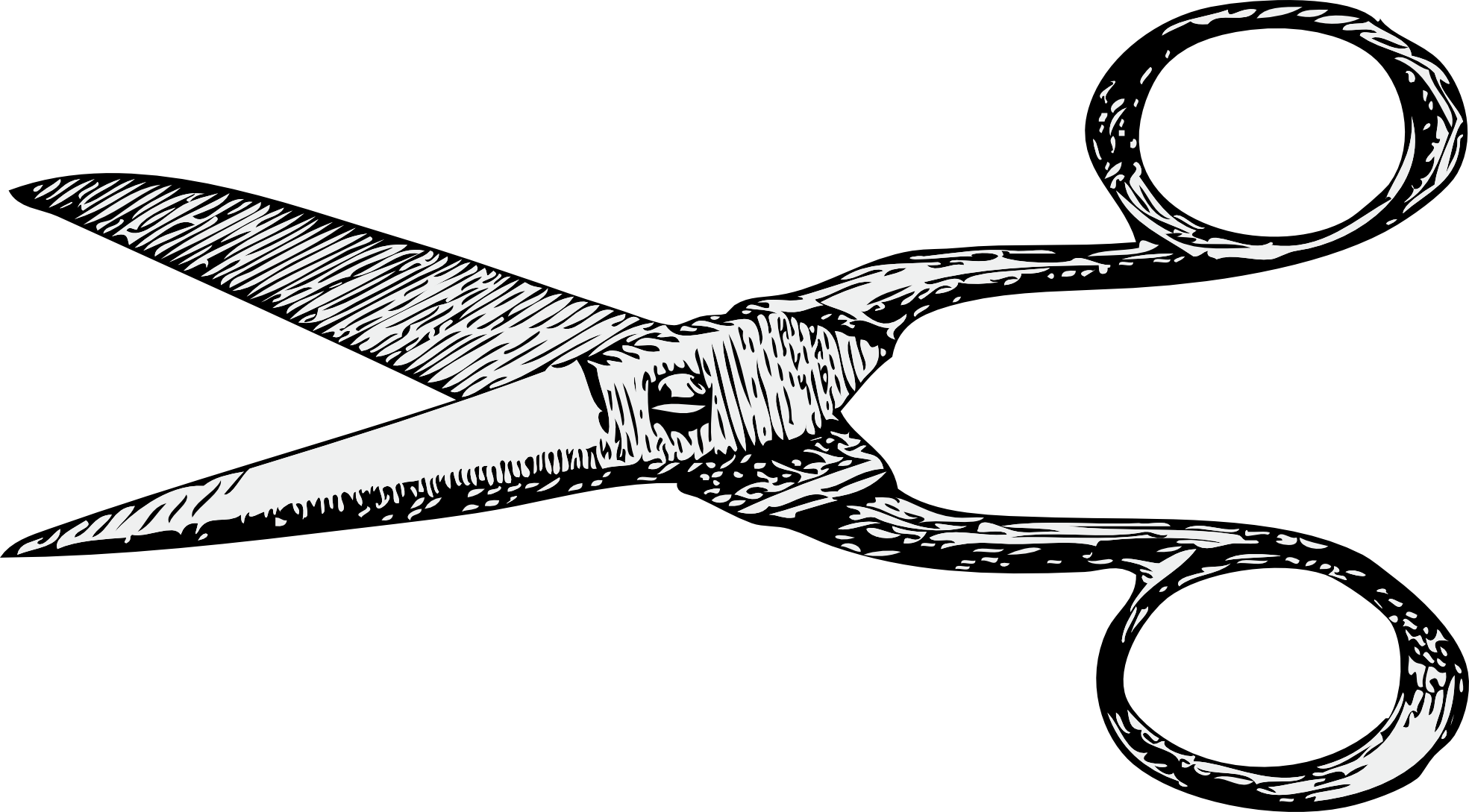 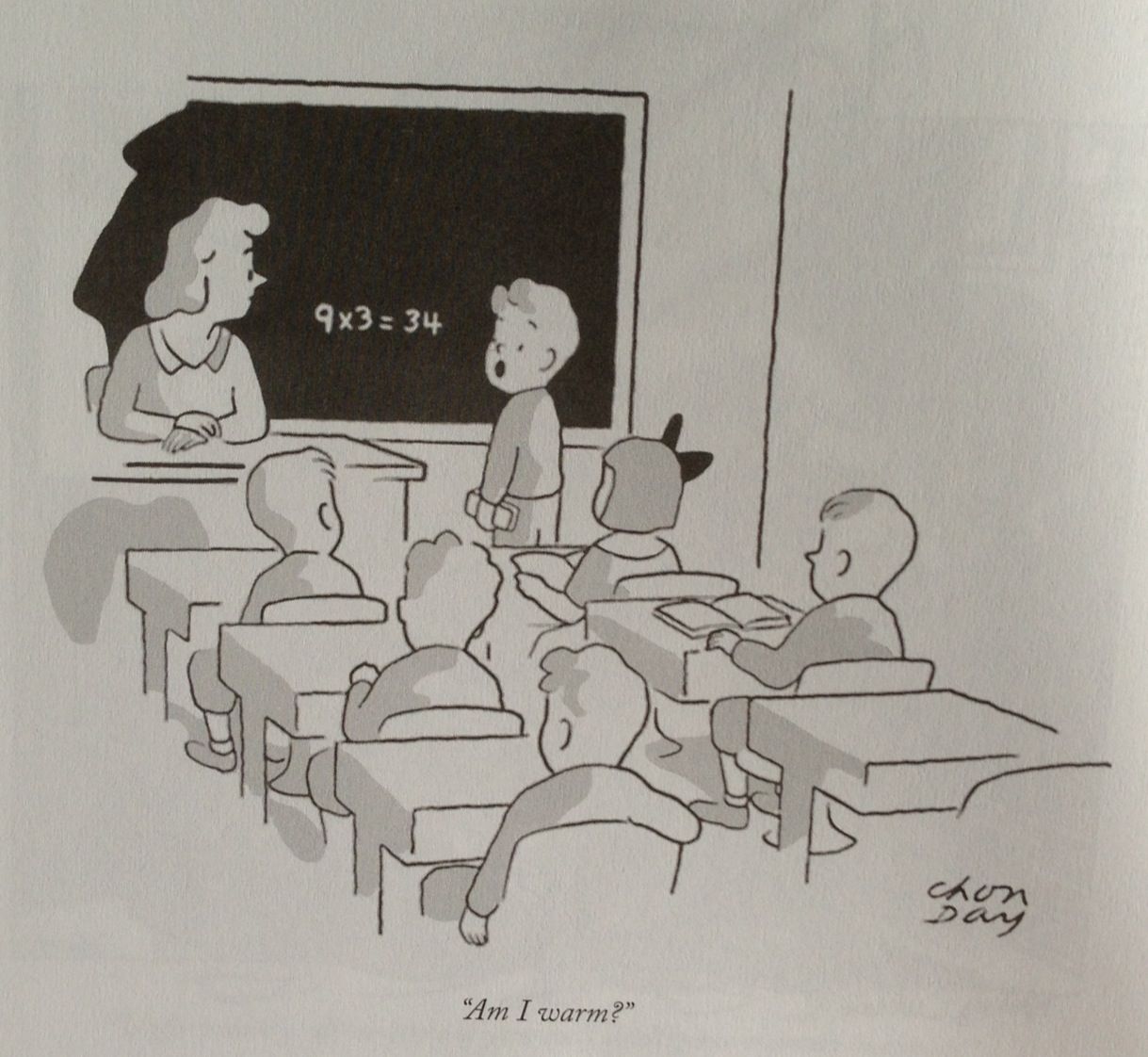 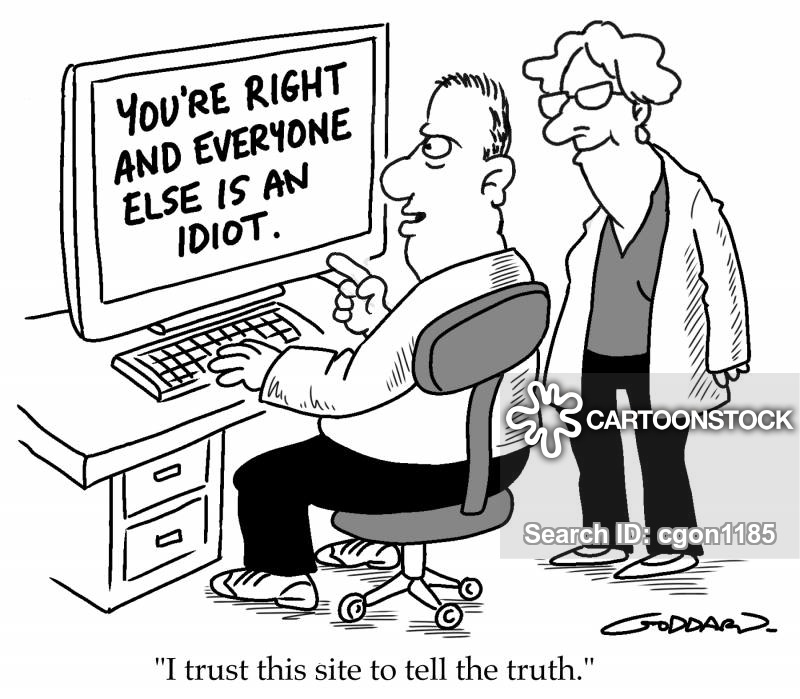 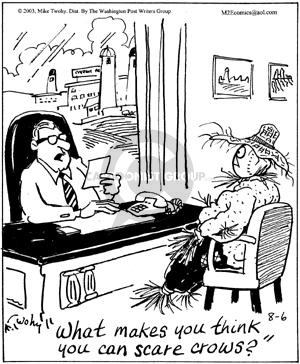 rational action
Am I warm?
Then the agents
are bound to fail
So you think you  
 can scare crows?
Herbert Simon
bounded rationality
knowledge and competence
heuristics e biases
‘‘The behavior of individuals is determined by irrational and non-rational elements that circumscribe the area of rationality. The area of rationality is that of ADAPTABILITY to these non-rational elements’’
The myth of rationality
He rethought rationality considering...
idealized agents’
computational capacity
Idealized how much
Information they have
The problem of prescription
the problem of 
description
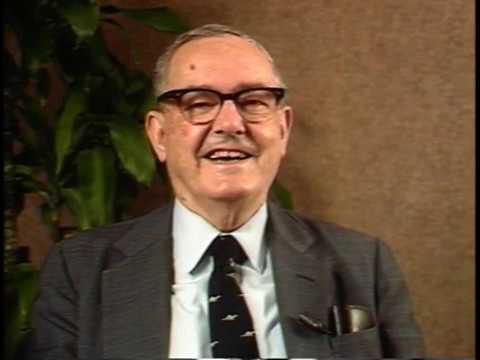 the cognitive agent’s 
limited resources
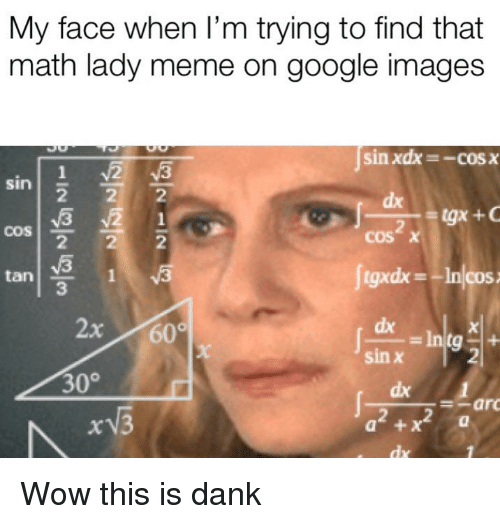 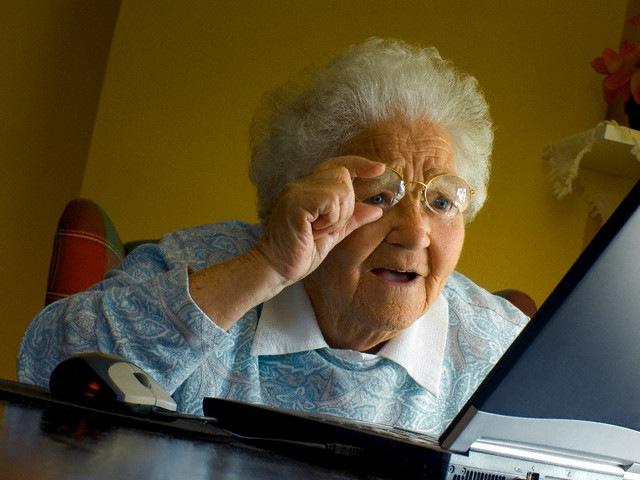 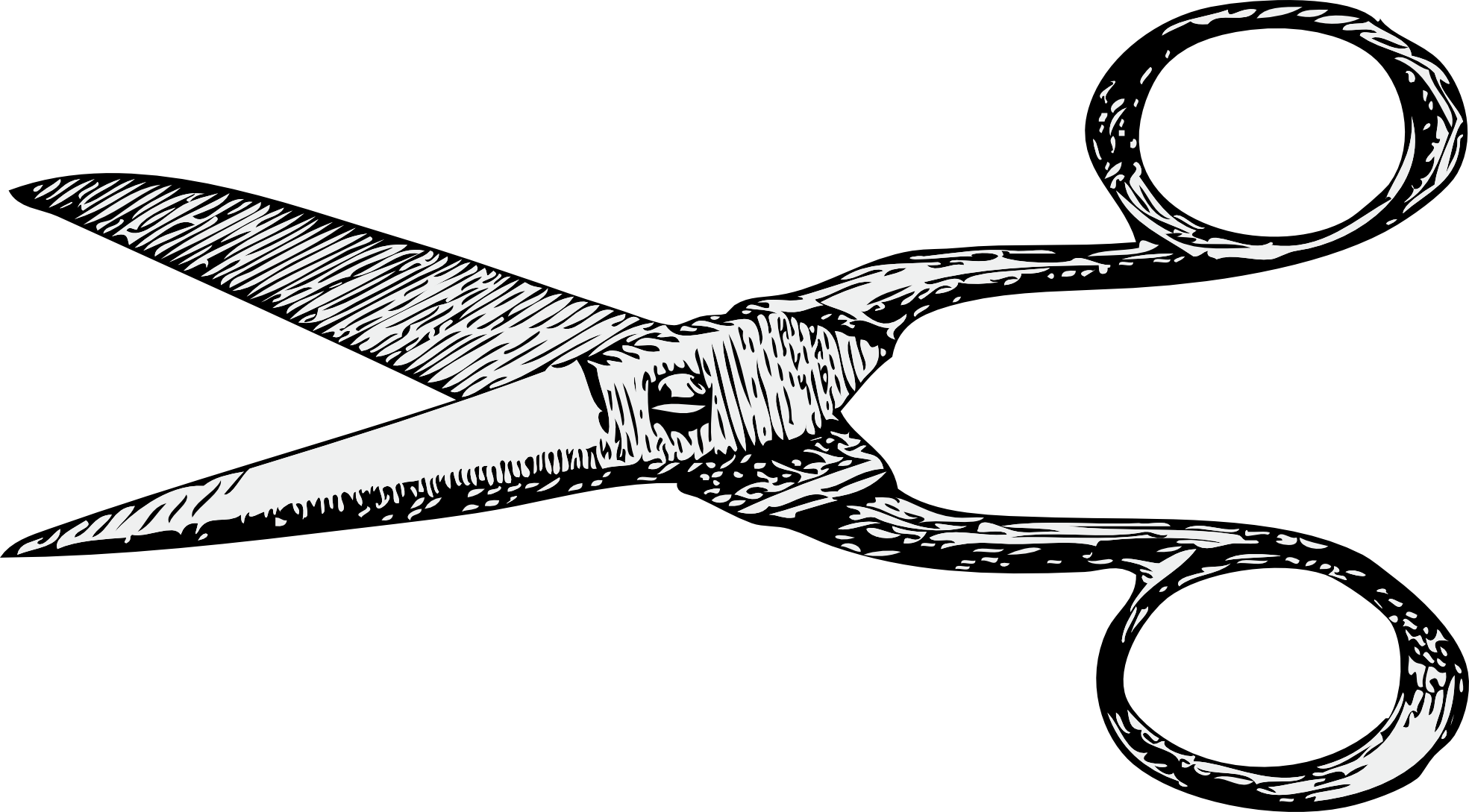 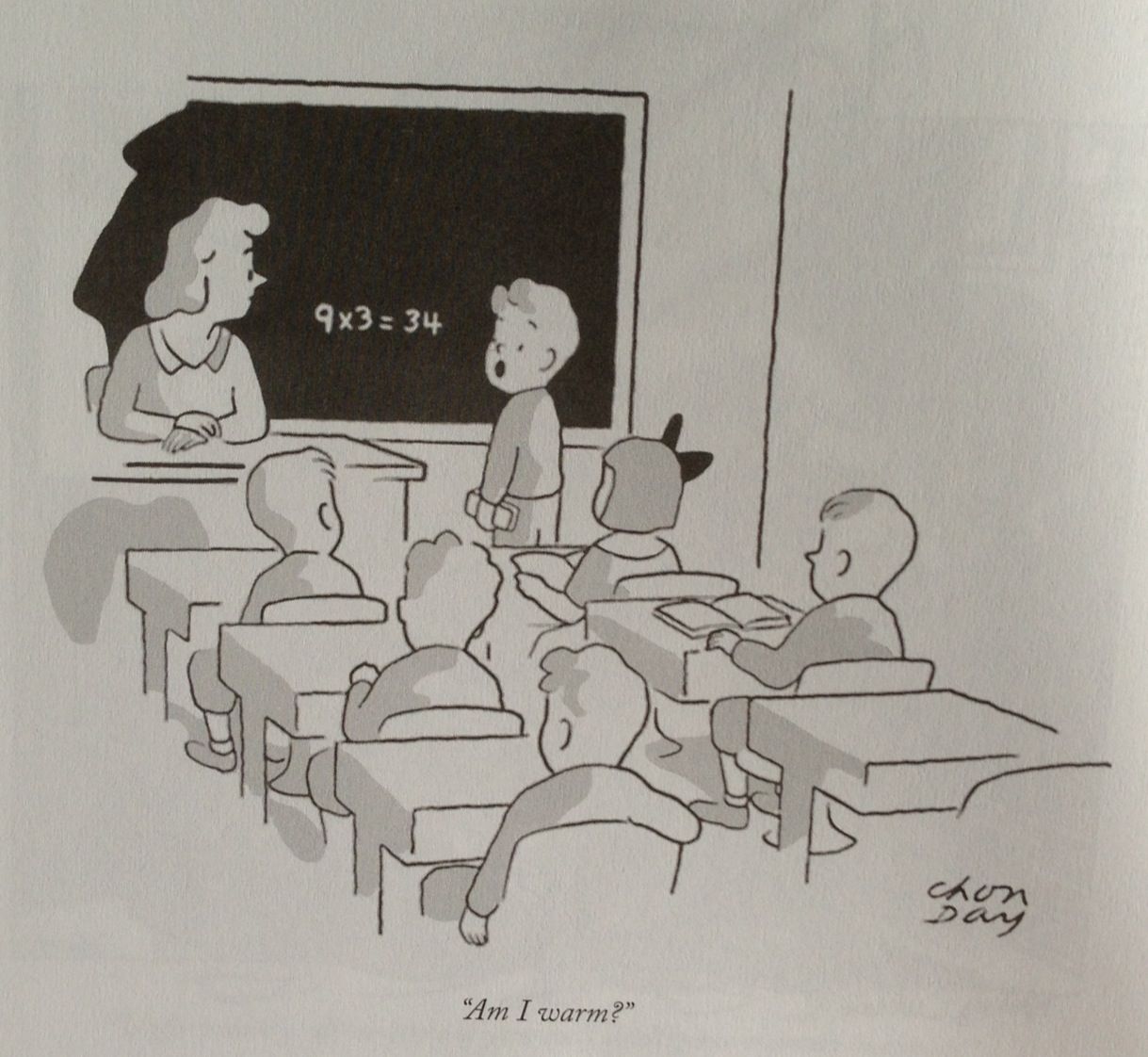 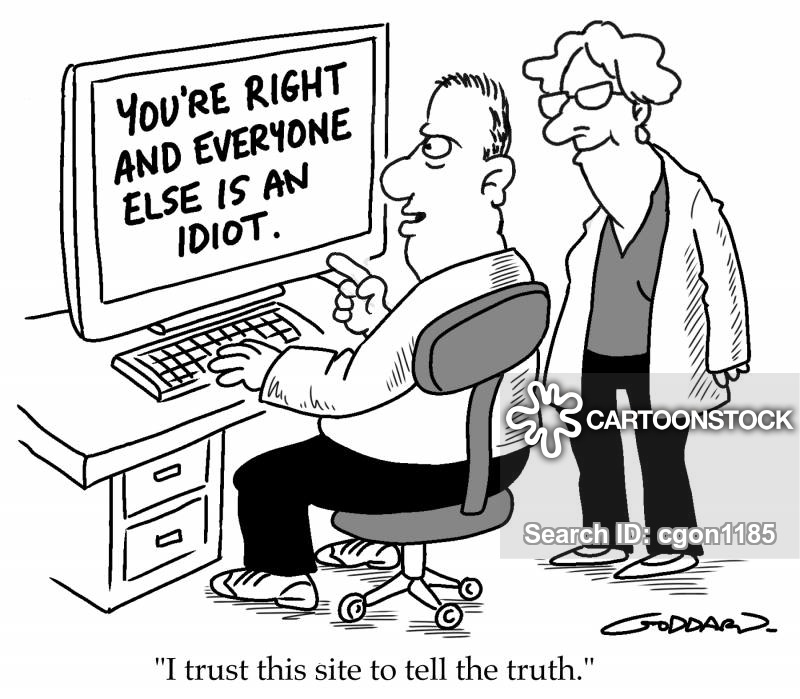 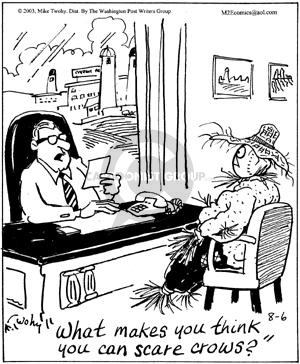 rational action
Am I warm?
Then the agents or the setting 
are bound to fail
So you think you  
 can scare crows?
complexity and opacity 
of the environment
bounded rationality
Herbert Simon
knowledge and competence
heuristics e biases
What decision-making mechanisms are used in a particular task environment? 

What are their outcomes? 

What are their practical limits?
He rethought rationality considering...
the problem of 
description
the cognitive agent’s 
limited resources
‘‘The behavior of individuals is determined by irrational and non-rational elements that circumscribe the area of rationality. The area of rationality is that of ADAPTABILITY to these non-rational elements’’
complexity and opacity 
of the environment
The myth of rationality
traditional
decision theory
satisficing 
decision theory
idealized agents’
computational capacity
Idealized how much
Information they have
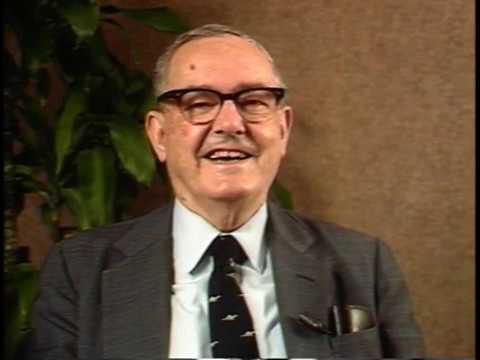 The problem of prescription
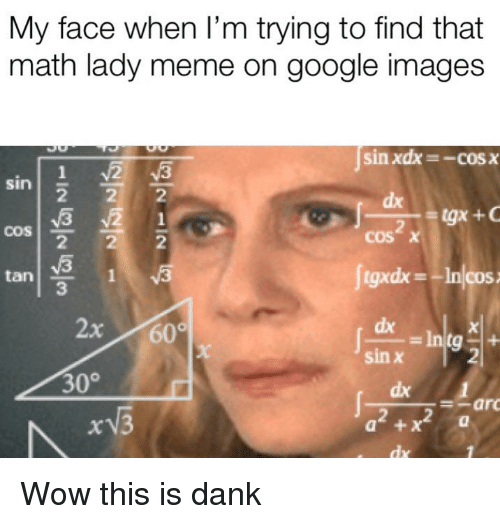 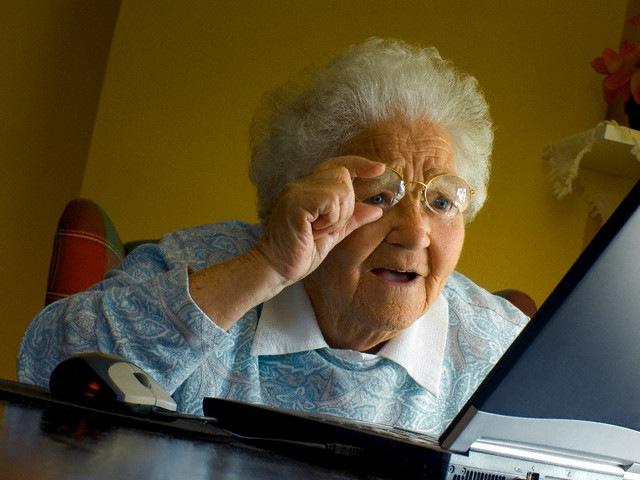 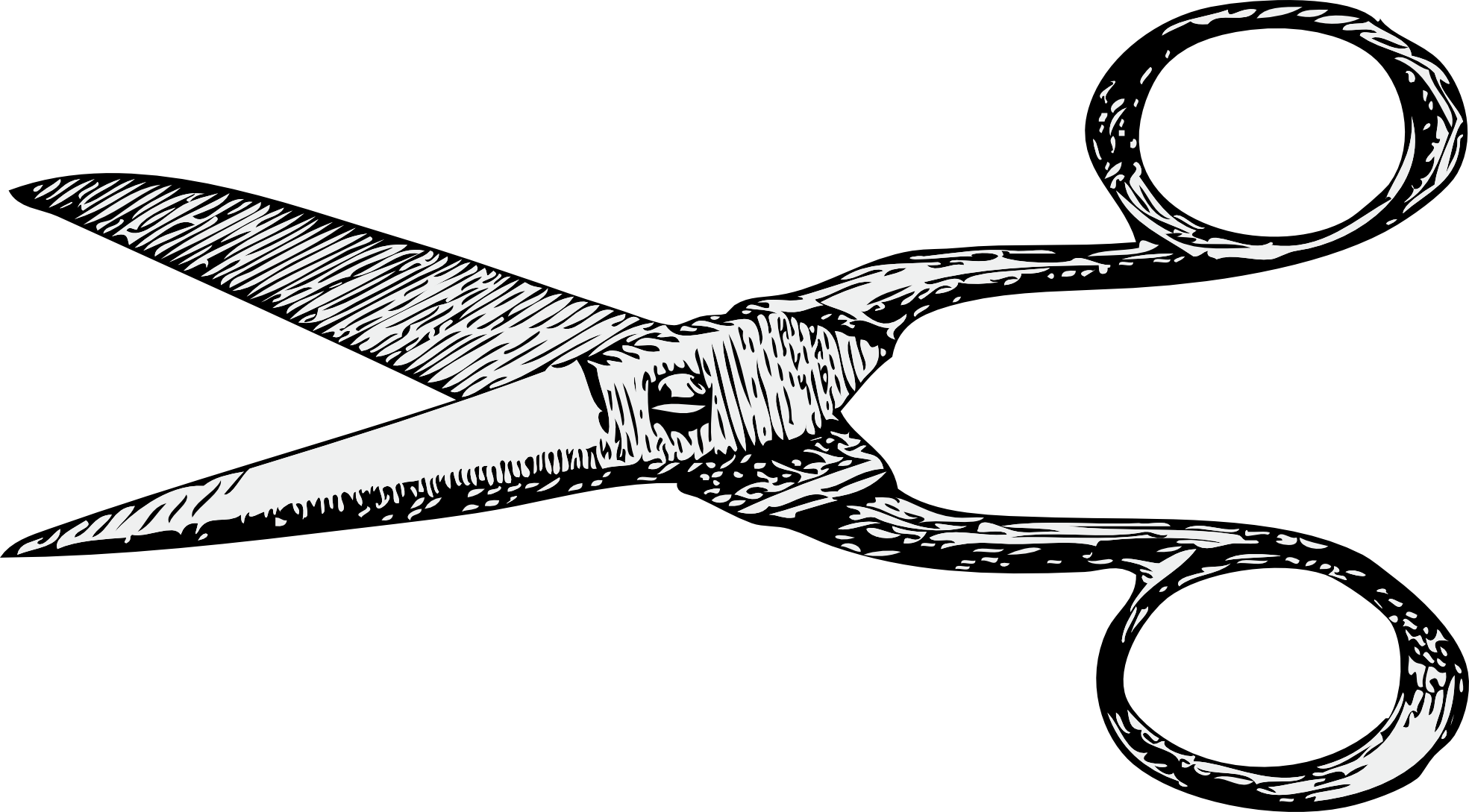 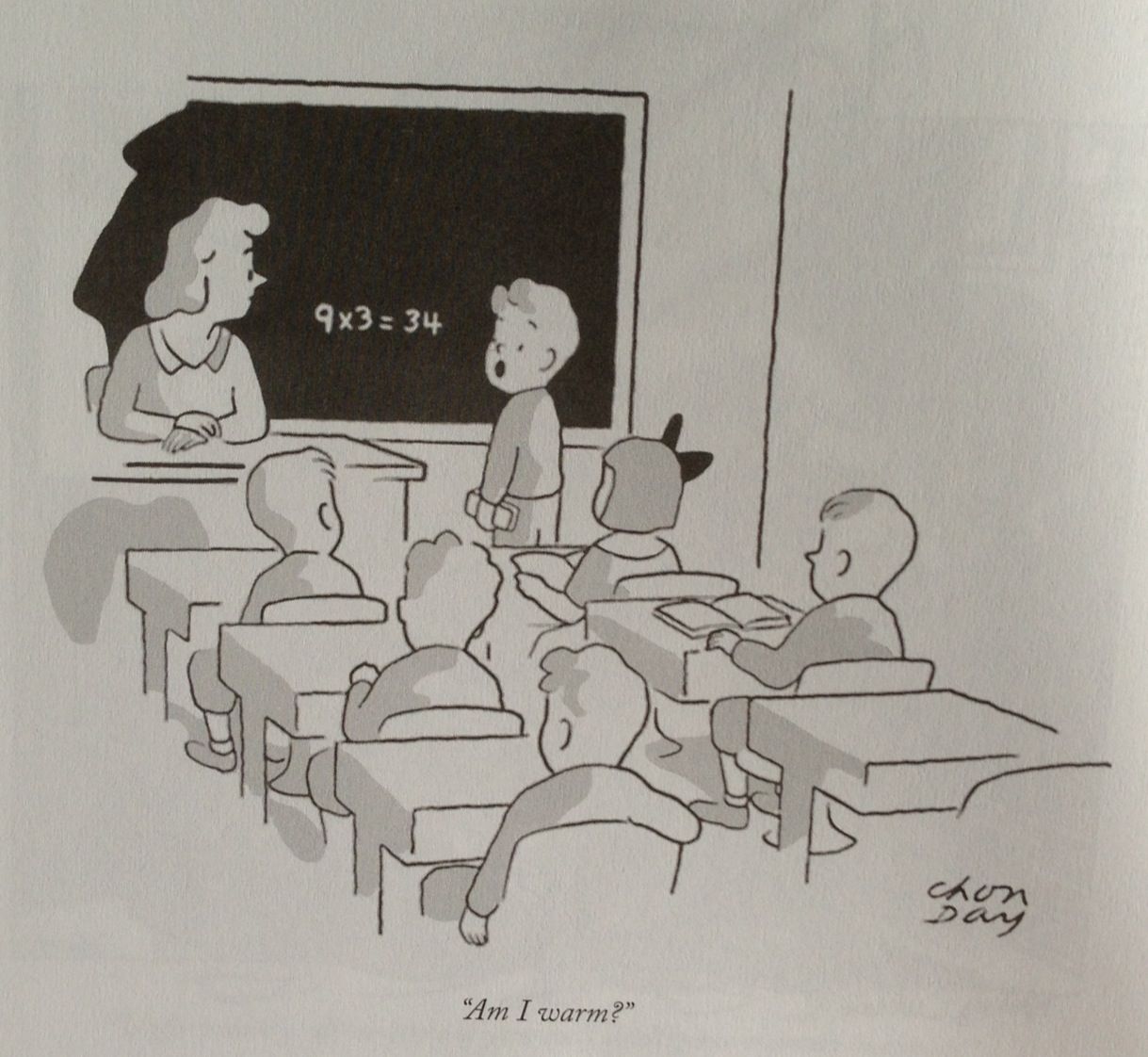 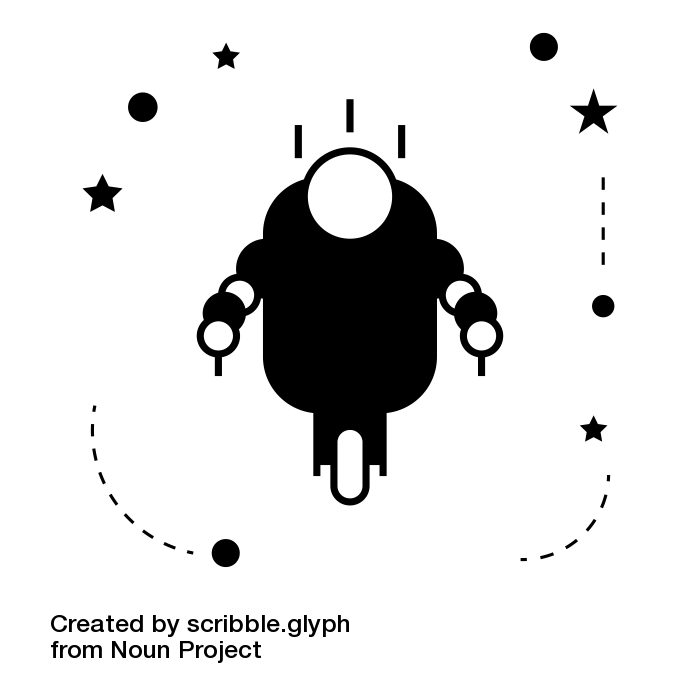 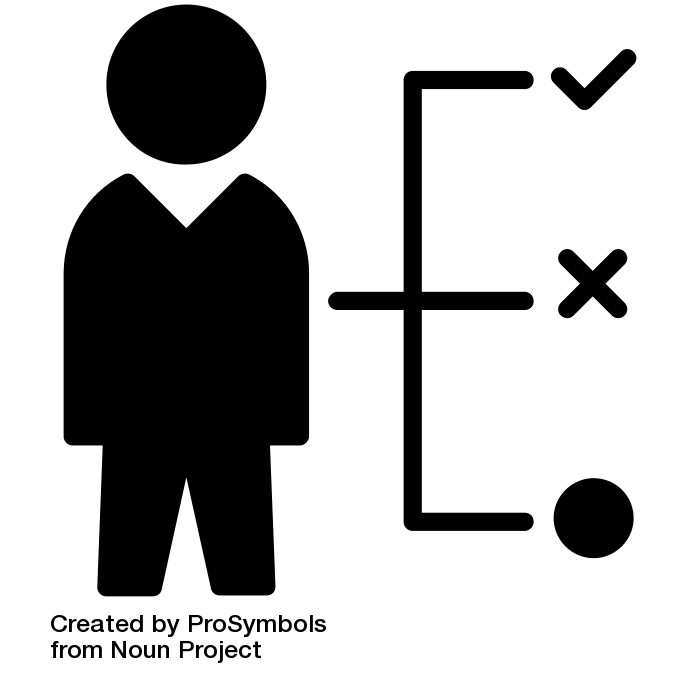 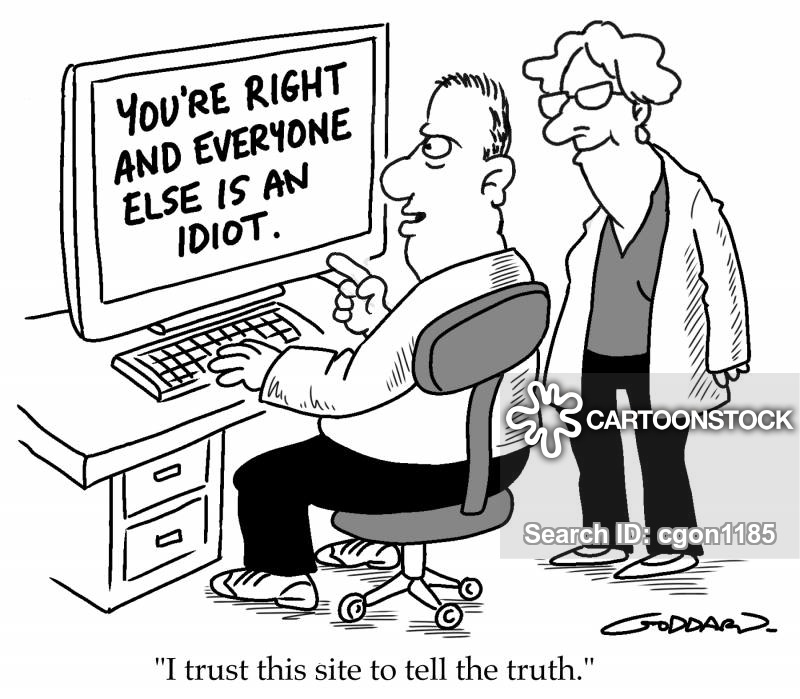 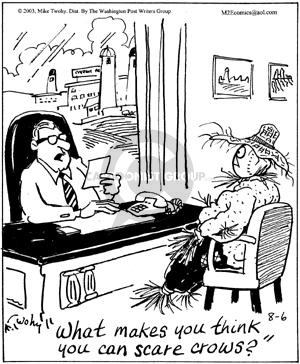 rational action
decision-makers 
simultaneously 
consider all alternatives 
to decide the optimal option
decison-makers consider 
alternatives sequentially 
and choose the one 
closest to their needs
Am I warm?
Then the agents or the setting 
are bound to fail
So you think you  
 can scare crows?
Herbert Simon
bounded rationality
knowledge and competence
heuristics e biases
What decision-making mechanisms are used in a particular task environment? 

What are their outcomes? 

What are their practical limits?
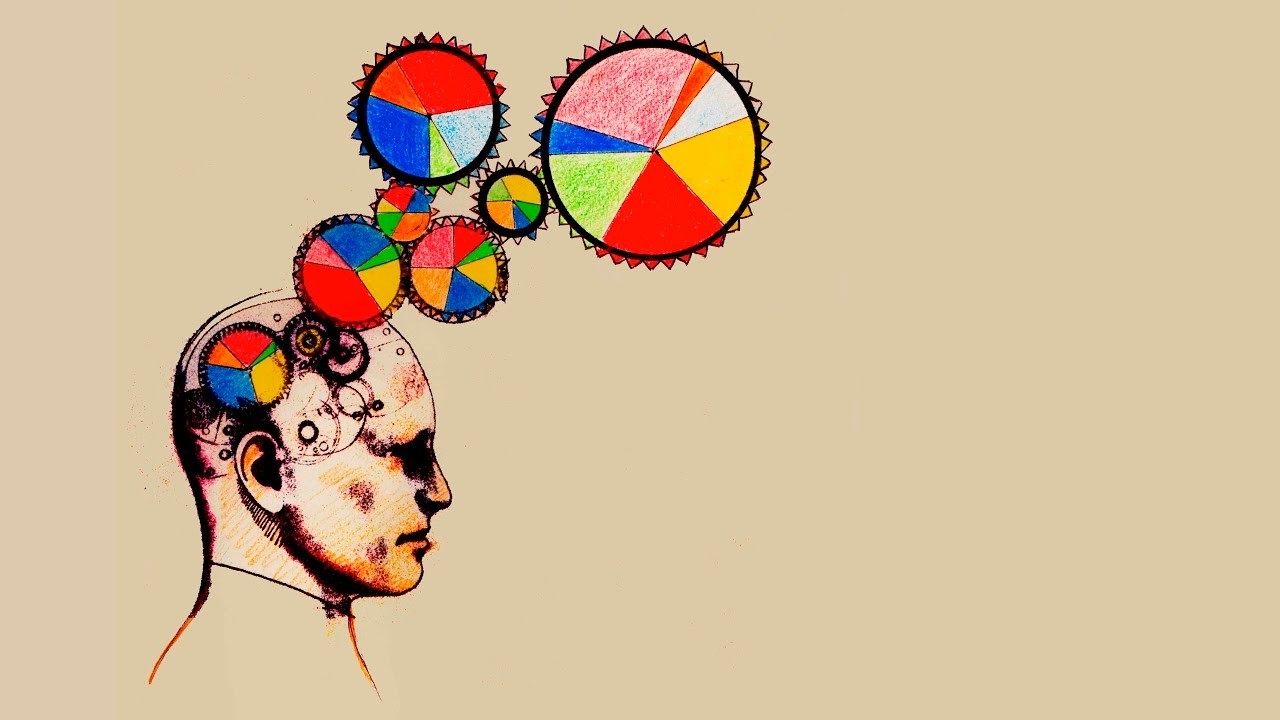 "Bounded rationality is essentially concerned with mechanistic answers to proximate questions about problem solving and decision making" 
(Nordli and Todd, p. 314)
It describes what a rational action is...
but does it also explain why we use it?
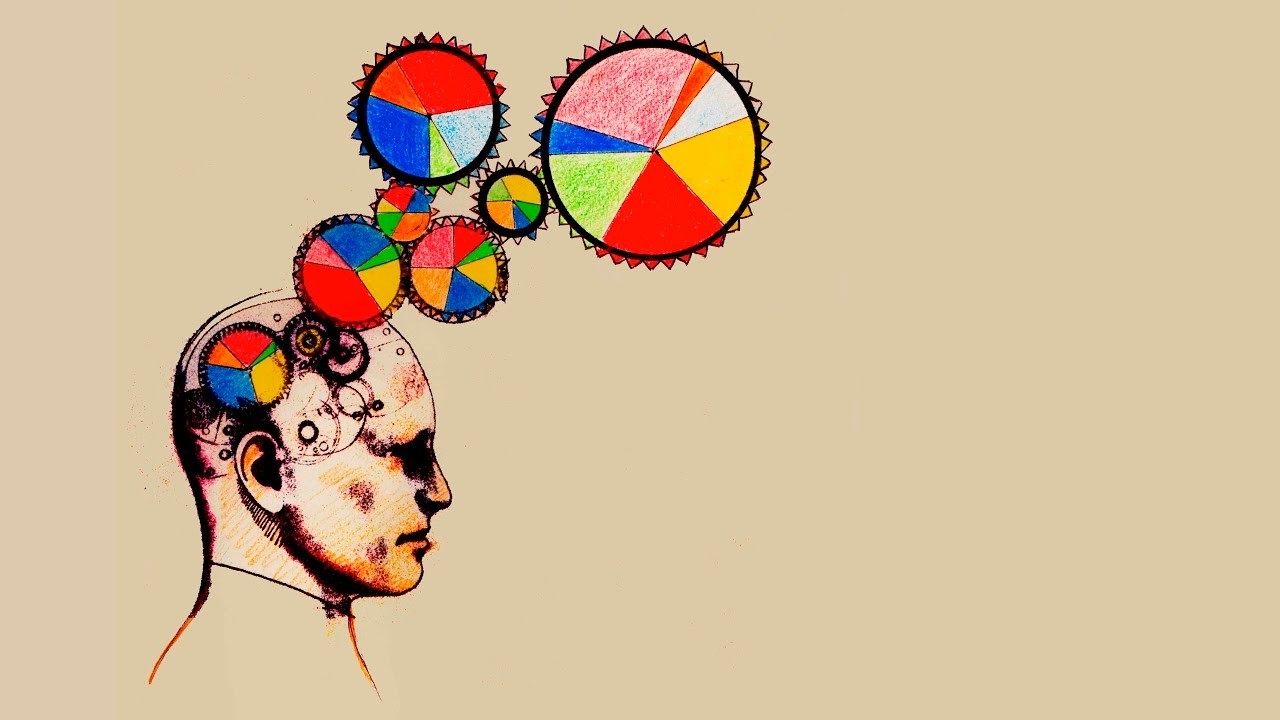 "Bounded rationality is essentially concerned with mechanistic answers to proximate questions about problem solving and decision making" 
(Nordli and Todd, p. 314)
It describes what a rational action is...
but does it also explain why we use it?
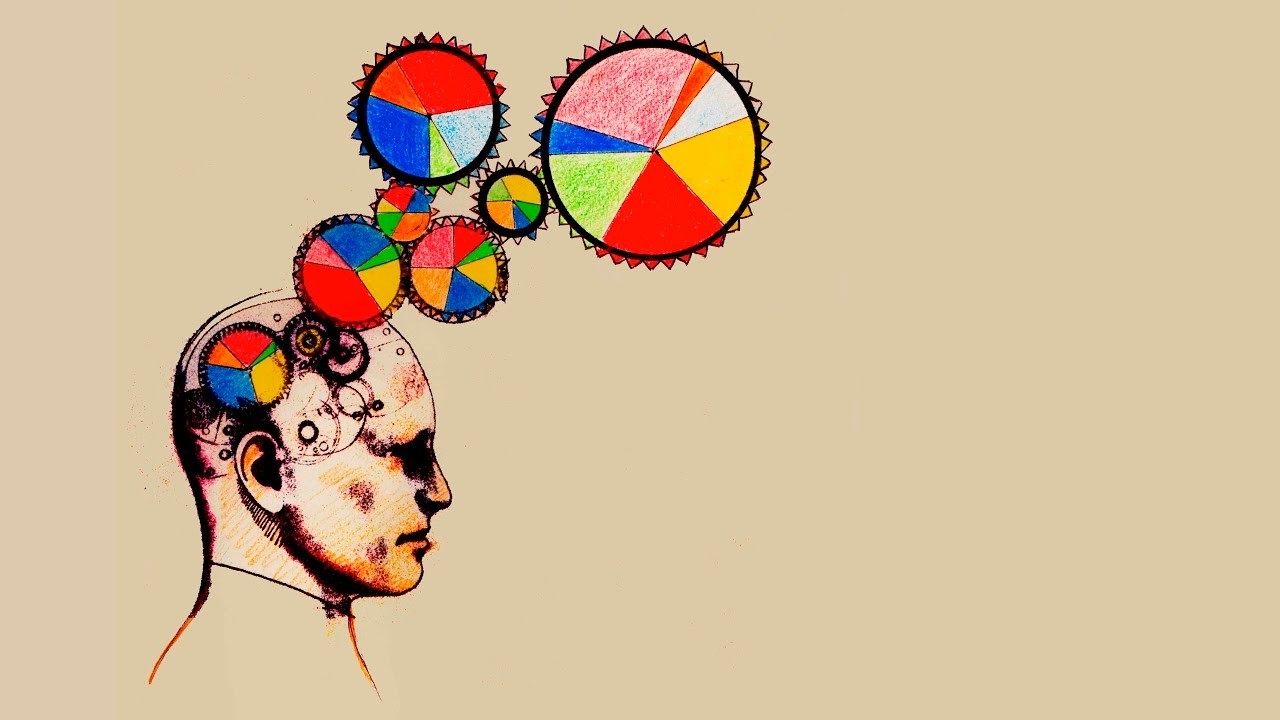 "Bounded rationality is essentially concerned with mechanistic answers to proximate questions about problem solving and decision making" 
(Nordli and Todd, p. 314)
It describes what a rational action is...
but does it also explain why we use it?
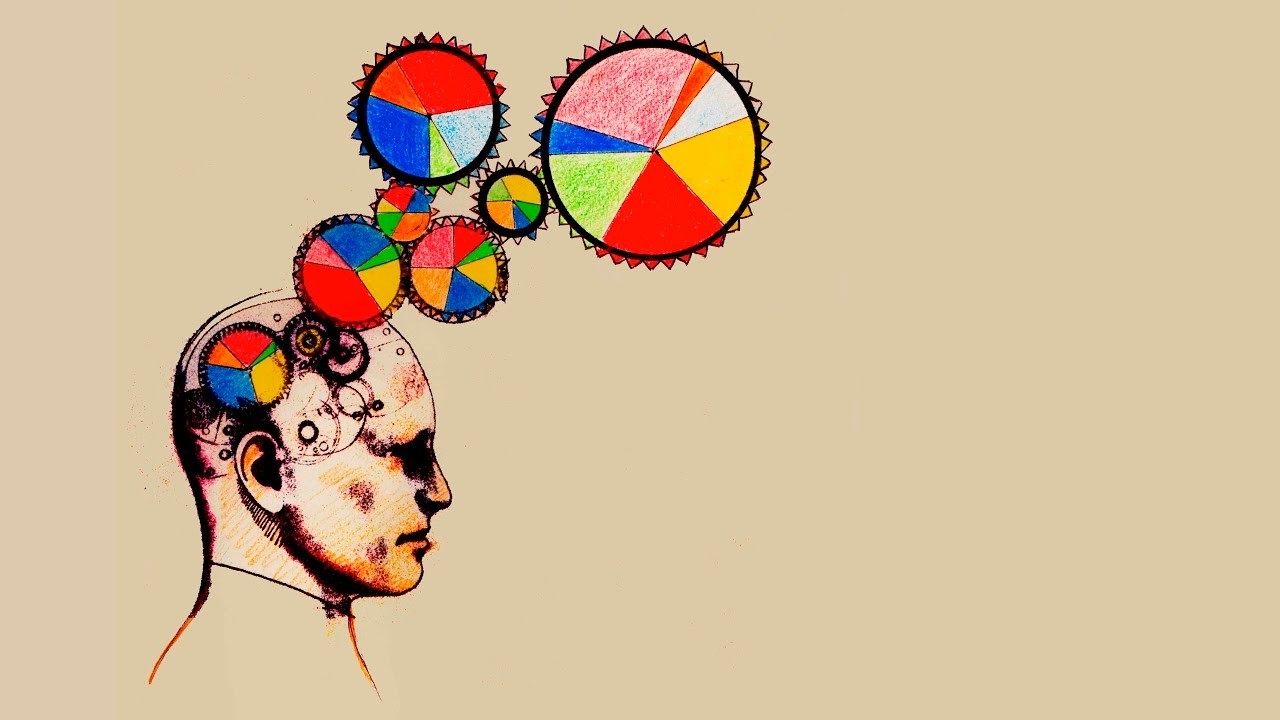 "Bounded rationality is essentially concerned with mechanistic answers to proximate questions about problem solving and decision making" 
(Nordli and Todd, p. 314)
It describes what a rational action is...
but does it also explain why we use it?
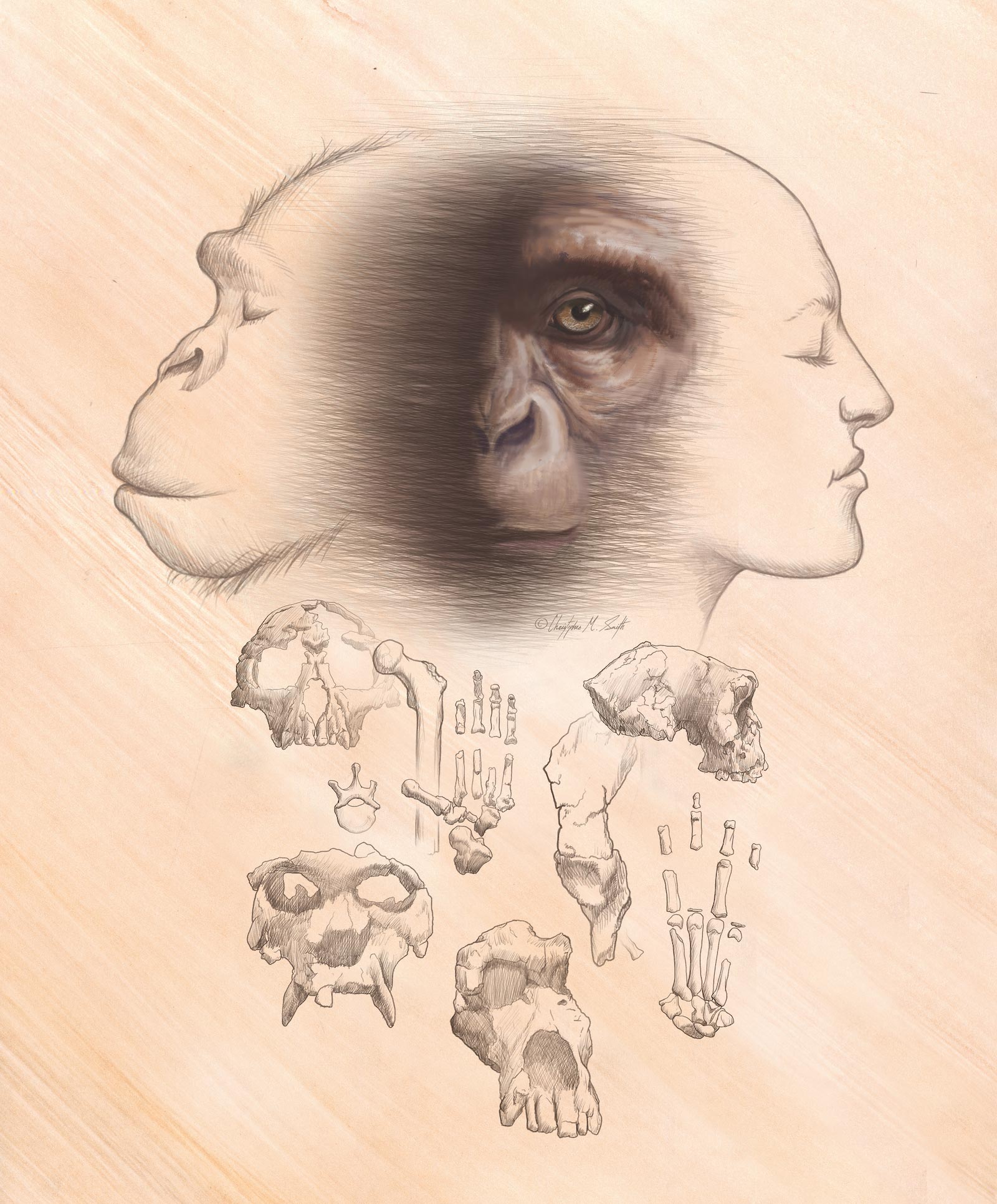 Asking the why-questions regarding rationality means to ask:

When an agent’s decision-making works well in a given context, how has it evolved to fit within the environment structure? 

When the decision-making runs contrary to what might be expected how has it evolved to occur in that context?
ANY DECISION IS
The selection 
of a behavior
In service 
of a goal
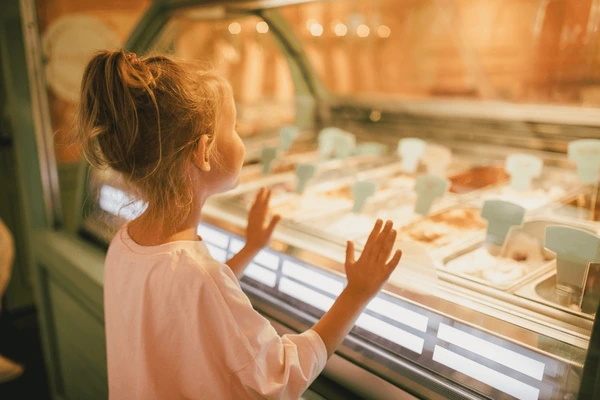 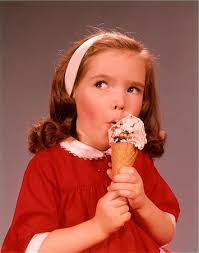 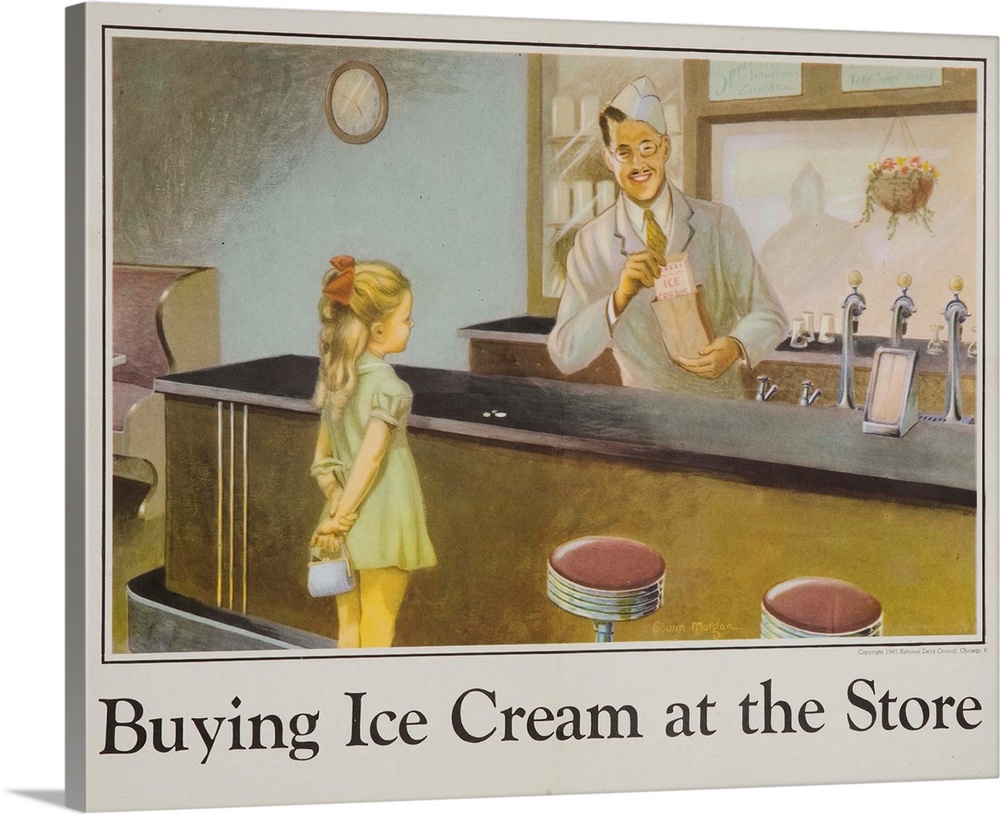 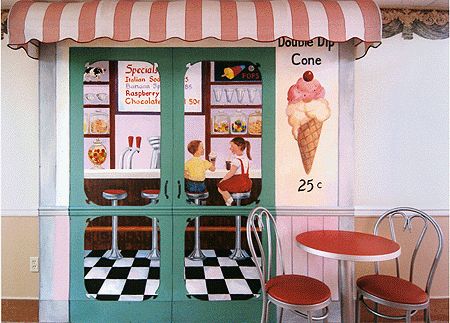 The application 
of a behavior
In a given 
environment
ANY DECISION IS
In service 
of a goal
The selection 
of a behavior
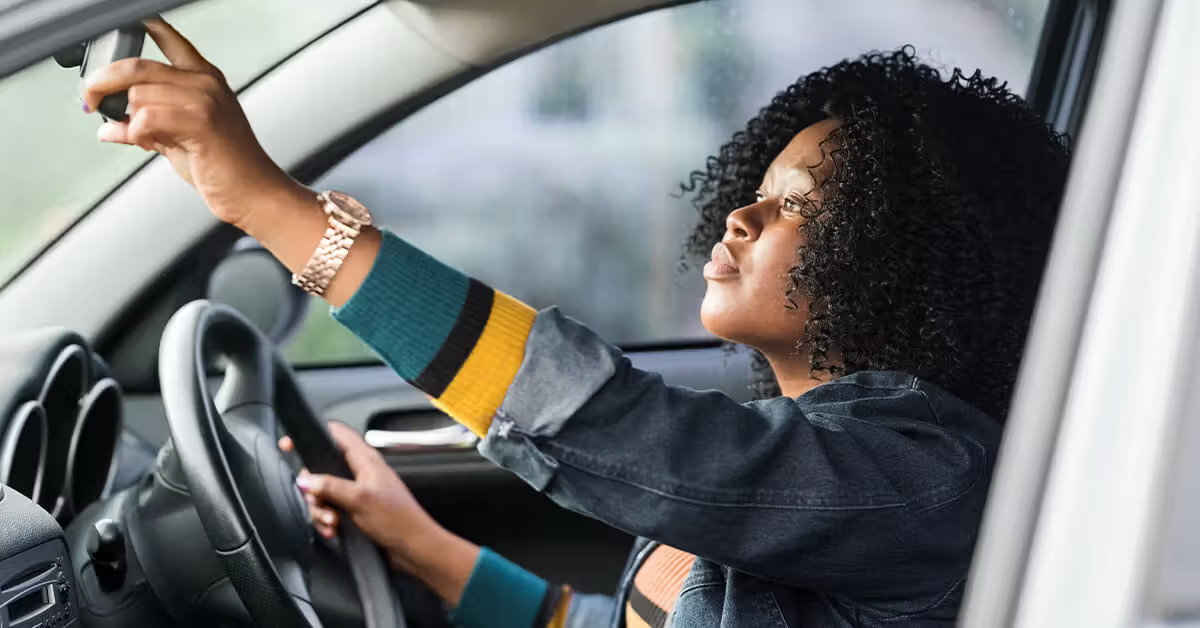 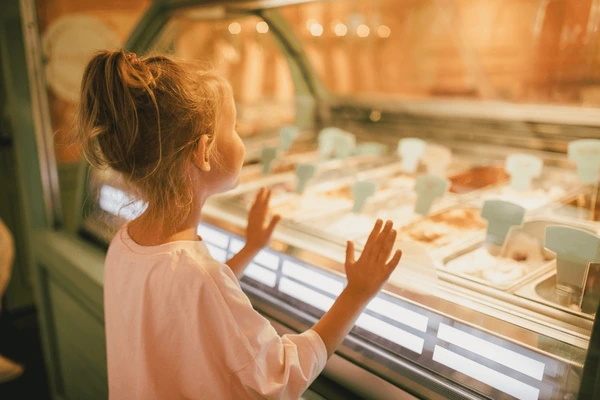 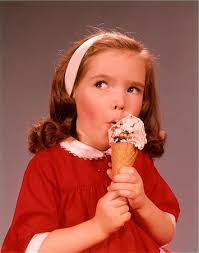 Can we repete 
a past behavior?
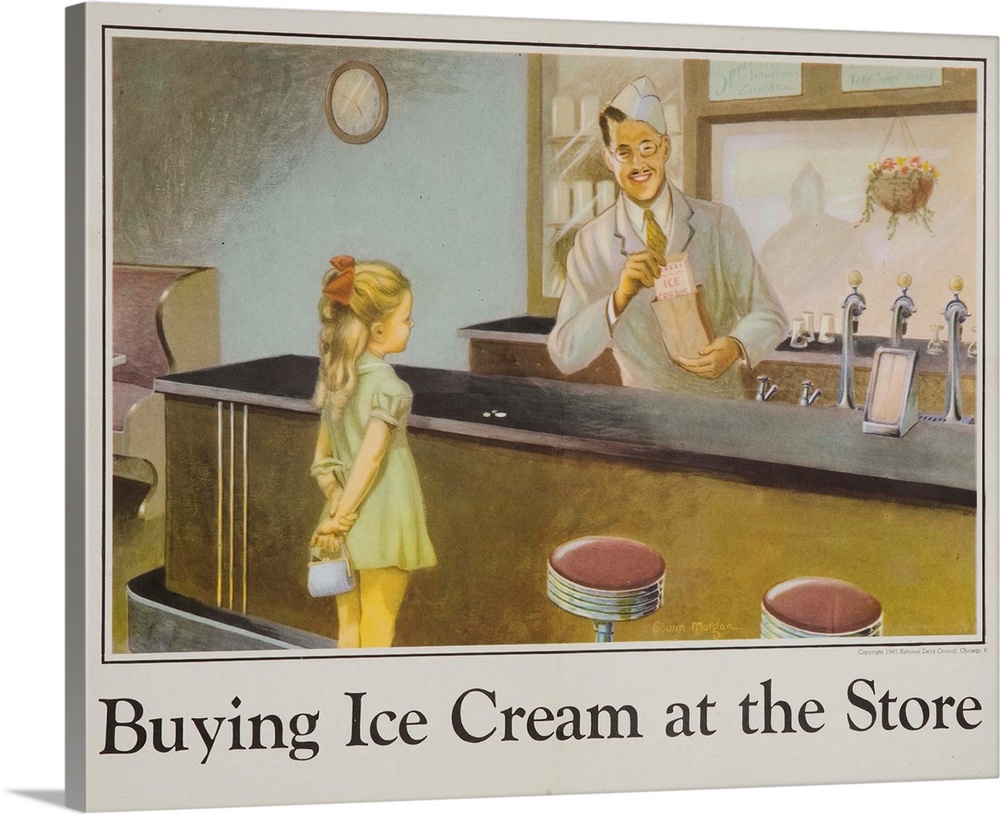 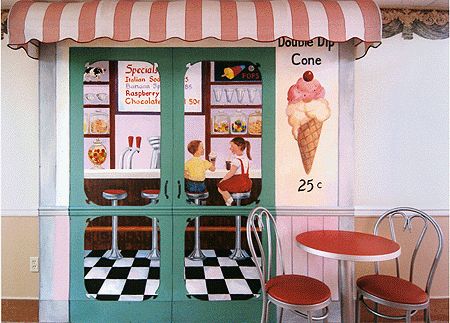 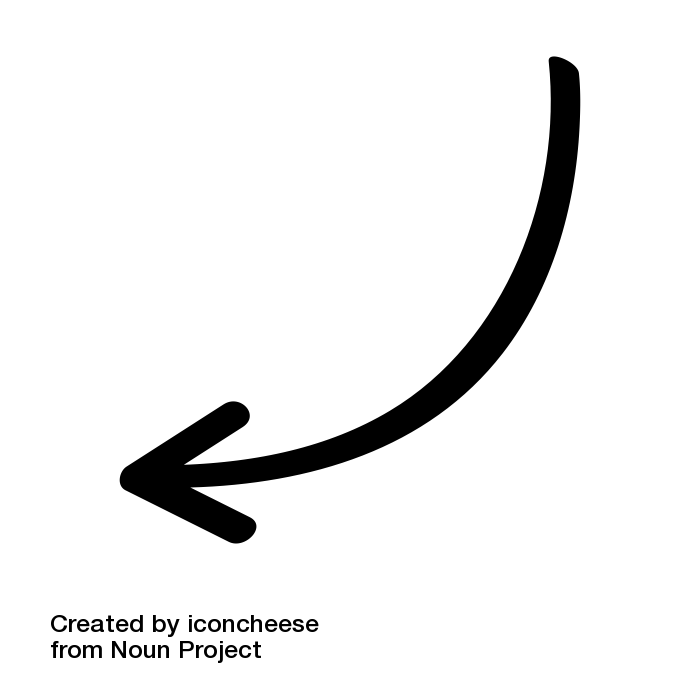 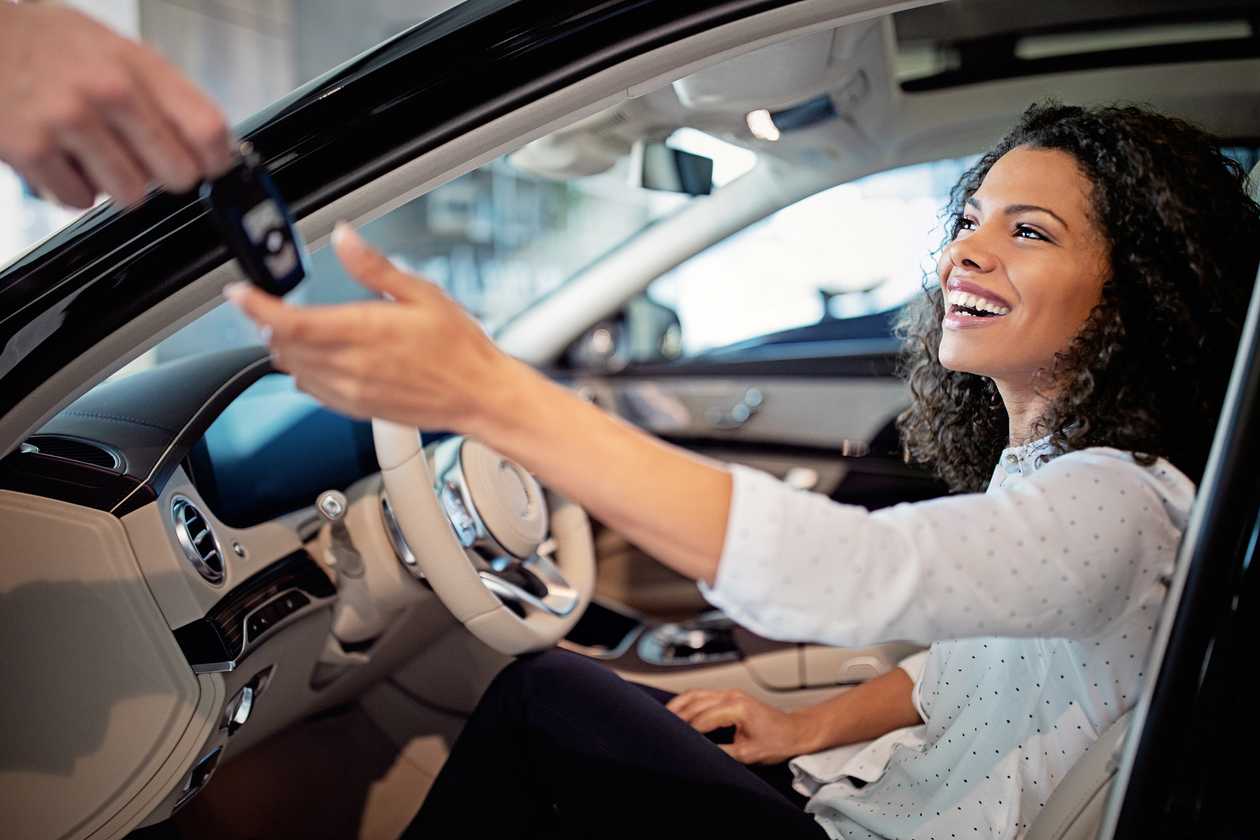 Habit formation is a mechanism through which procedurally learned patterns of behavior come to mimic the cue-driven efficiency and efficacy of evolved behavioral sequences
(Nordli & Todd, 2017).
YES 
EXPLOITATION
HABIT
The application 
of a behavior
In a given 
environment
ANY DECISION IS
In service 
of a goal
The selection 
of a behavior
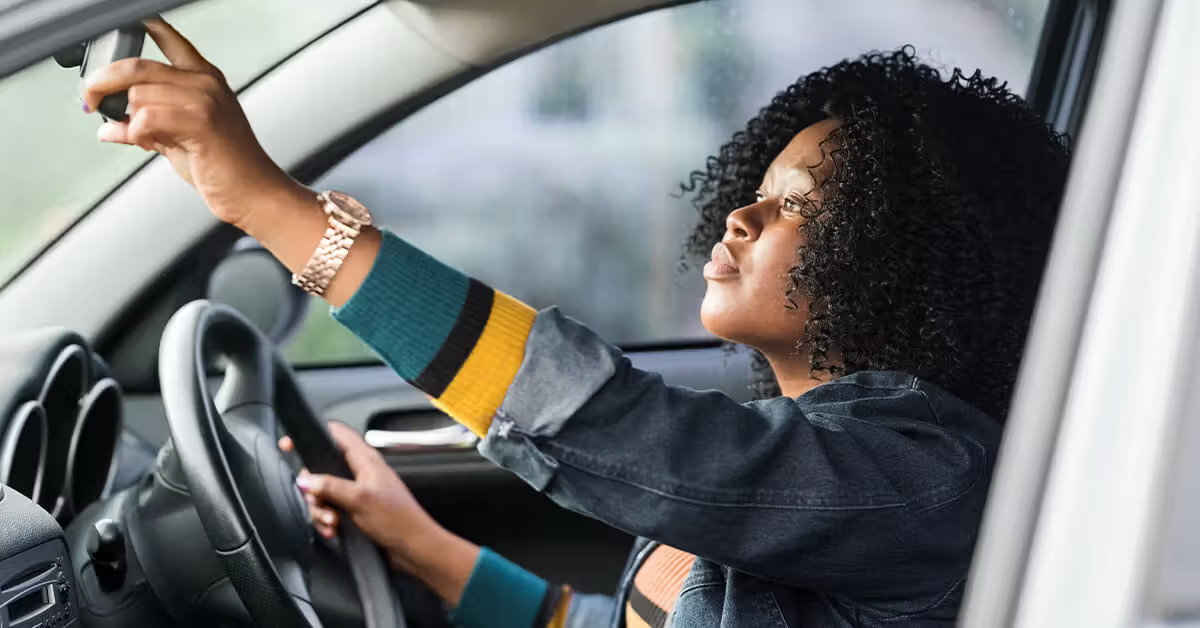 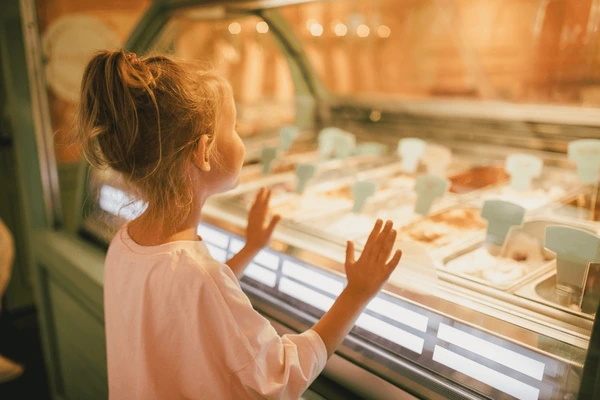 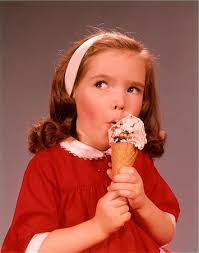 Can we repete 
a past behavior?
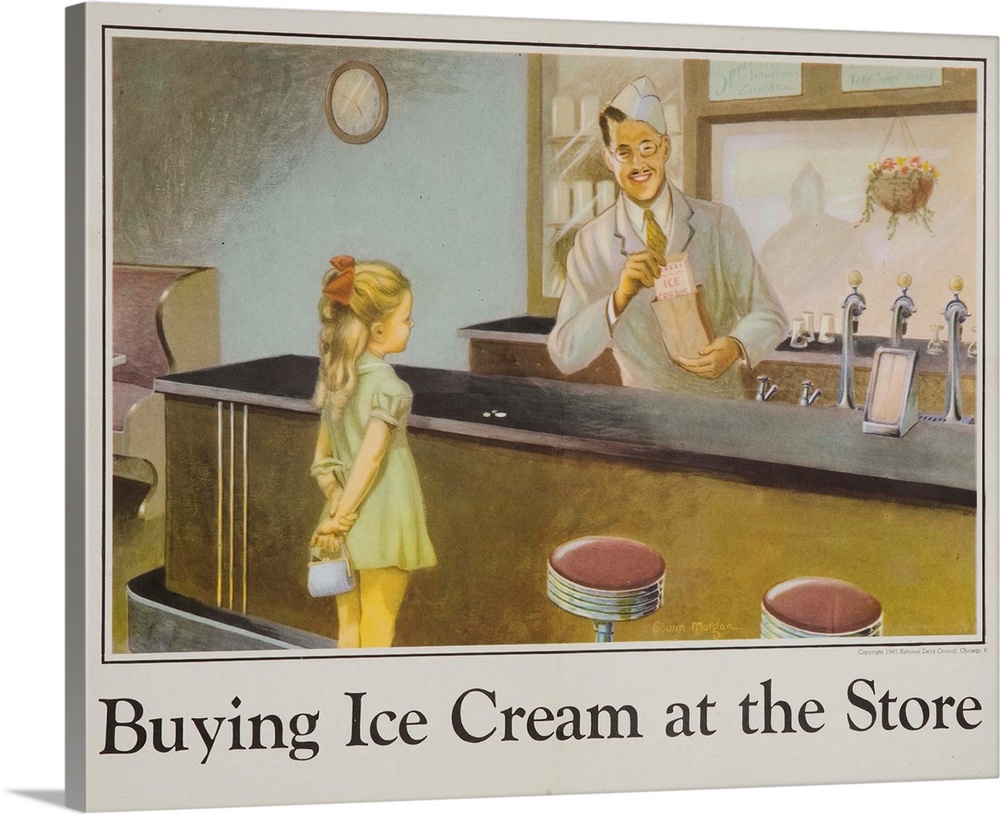 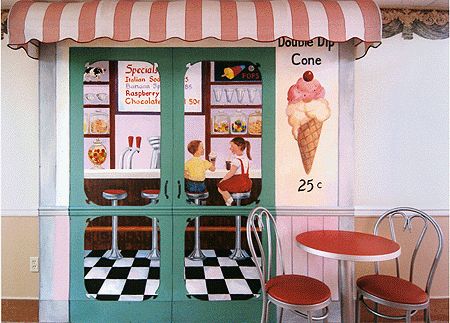 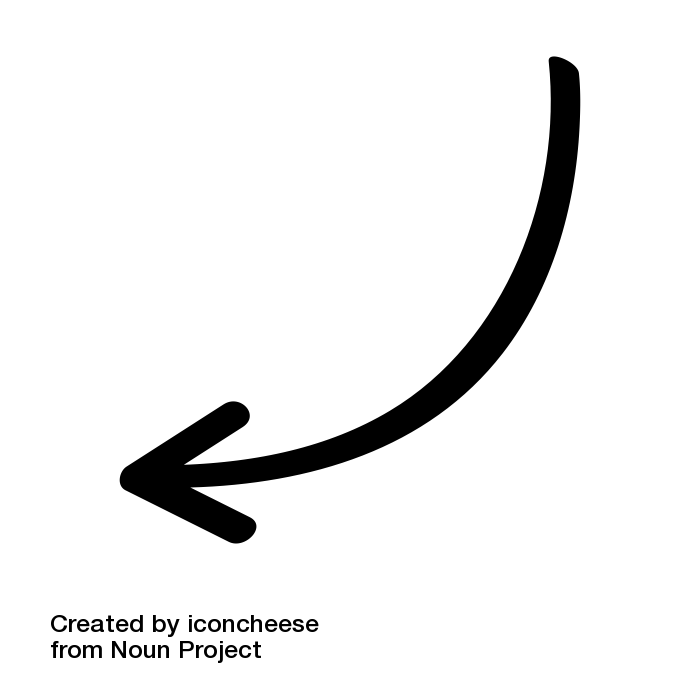 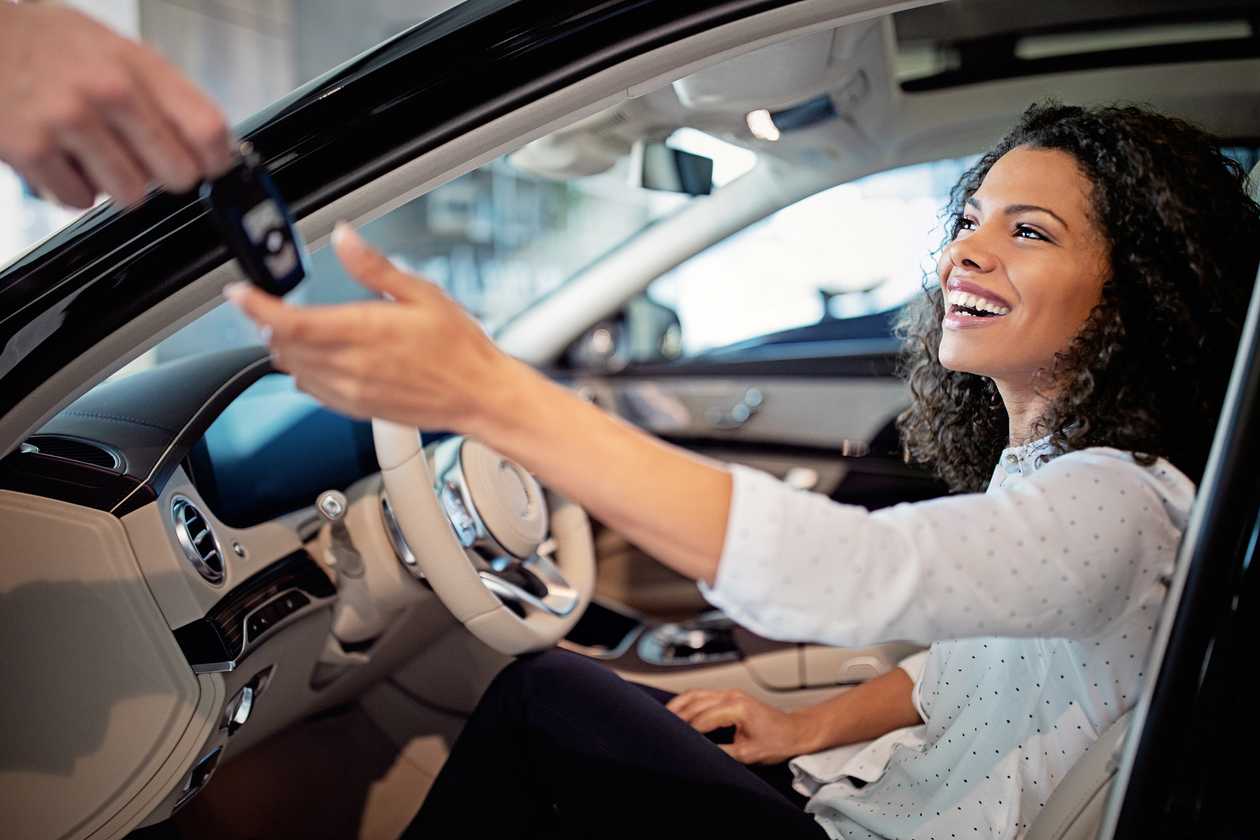 Habit formation is a mechanism through which procedurally learned patterns of behavior come to mimic the cue-driven efficiency and efficacy of evolved behavioral sequences
(Nordli & Todd, 2017).
YES 
EXPLOITATION
HABIT
The application 
of a behavior
In a given 
environment
ANY DECISION IS
In service 
of a goal
The selection 
of a behavior
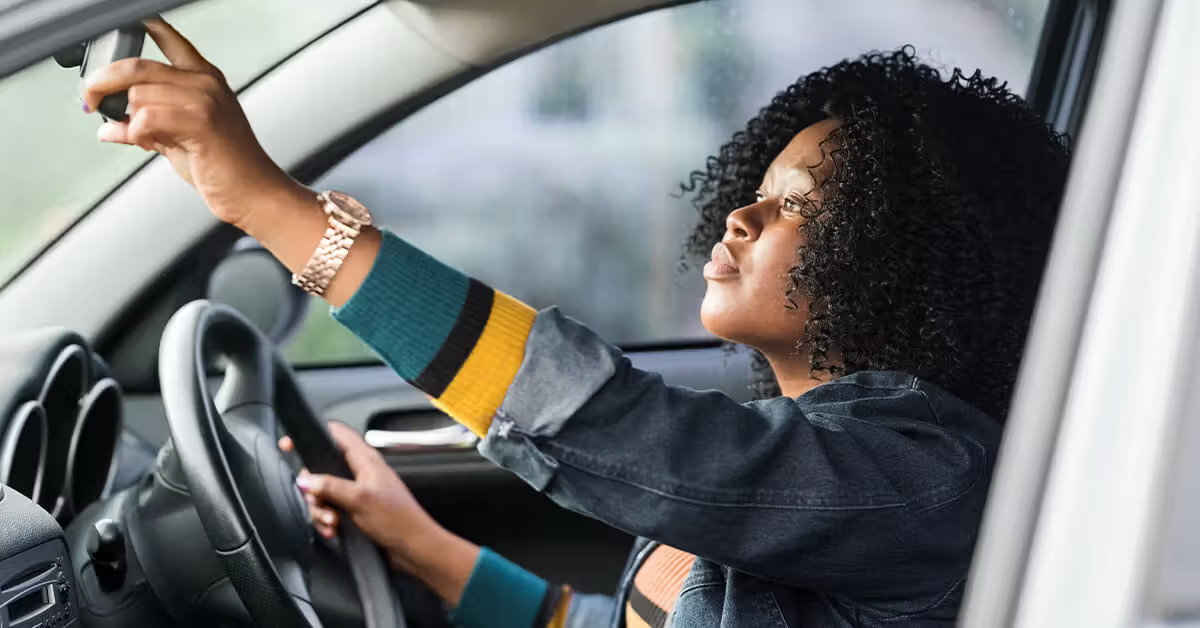 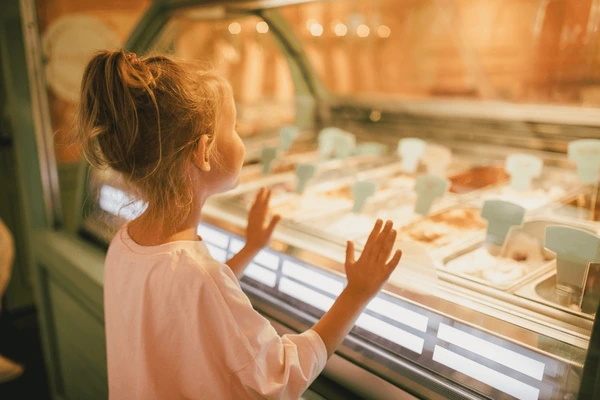 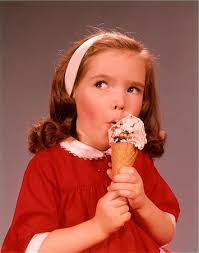 Can we repete 
a past behavior?
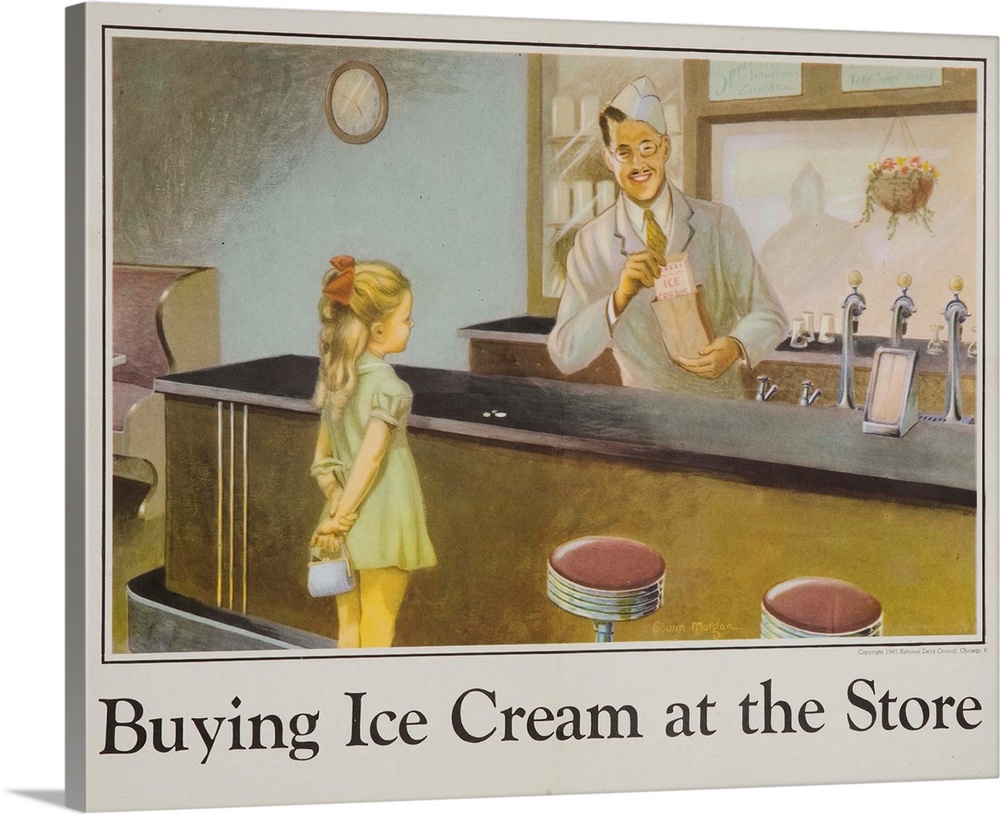 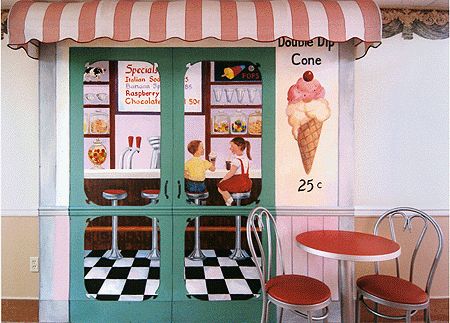 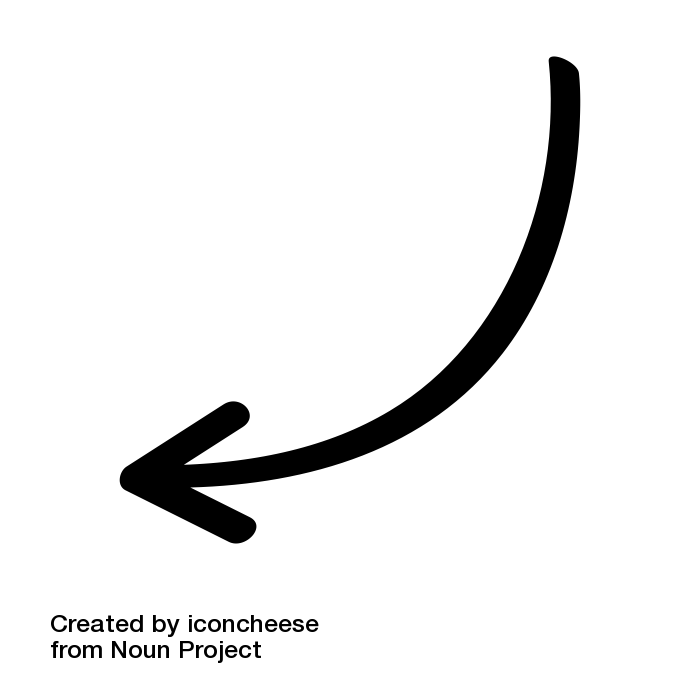 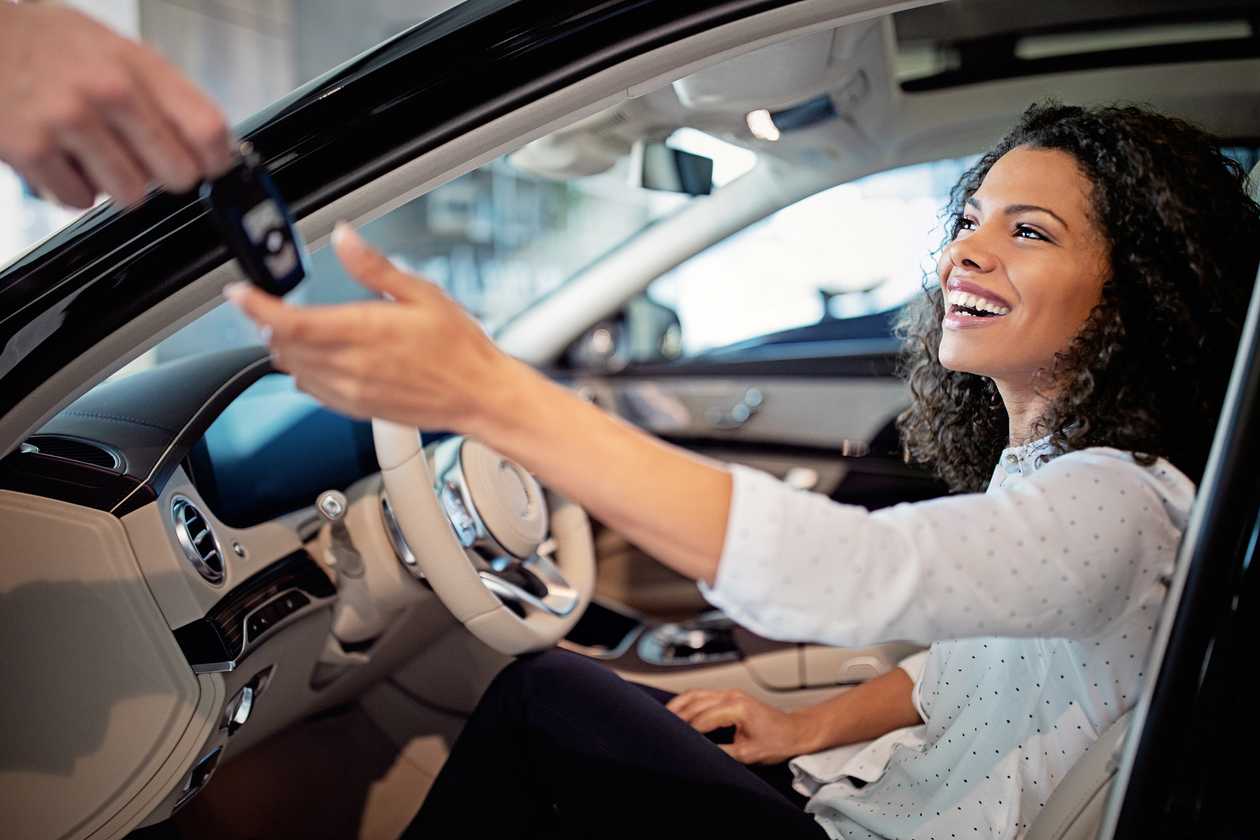 Habit formation is a mechanism through which procedurally learned patterns of behavior come to mimic the cue-driven efficiency and efficacy of evolved behavioral sequences
(Nordli & Todd, 2017).
YES 
EXPLOITATION
HABIT
The application 
of a behavior
In a given 
environment
ANY DECISION IS
In service 
of a goal
The selection 
of a behavior
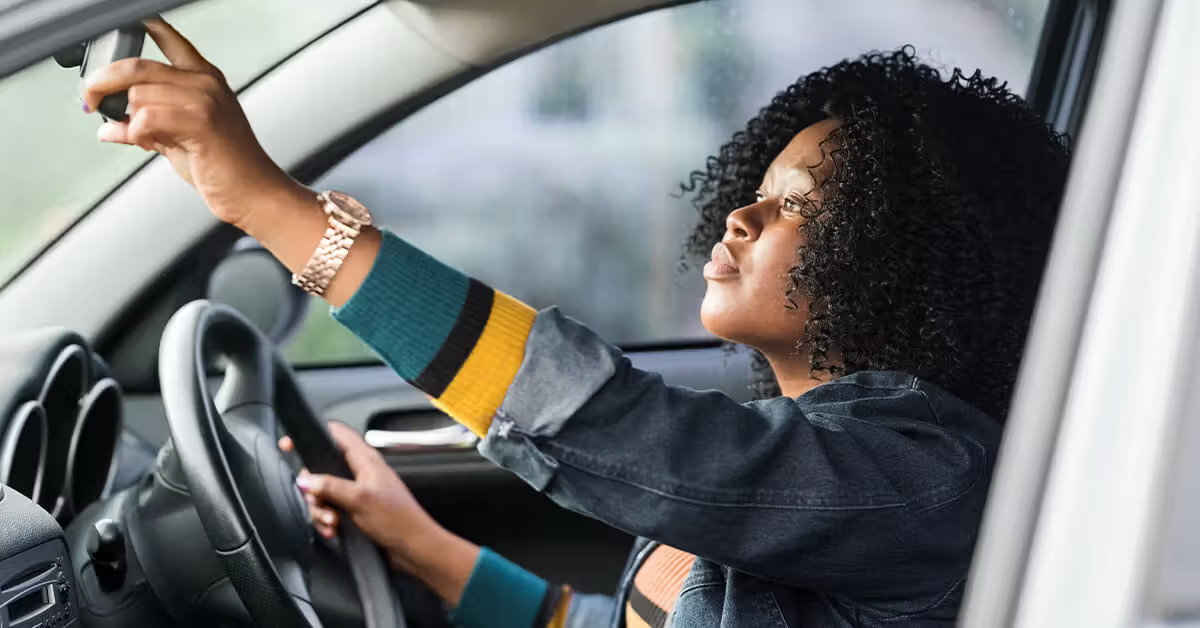 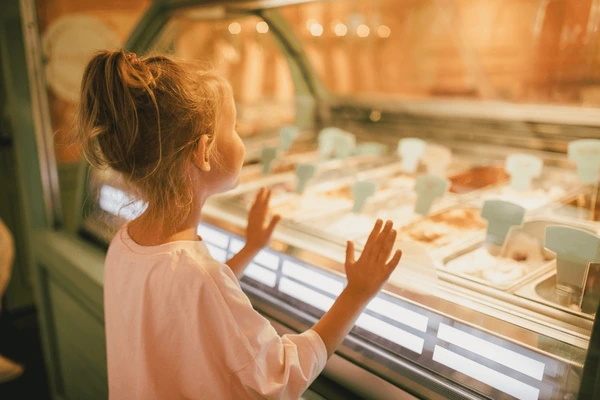 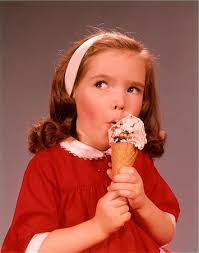 Can we repete 
a past behavior?
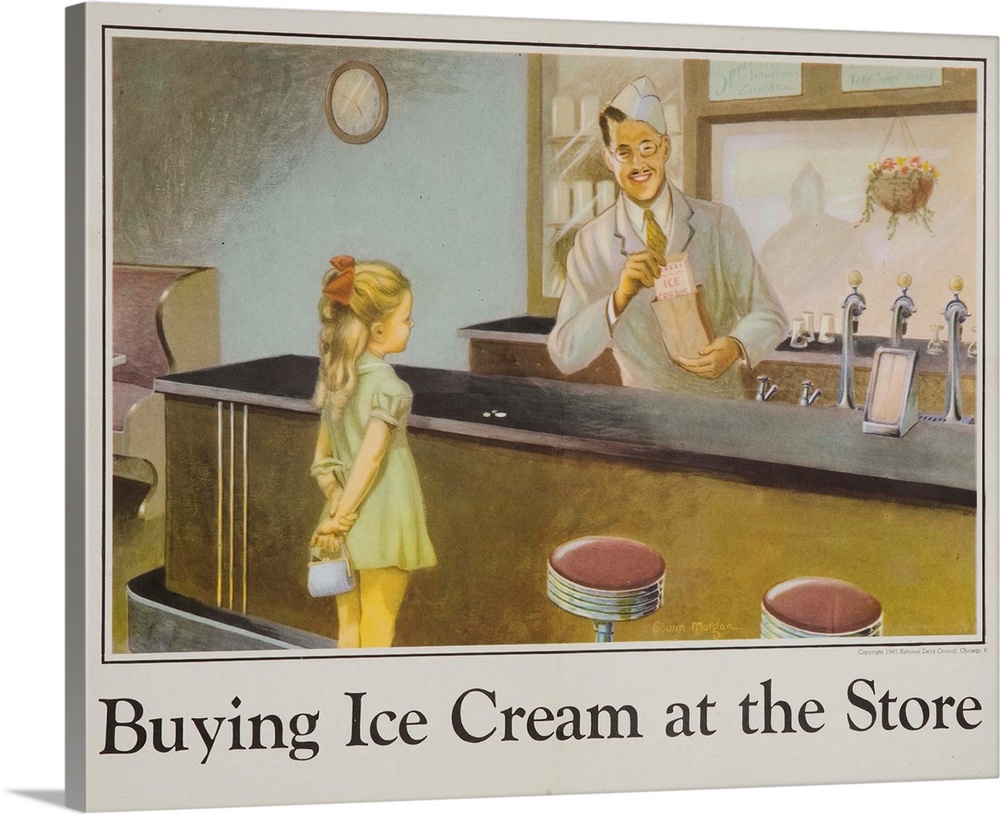 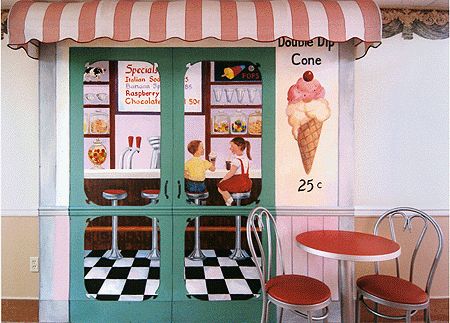 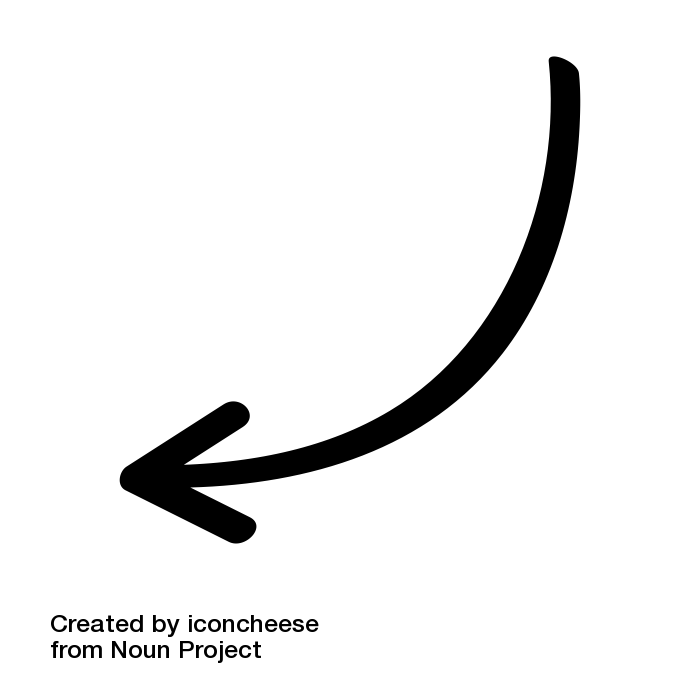 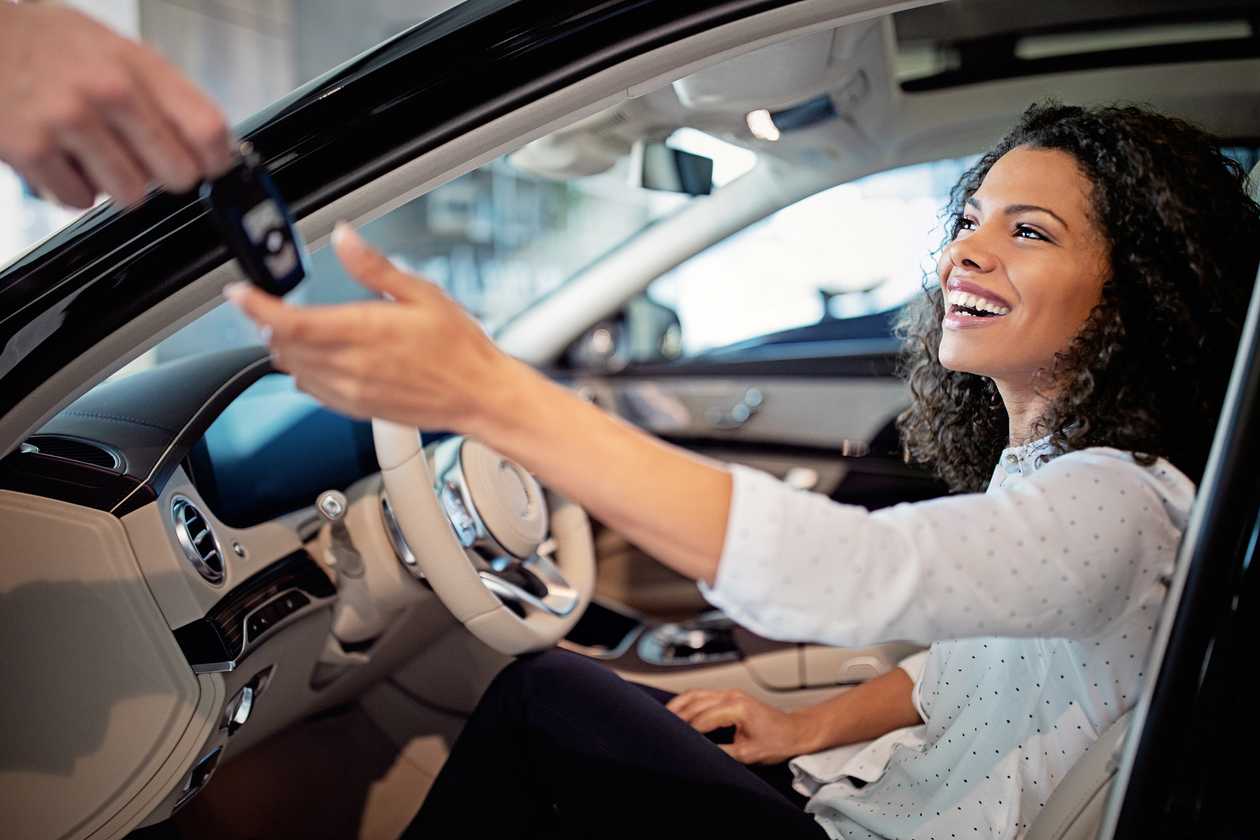 Habit formation is a mechanism through which procedurally learned patterns of behavior come to mimic the cue-driven efficiency and efficacy of evolved behavioral sequences
(Nordli & Todd, 2017).
YES 
EXPLOITATION
HABIT
The application 
of a behavior
In a given 
environment
ANY DECISION IS
A heuristic is a strategy that ignores part of the information, with the goal of making decisions more quickly, frugally, and/or accurately than more complex methods
The selection 
of a behavior
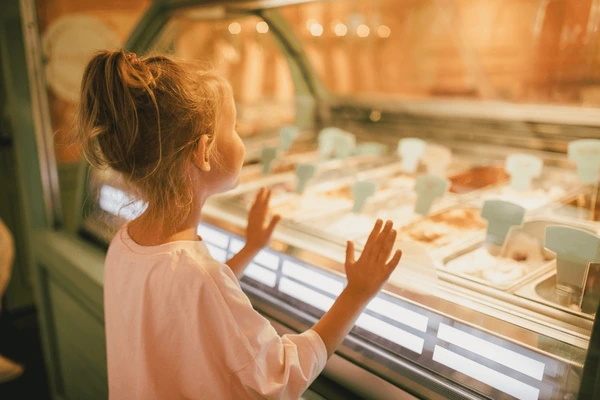 NO
EXPLORATION
HEURISTICS
Can we repete 
a past behavior?
Which city is more populous?
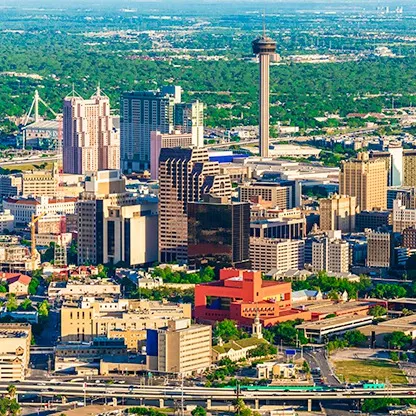 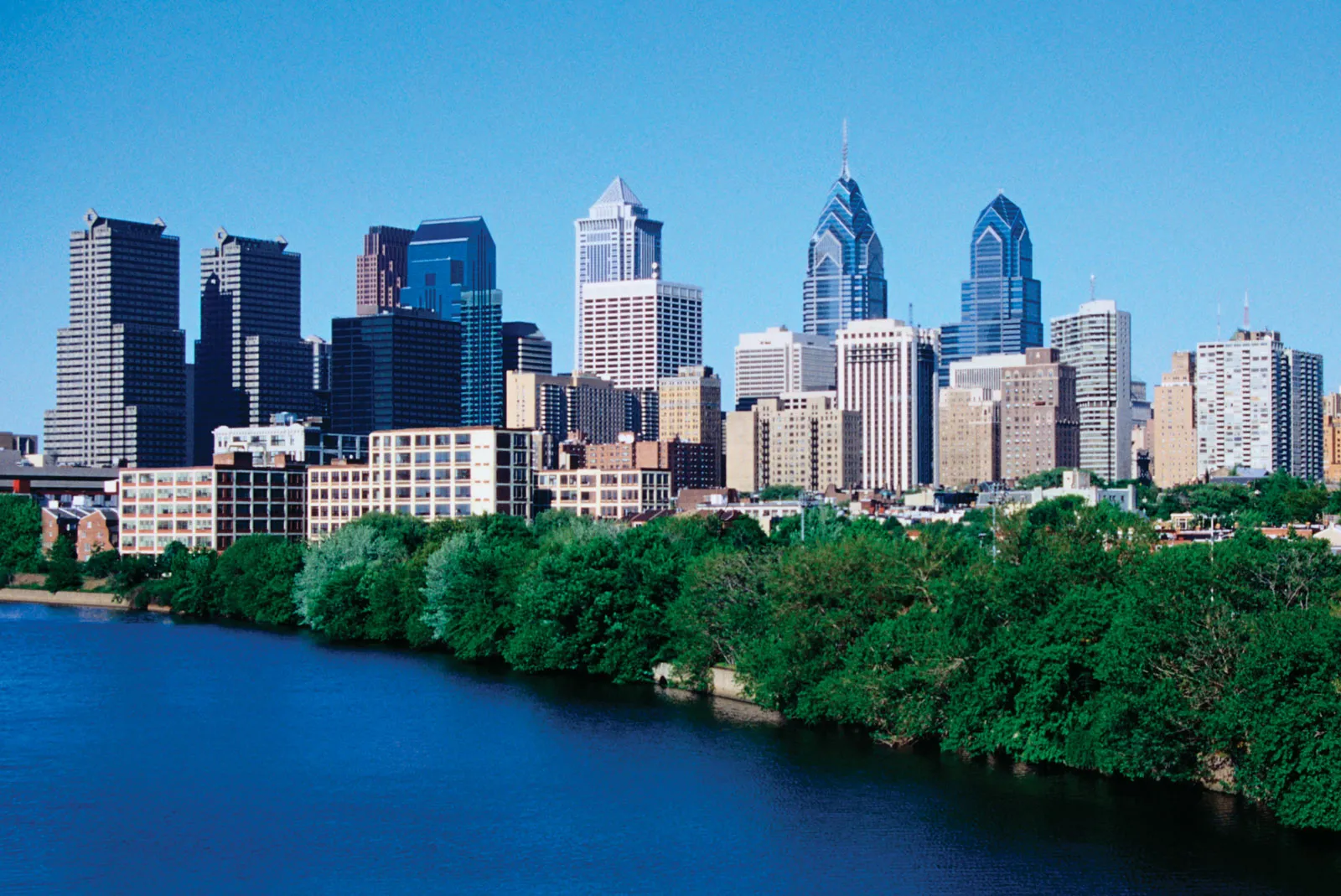 YES 
EXPLOITATION
HABIT
Philadelphia
San Antonio
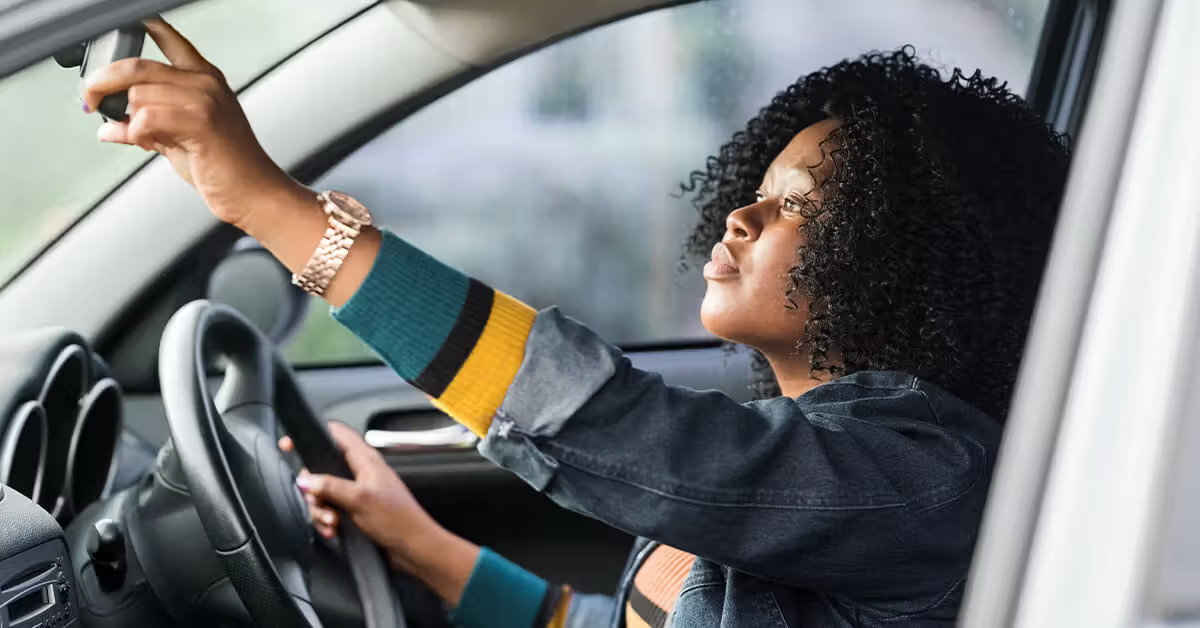 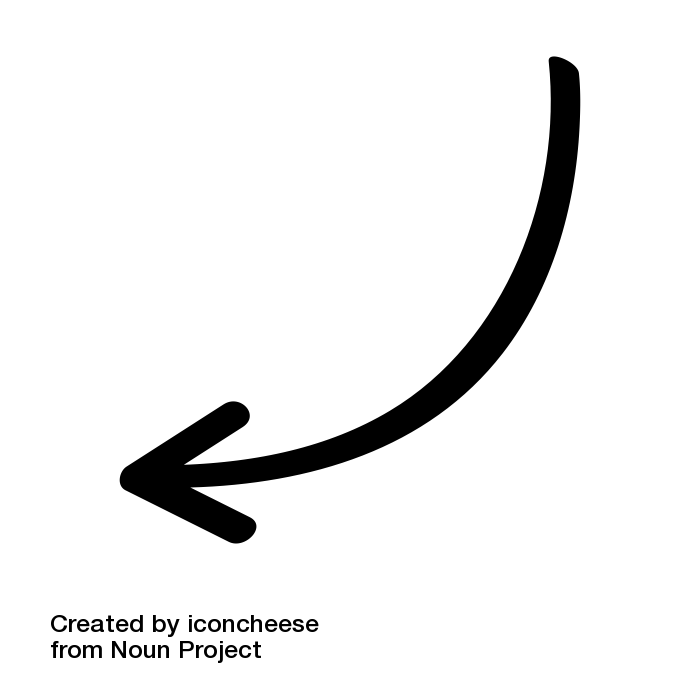 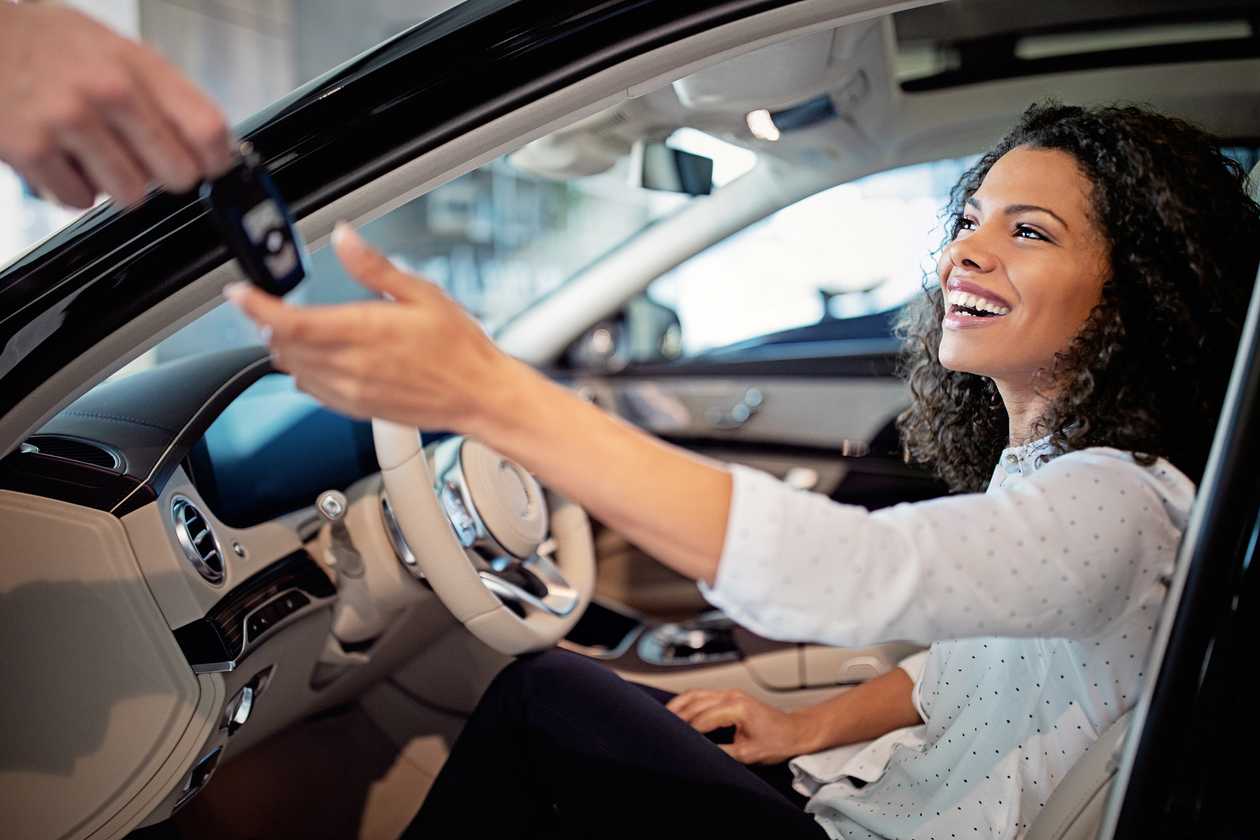 Habit formation is a mechanism through which procedurally learned patterns of behavior come to mimic the cue-driven efficiency and efficacy of evolved behavioral sequences
(Nordli & Todd, 2017).
ANY DECISION IS
A heuristic is a strategy that ignores part of the information, with the goal of making decisions more quickly, frugally, and/or accurately than more complex methods
The selection 
of a behavior
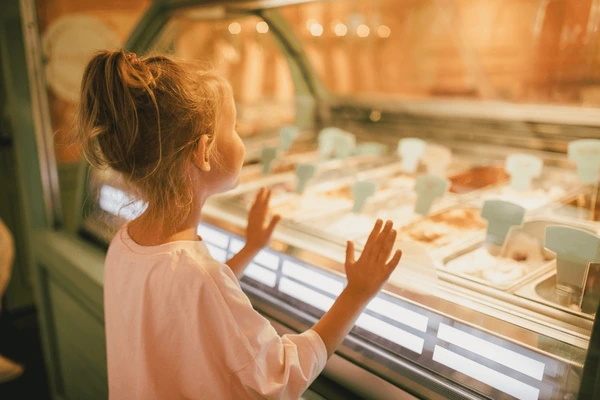 NO
EXPLORATION
HEURISTICS
Can we repete 
a past behavior?
Which city is more populous?
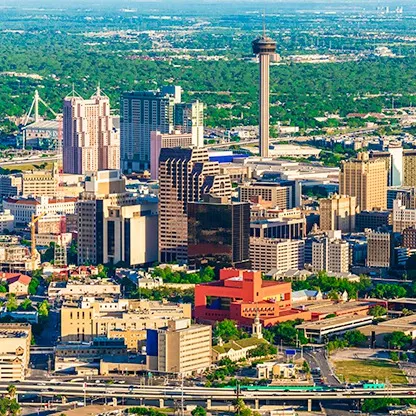 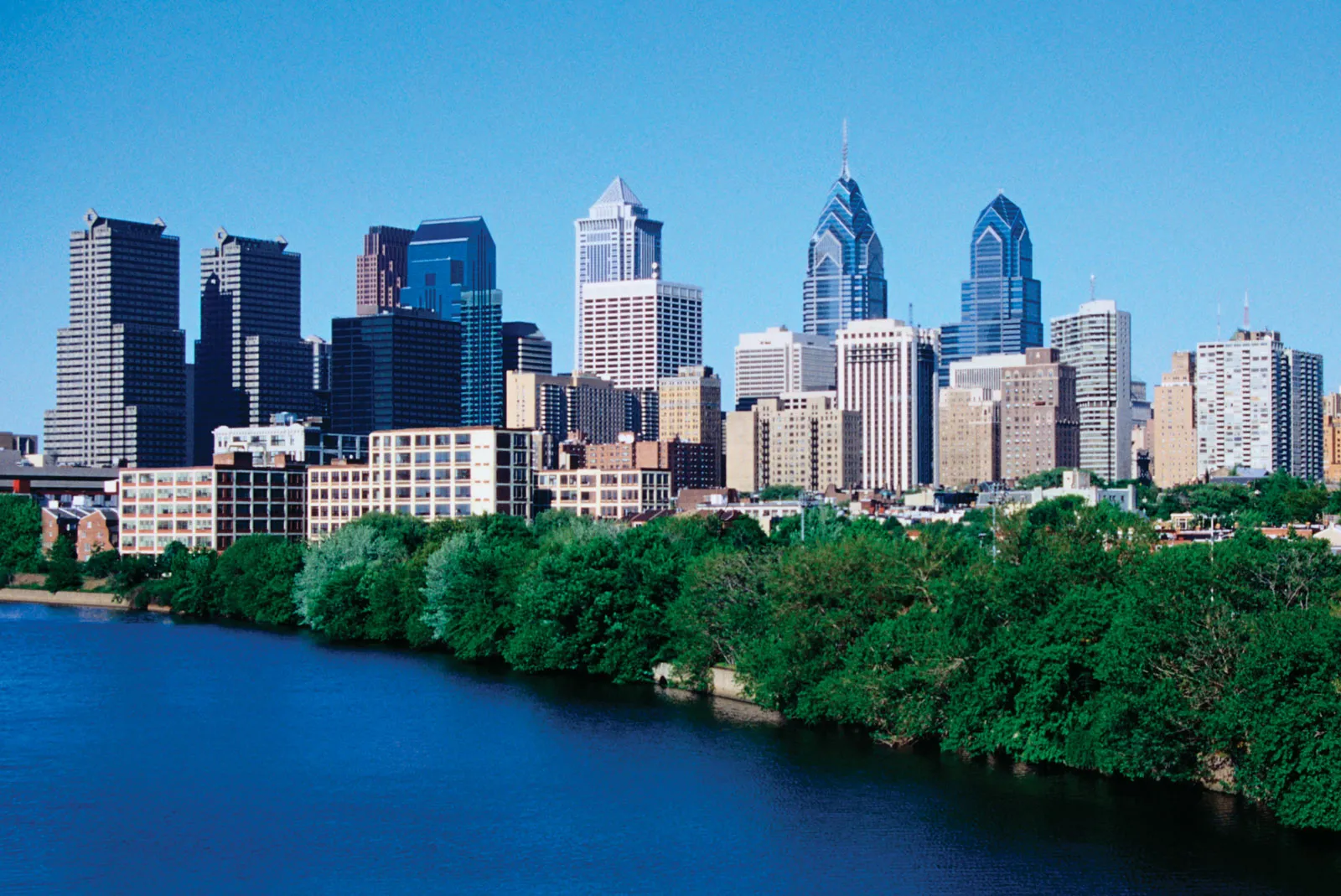 YES 
EXPLOITATION
HABIT
Philadelphia
San Antonio
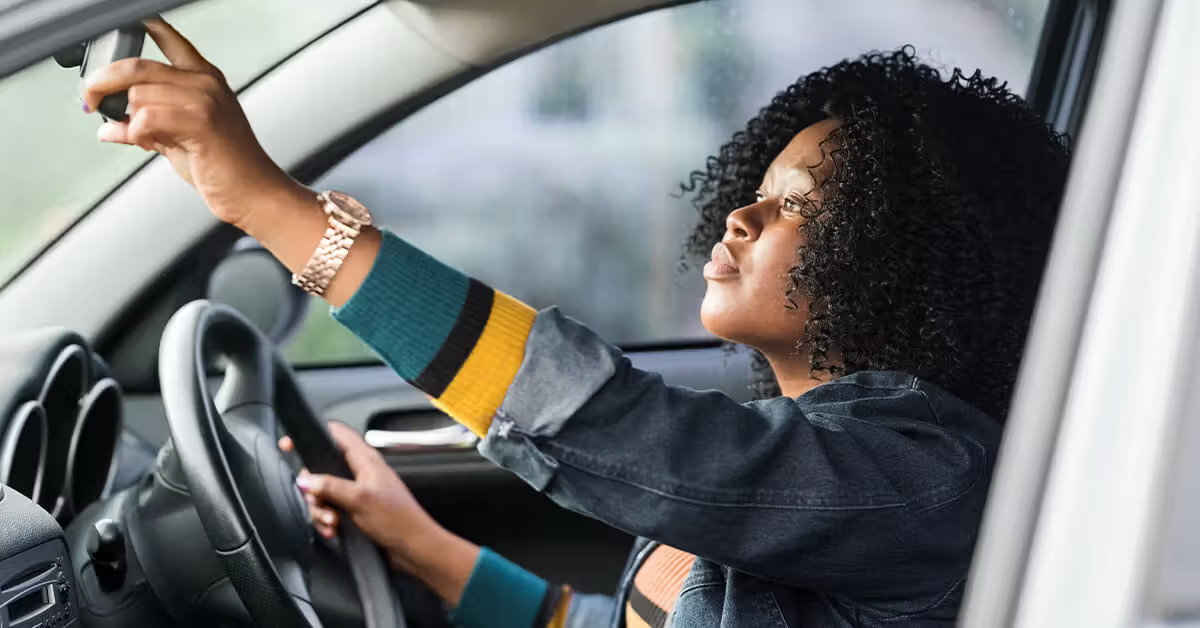 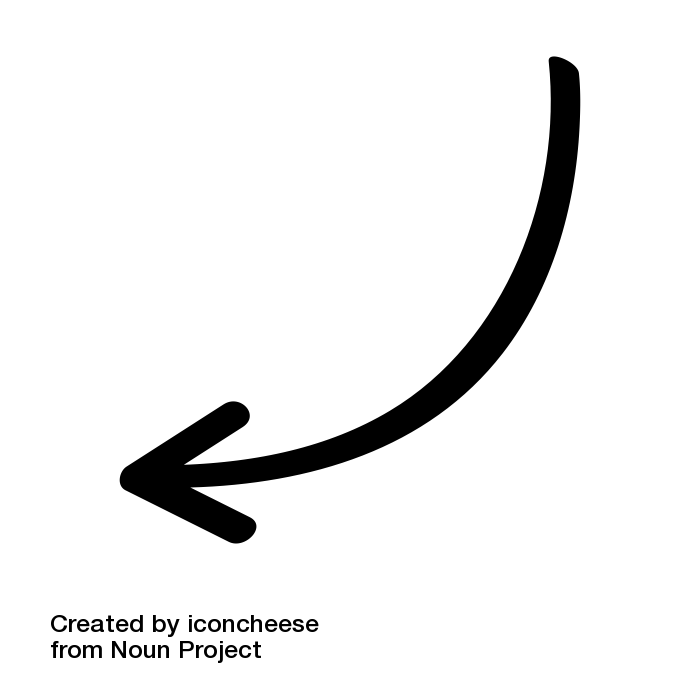 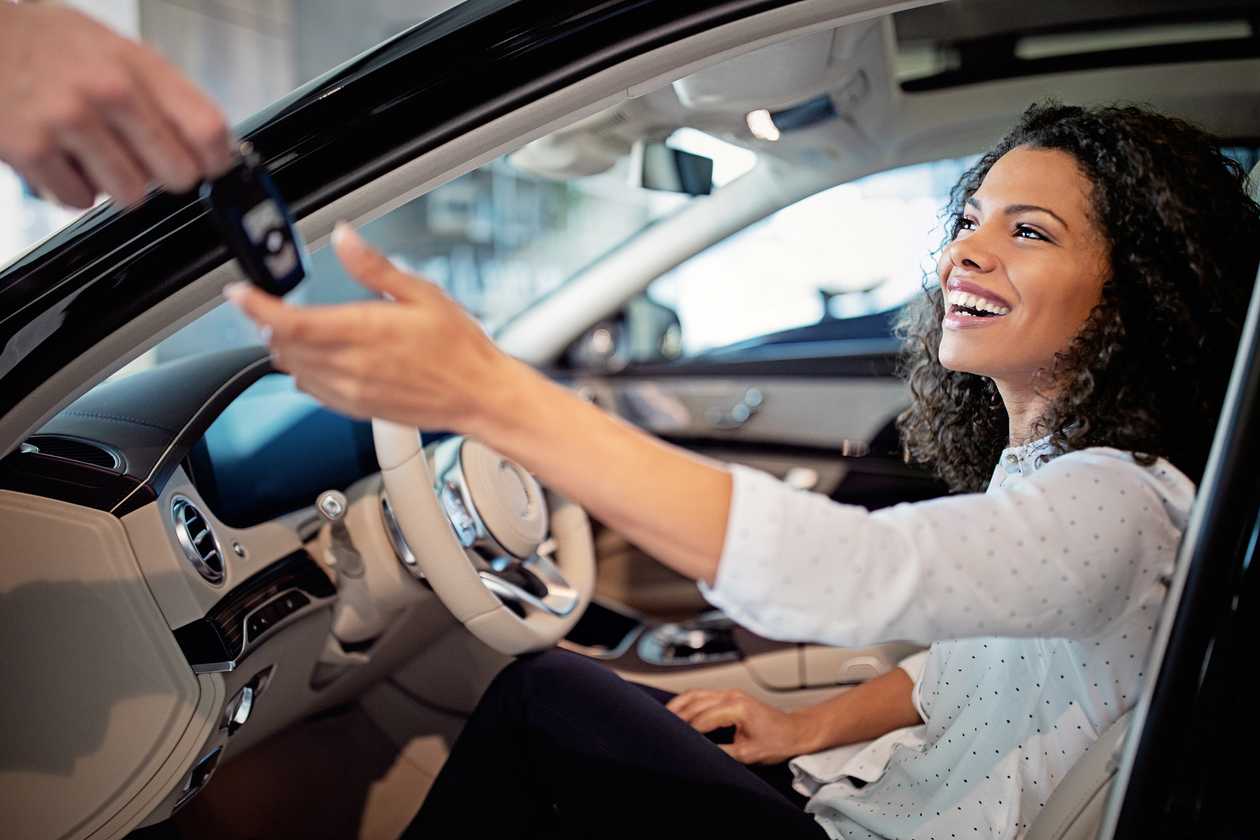 Habit formation is a mechanism through which procedurally learned patterns of behavior come to mimic the cue-driven efficiency and efficacy of evolved behavioral sequences
(Nordli & Todd, 2017).
ANY DECISION IS
A heuristic is a strategy that ignores part of the information, with the goal of making decisions more quickly, frugally, and/or accurately than more complex methods
The selection 
of a behavior
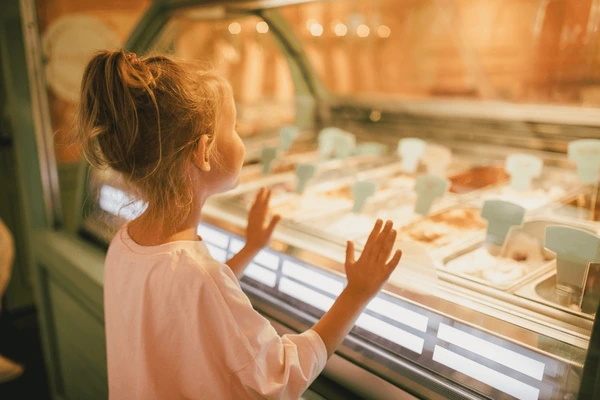 NO
EXPLORATION
HEURISTICS
Can we repete 
a past behavior?
Which city is more populous?
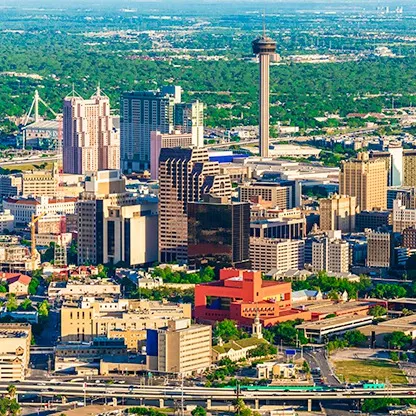 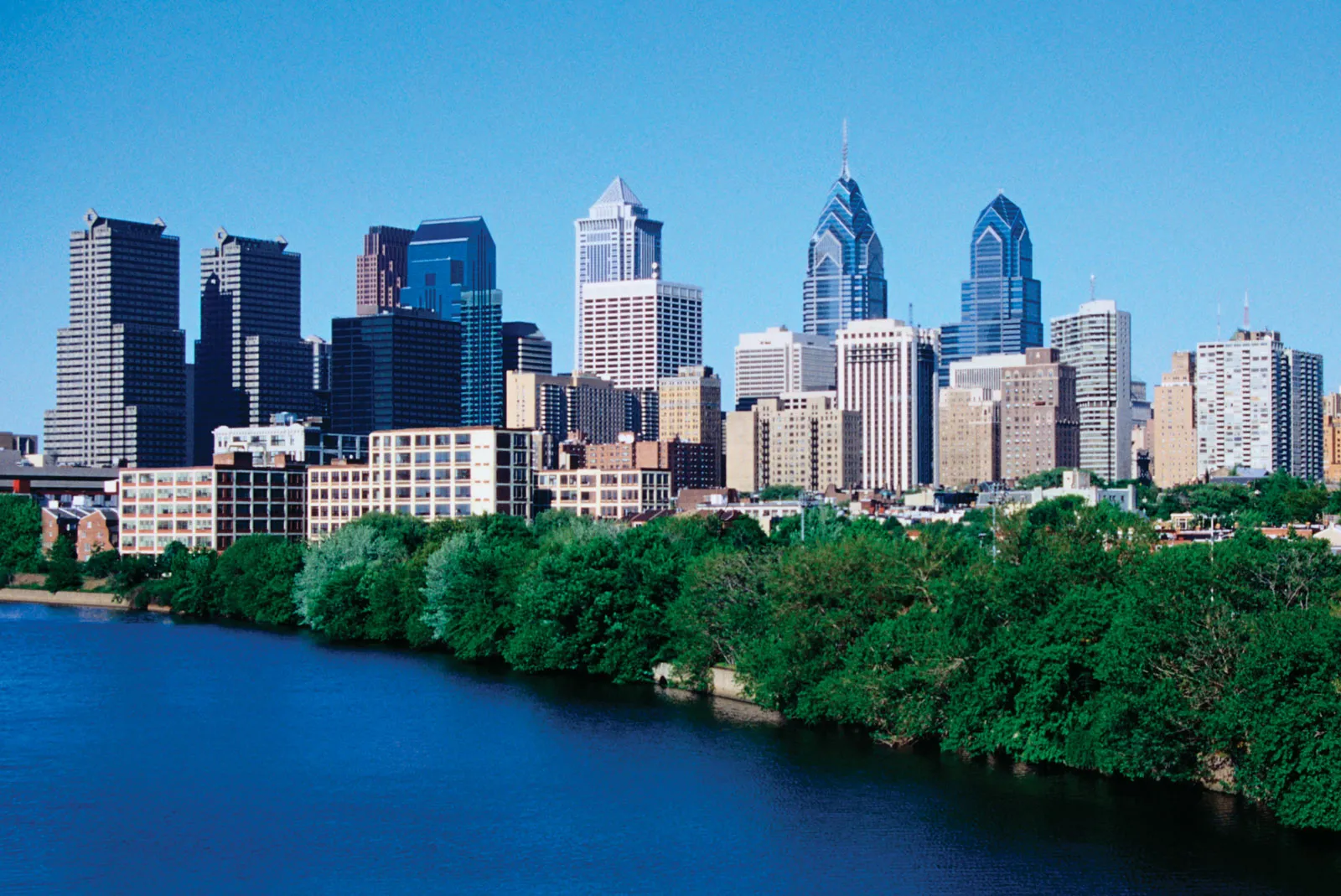 YES 
EXPLOITATION
HABIT
Philadelphia
San Antonio
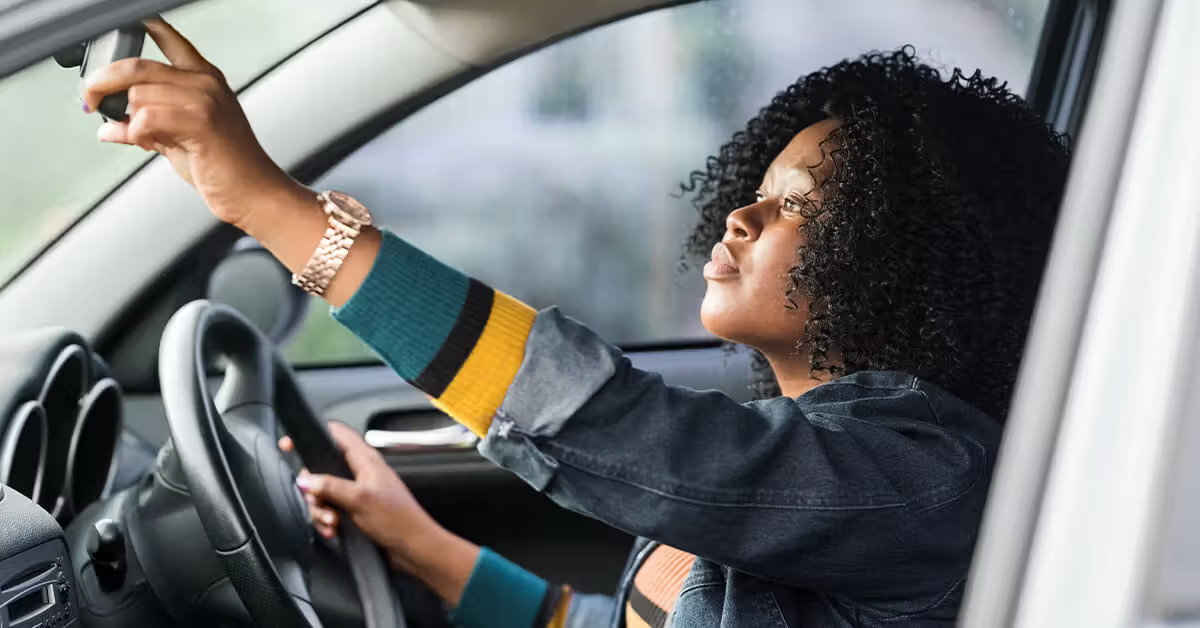 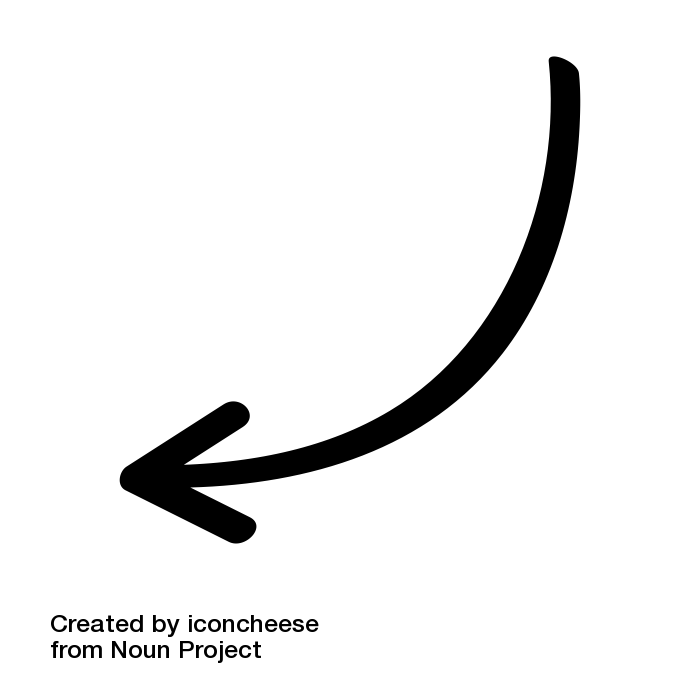 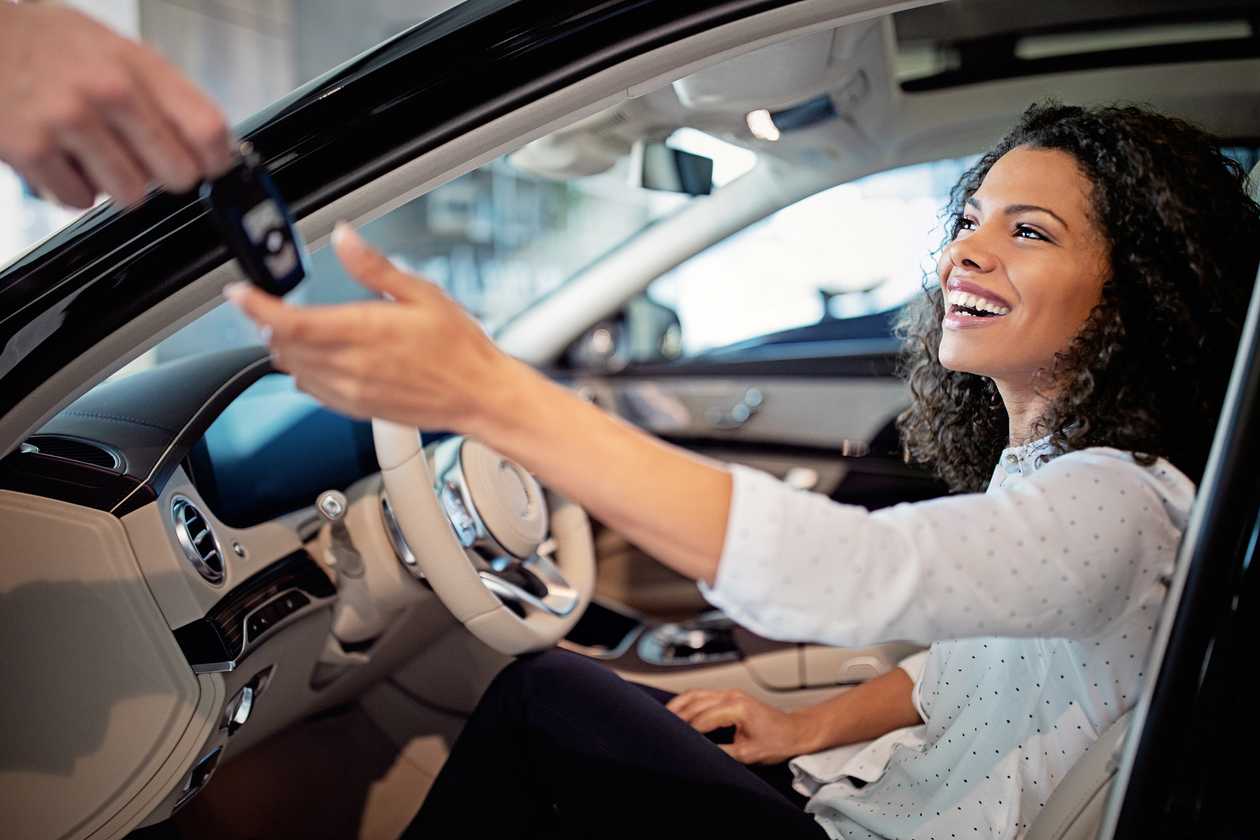 Habit formation is a mechanism through which procedurally learned patterns of behavior come to mimic the cue-driven efficiency and efficacy of evolved behavioral sequences
(Nordli & Todd, 2017).
ANY DECISION IS
A heuristic is a strategy that ignores part of the information, with the goal of making decisions more quickly, frugally, and/or accurately than more complex methods
The selection 
of a behavior
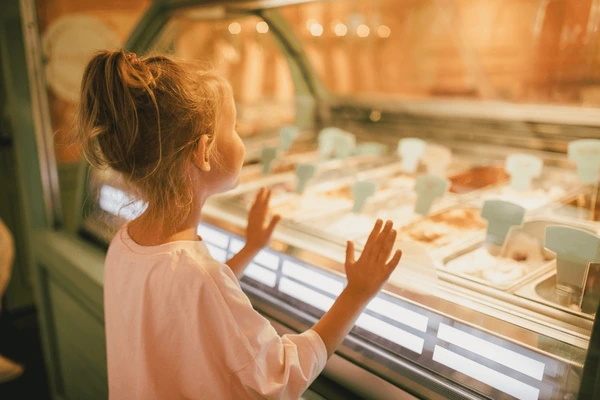 NO
EXPLORATION
HEURISTICS
Can we repete 
a past behavior?
Which city is more populous?
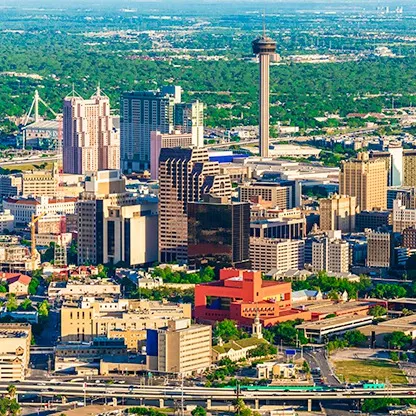 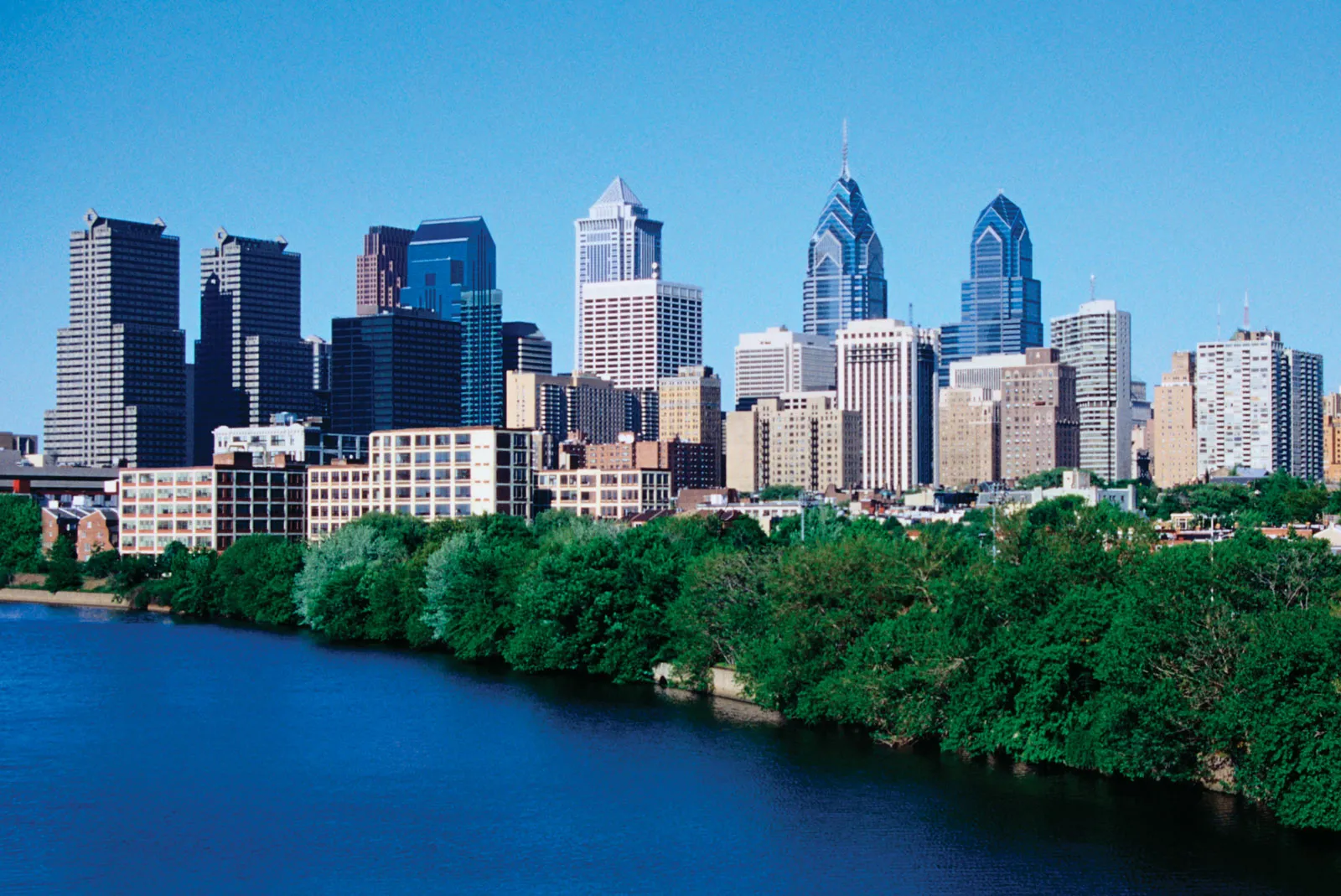 YES 
EXPLOITATION
HABIT
Philadelphia
San Antonio
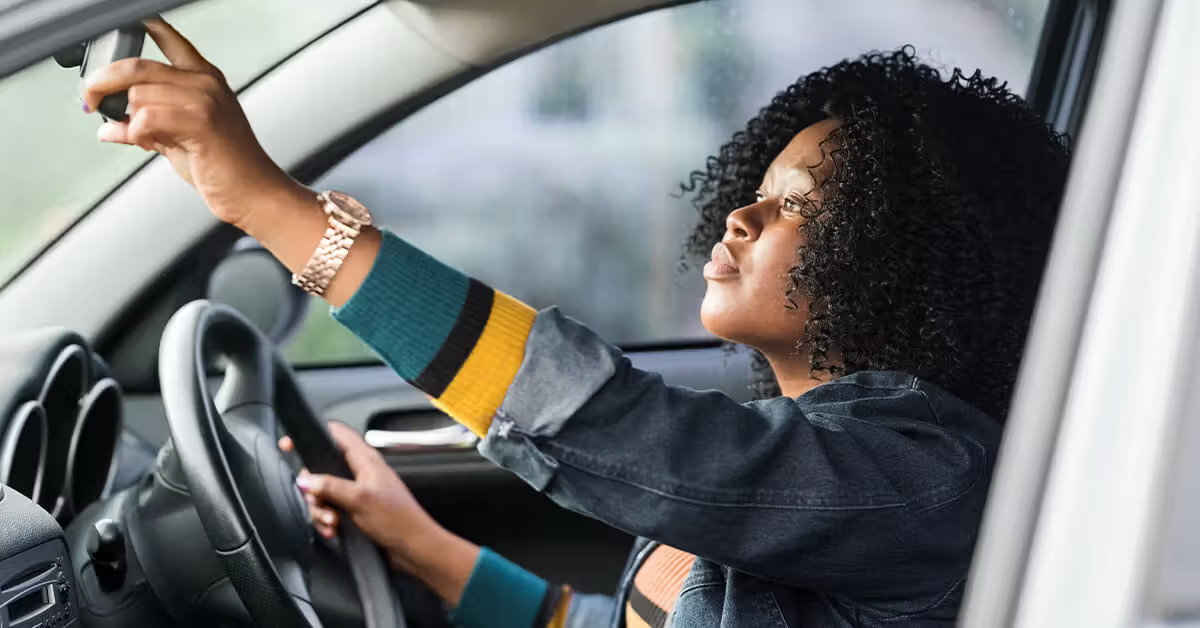 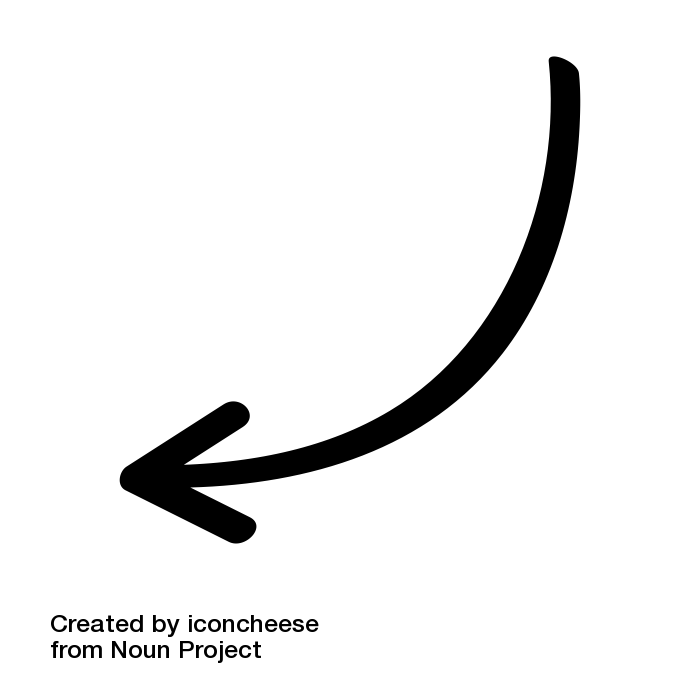 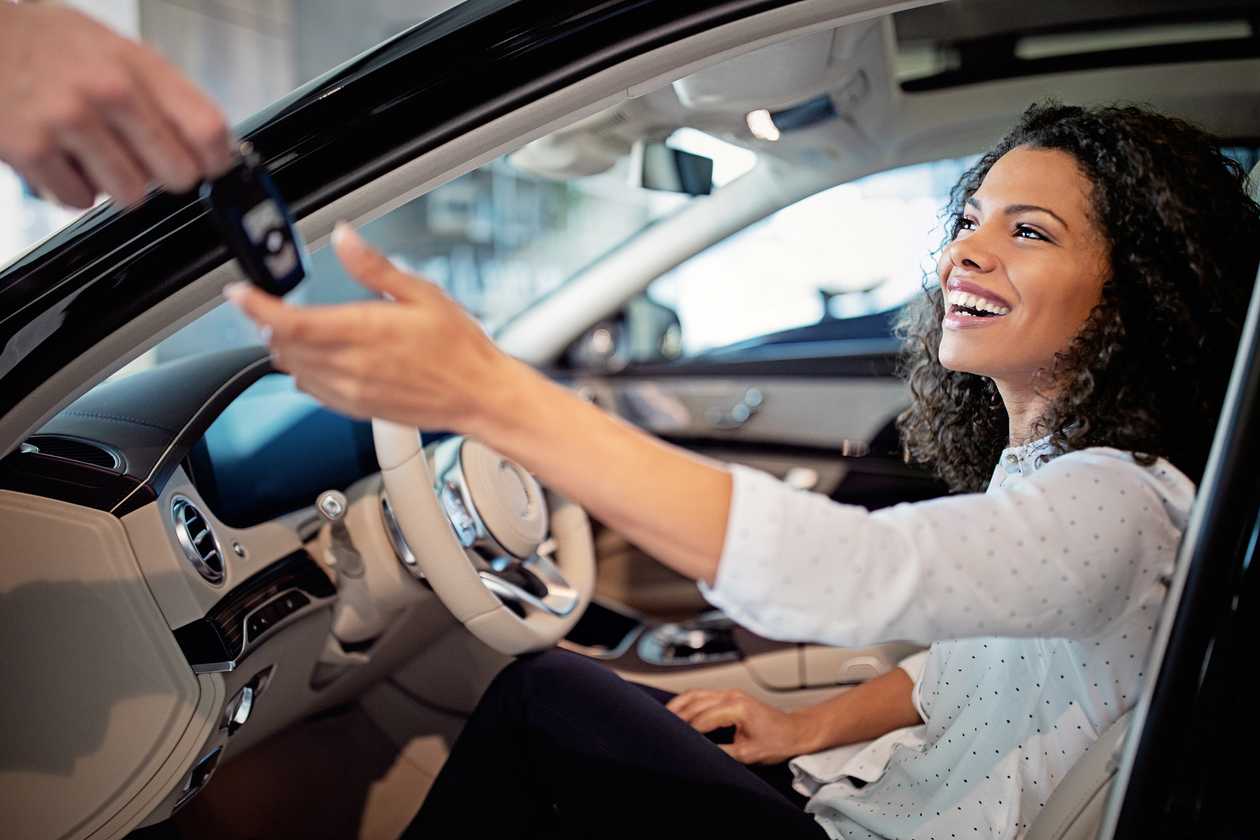 Habit formation is a mechanism through which procedurally learned patterns of behavior come to mimic the cue-driven efficiency and efficacy of evolved behavioral sequences
(Nordli & Todd, 2017).
ANY DECISION IS
The selection 
of a behavior
One-decision heuristic
Multiple-cue decision heuristic
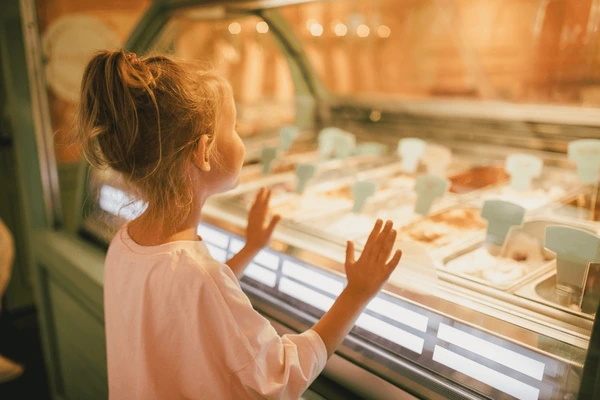 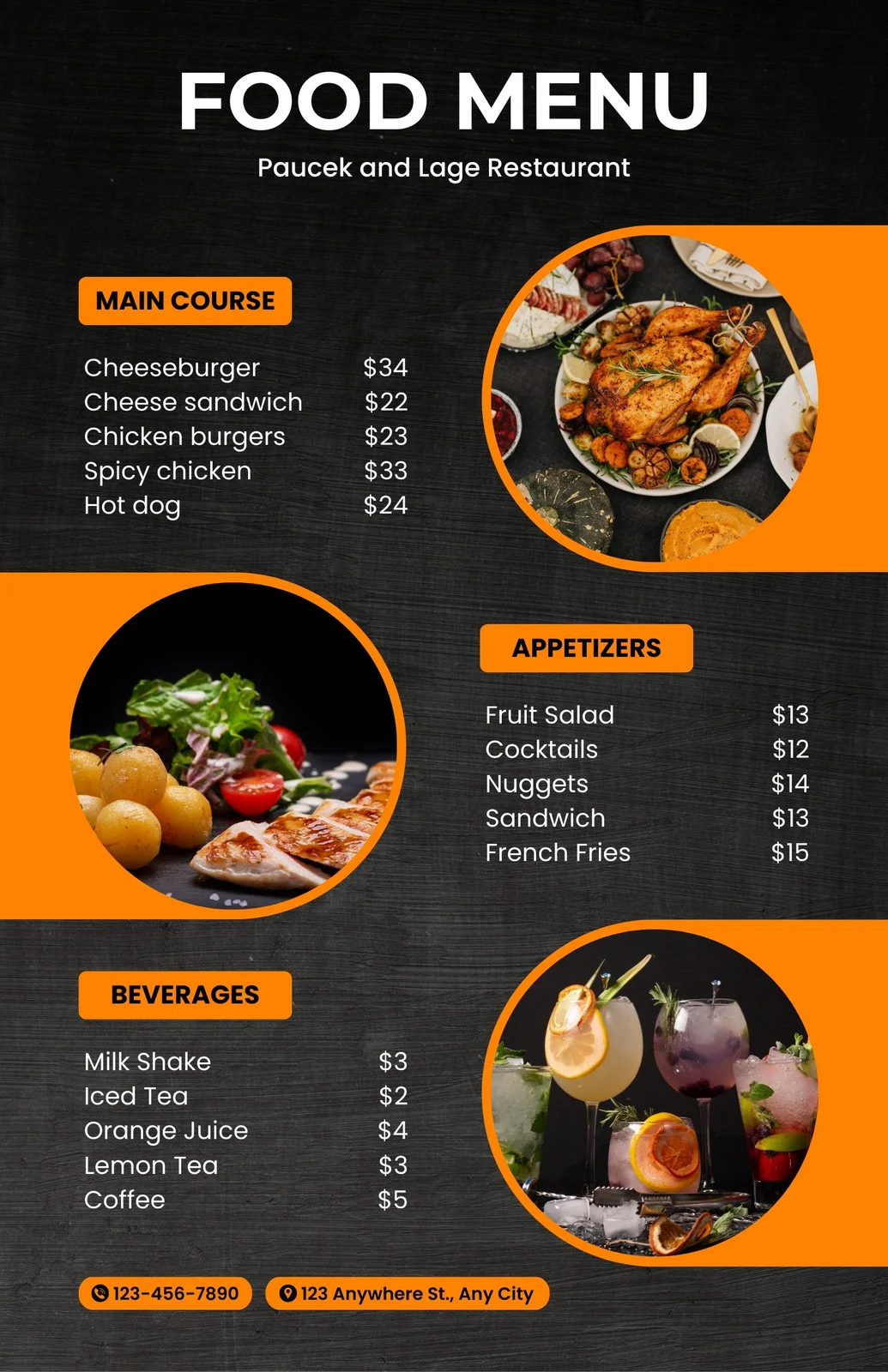 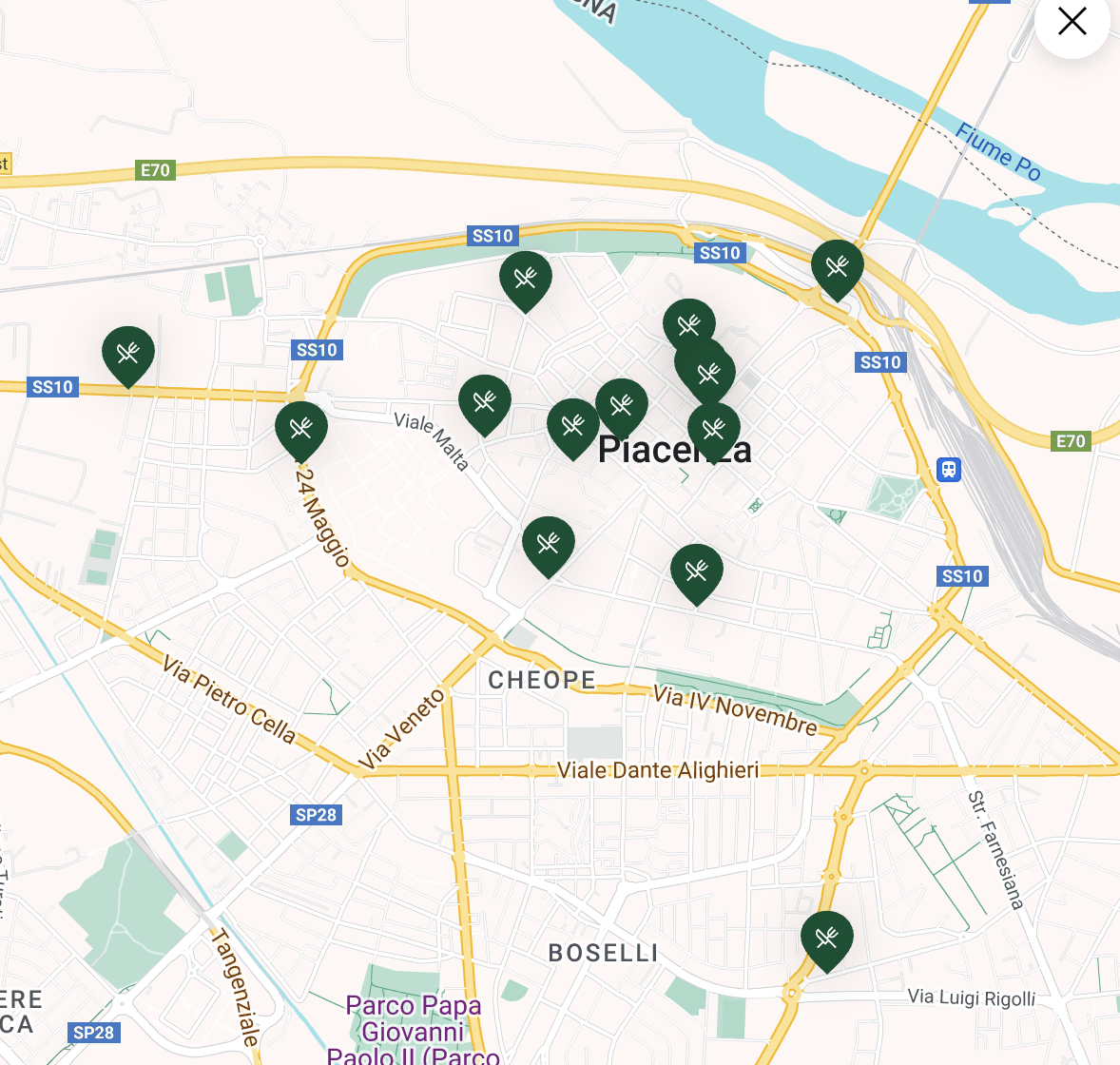 DECISION RULE
STOPPING RULE
SEARCH RULE
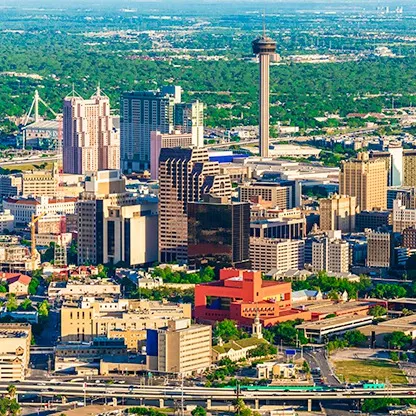 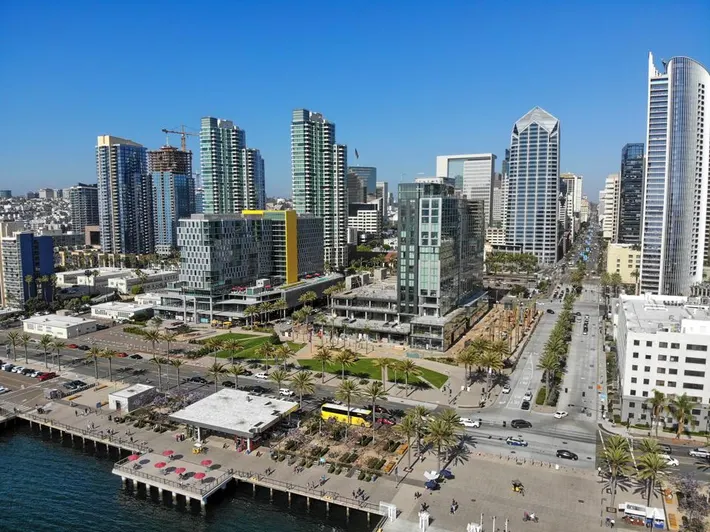 Es: minimalistic heuristic
Es: elimination by aspects
The application 
of a behavior
San Diego
San Antonio
A heuristic is a strategy that ignores part of the information, with the goal of making decisions more quickly, frugally, and/or accurately than more complex methods
NO
EXPLORATION
HEURISTICS
Can we repete 
a past behavior?
Which city is more populous?
YES 
EXPLOITATION
HABIT
ANY DECISION IS
The selection 
of a behavior
Multiple-cue decision heuristic
One-decision heuristic
Sequential search heuristic
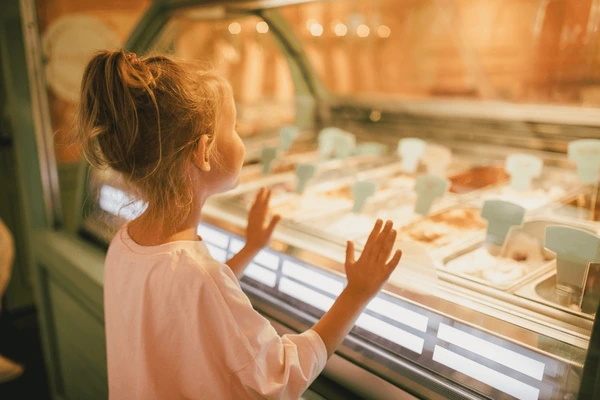 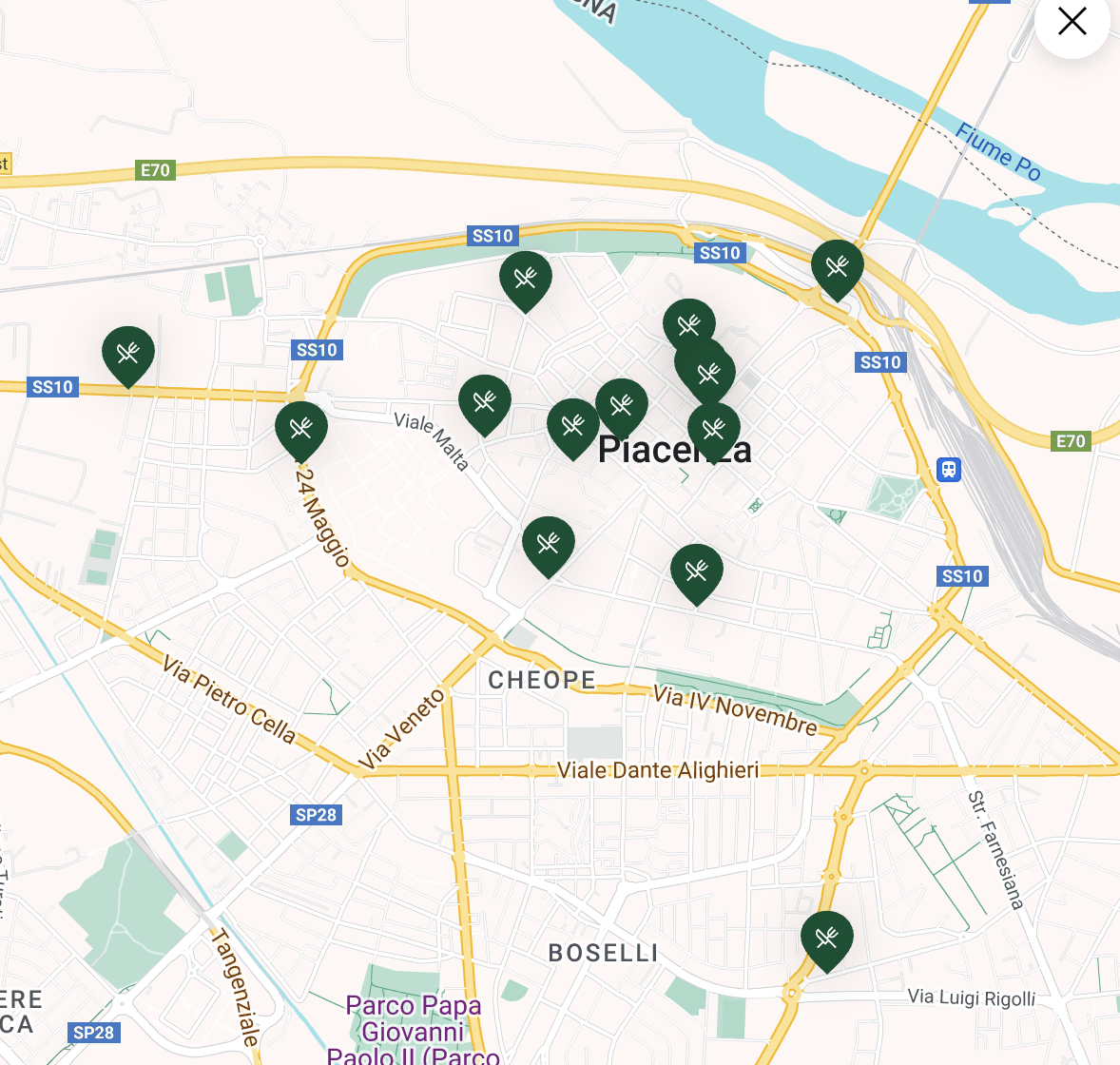 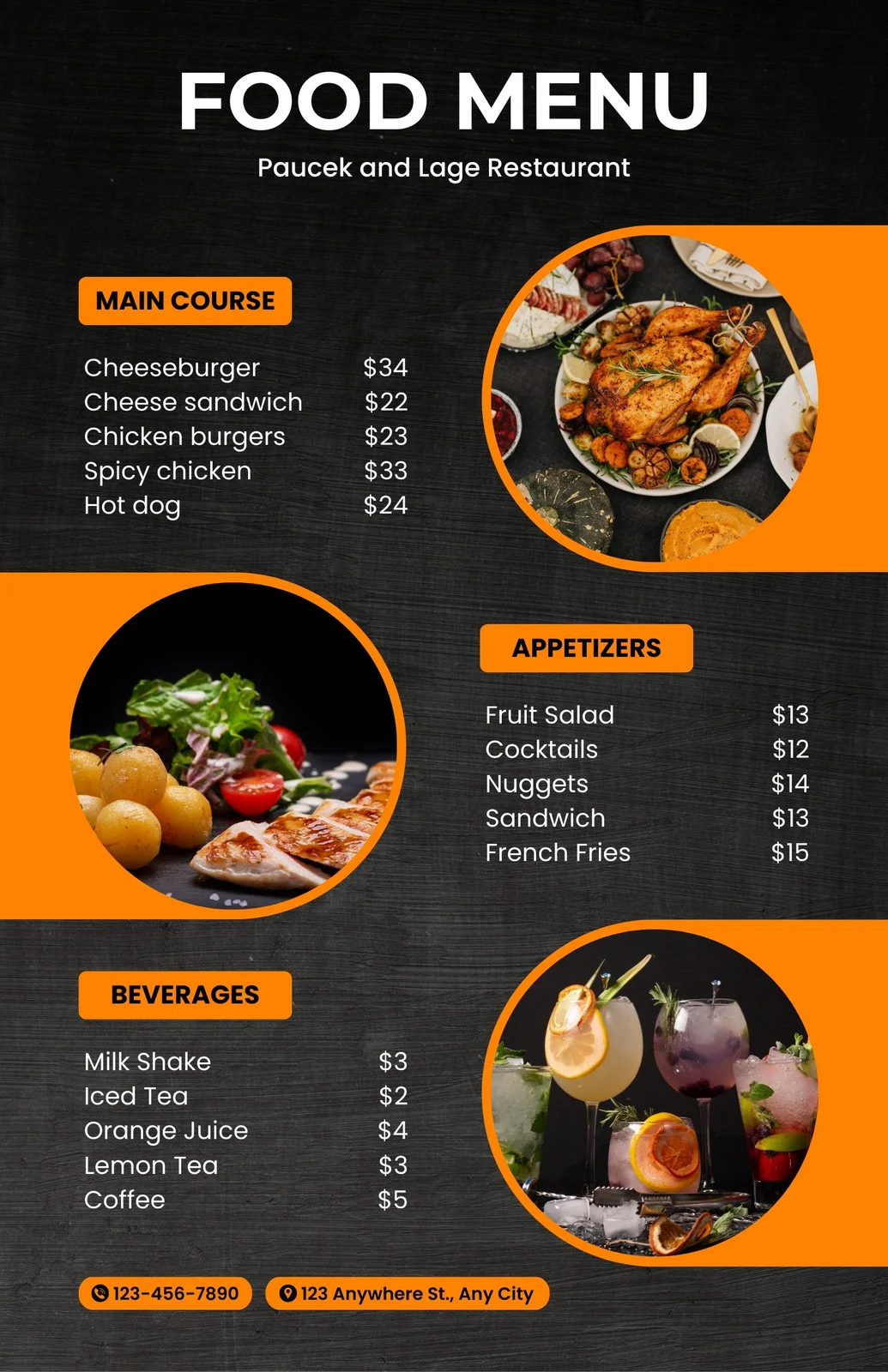 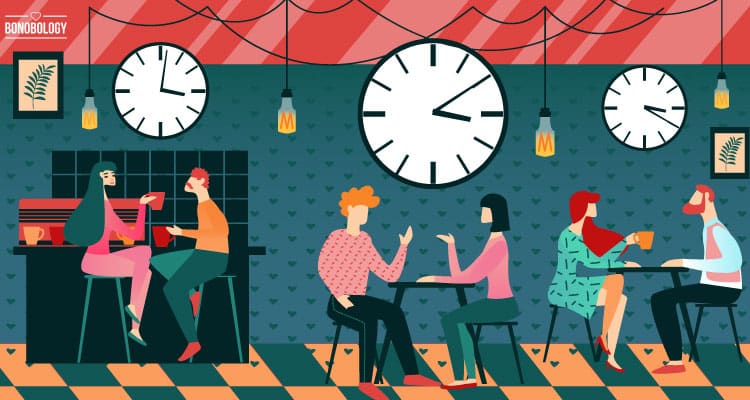 DECISION RULE
STOPPING RULE
SEARCH RULE
Es: elimination by aspects
Es: minimalistic heuristic
Es: satisficing strategy
The application 
of a behavior
ANY DECISION IS
The selection 
of a behavior
In service 
of a goal
Sequential search heuristic
Multiple-cue decision heuristic
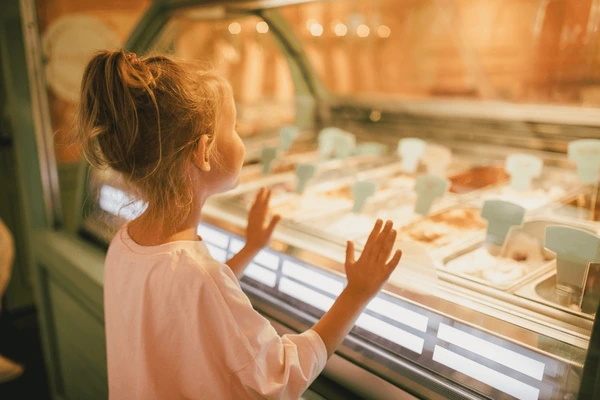 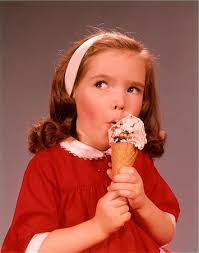 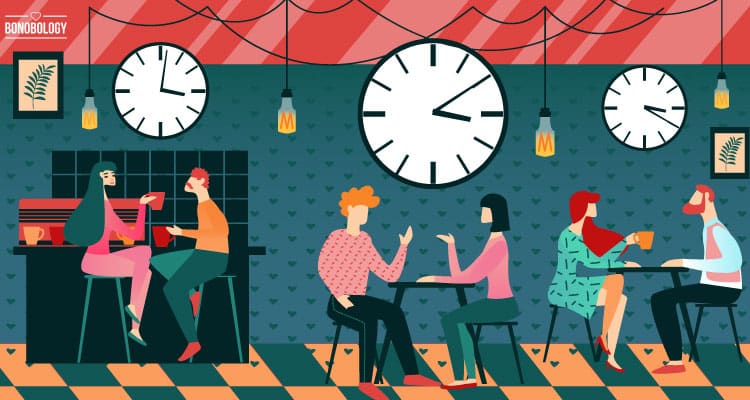 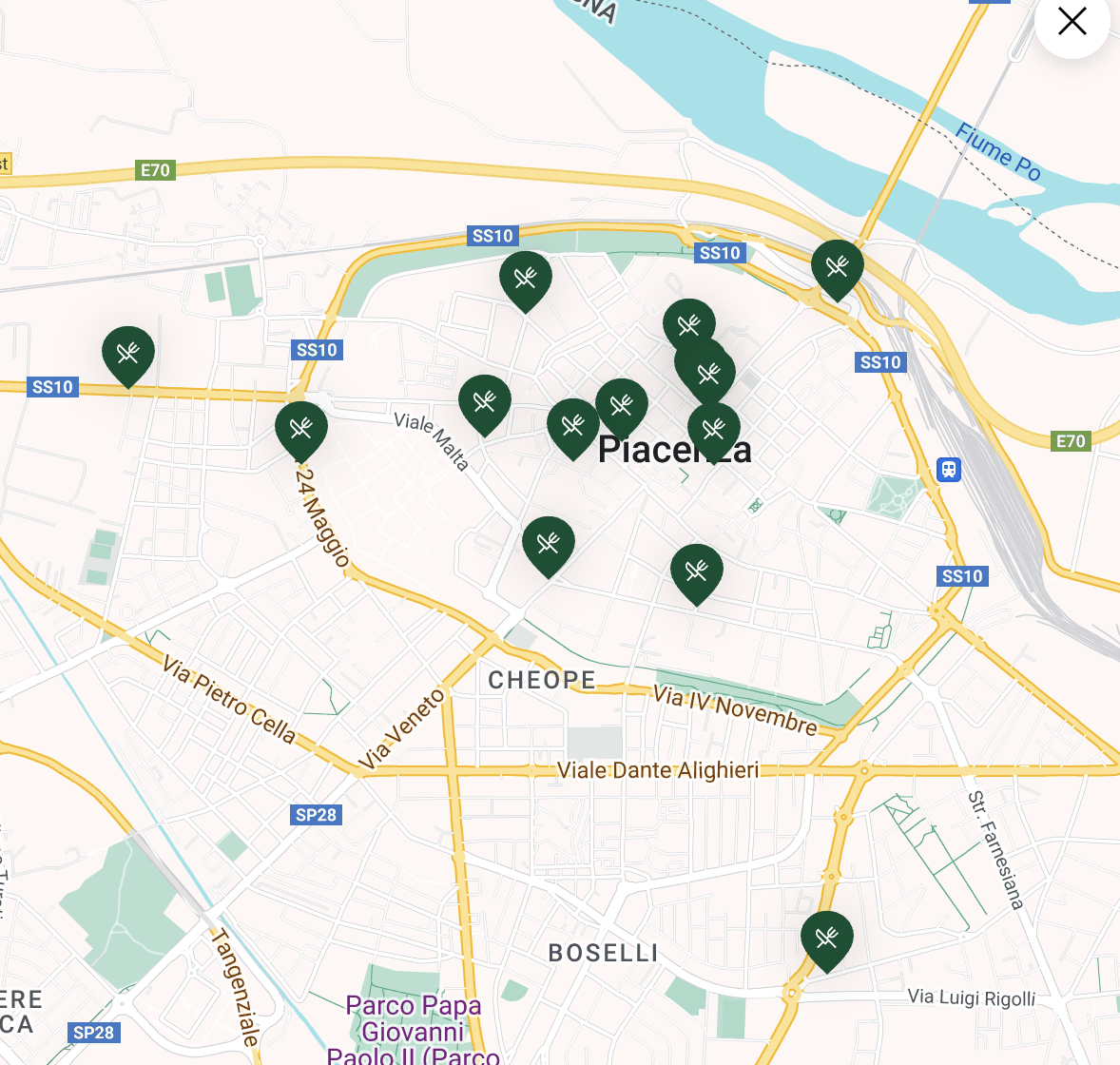 DECISION RULE
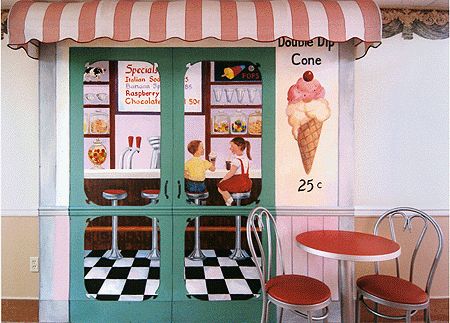 STOPPING RULE
SEARCH RULE
Es: satisficing strategy
Es: elimination by aspects
The application 
of a behavior
In a given 
environment
ANY DECISION IS
The selection 
of a behavior
In service 
of a goal
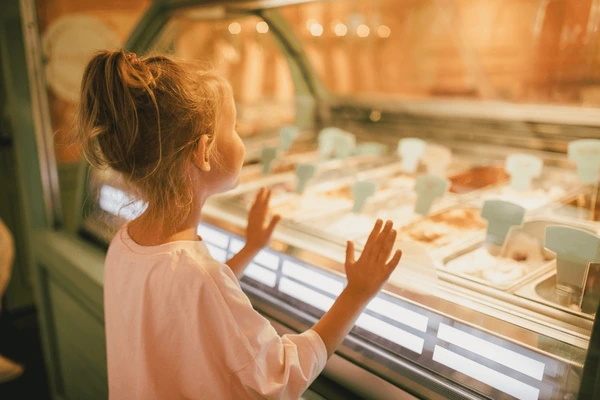 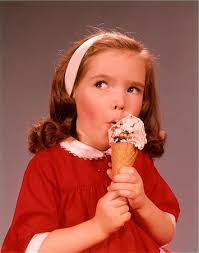 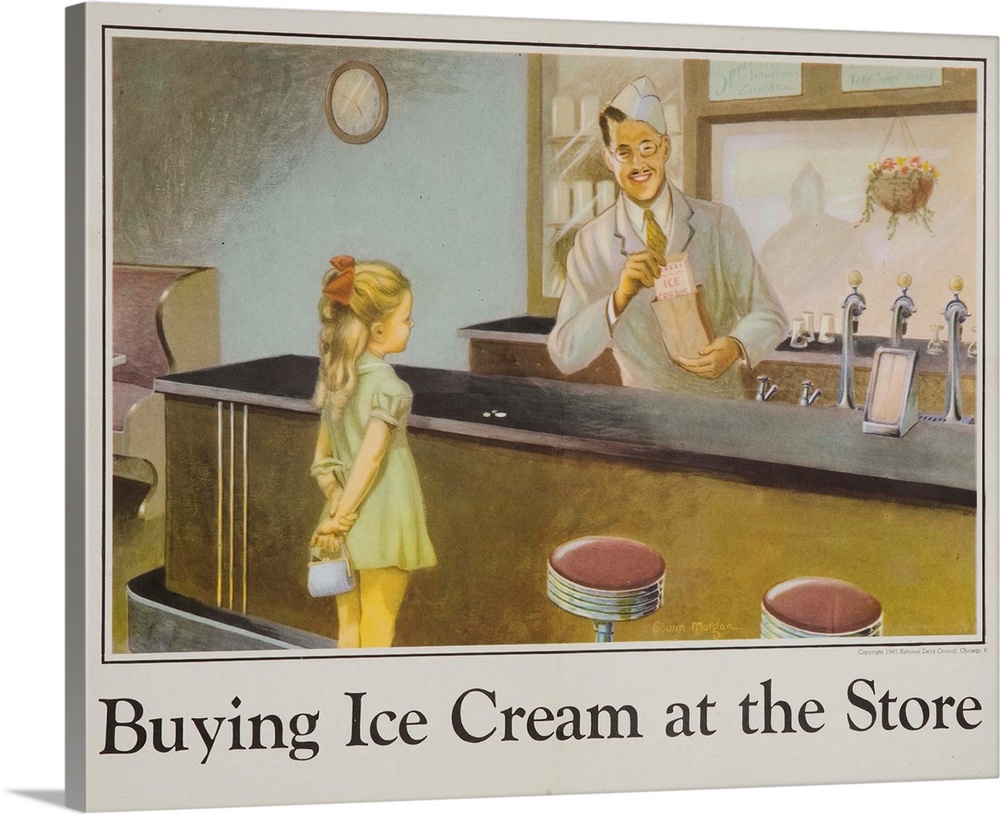 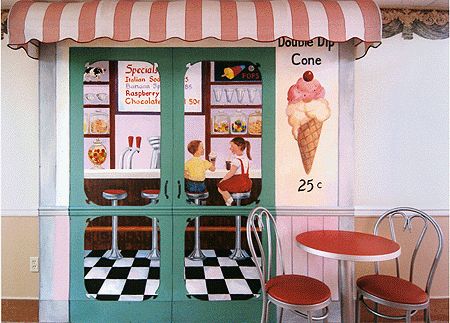 The application 
of a behavior
In a given 
environment
Sequential search heuristic
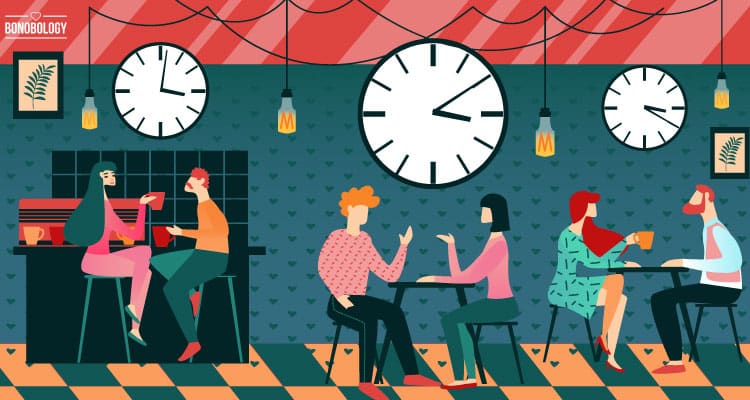 Es: satisficing strategy
Asking the why-questions regarding rationality again:

When an agent’s decision-making works well in a given context, how has it evolved to fit within the environment structure? 

When the decision-making runs contrary to what might be expected how has it evolved to occur in that context?
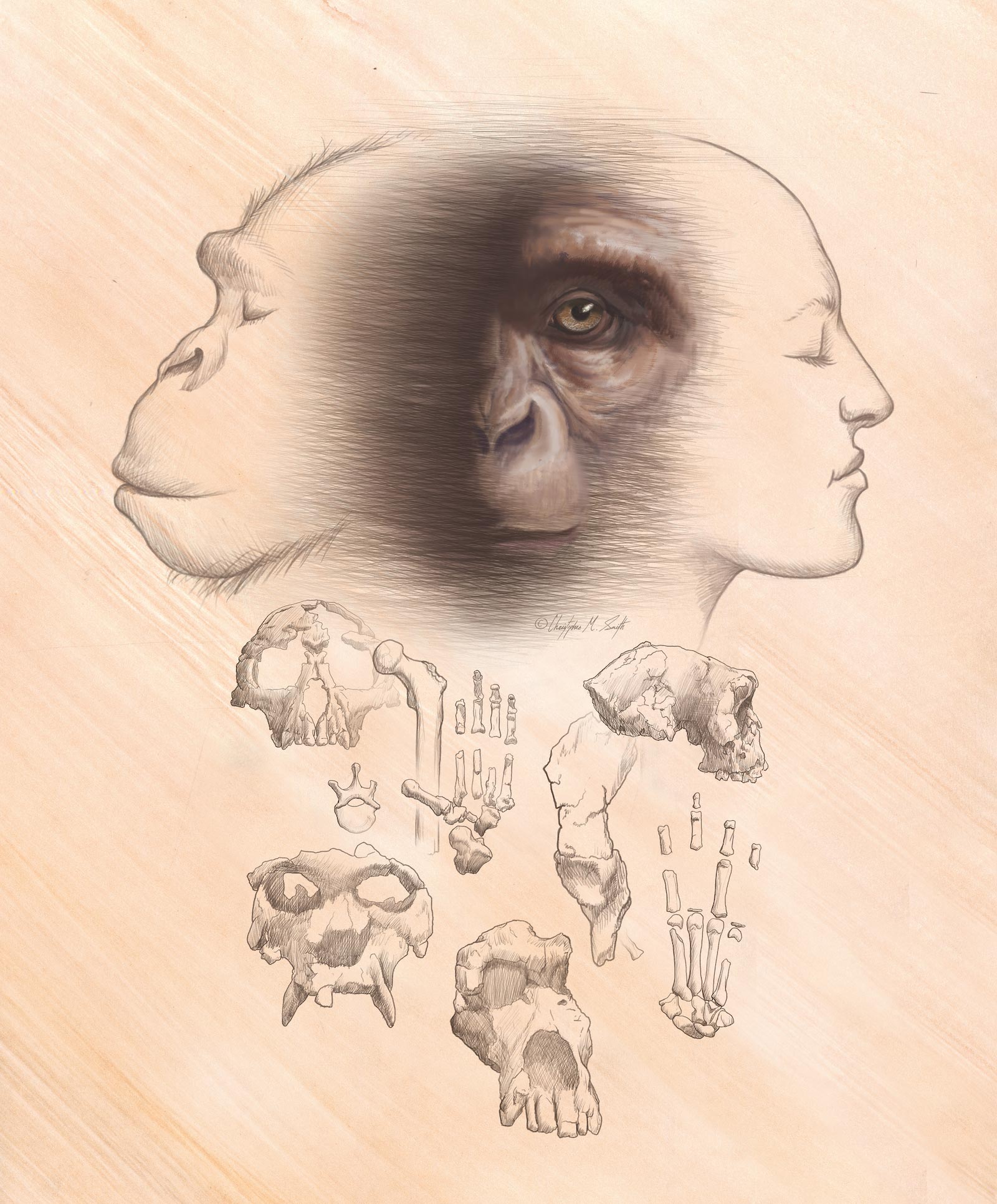 Ecological rationality can be conceptualized as the study of how individuals and species are adapted to identify and take advantage of opportunities in which past behavior can be exploited to achieve their goals in present contexts, including cases in which the exploited behavior is a strategic approach to exploration.
Asking the why-questions regarding rationality again:

When an agent’s decision-making works well in a given context, how has it evolved to fit within the environment structure? 

When the decision-making runs contrary to what might be expected how has it evolved to occur in that context?
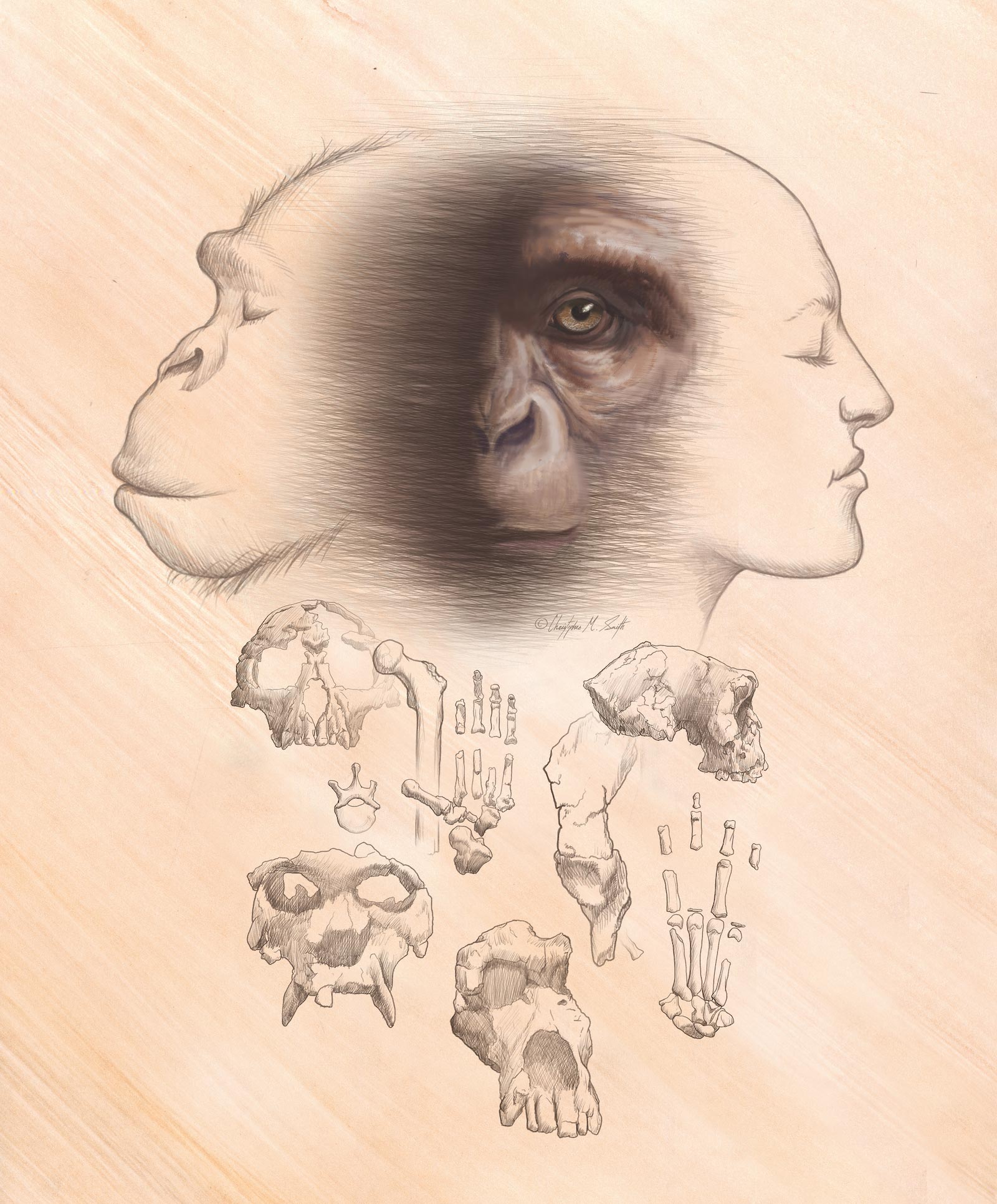 Ecological rationality can be conceptualized as the study of how individuals and species are adapted to identify and take advantage of opportunities in which past behavior can be exploited to achieve their goals in present contexts, including cases in which the exploited behavior is a strategic approach to exploration.
Asking the why-questions regarding rationality again:

When an agent’s decision-making works well in a given context, how has it evolved to fit within the environment structure? 

When the decision-making runs contrary to what might be expected how has it evolved to occur in that context?
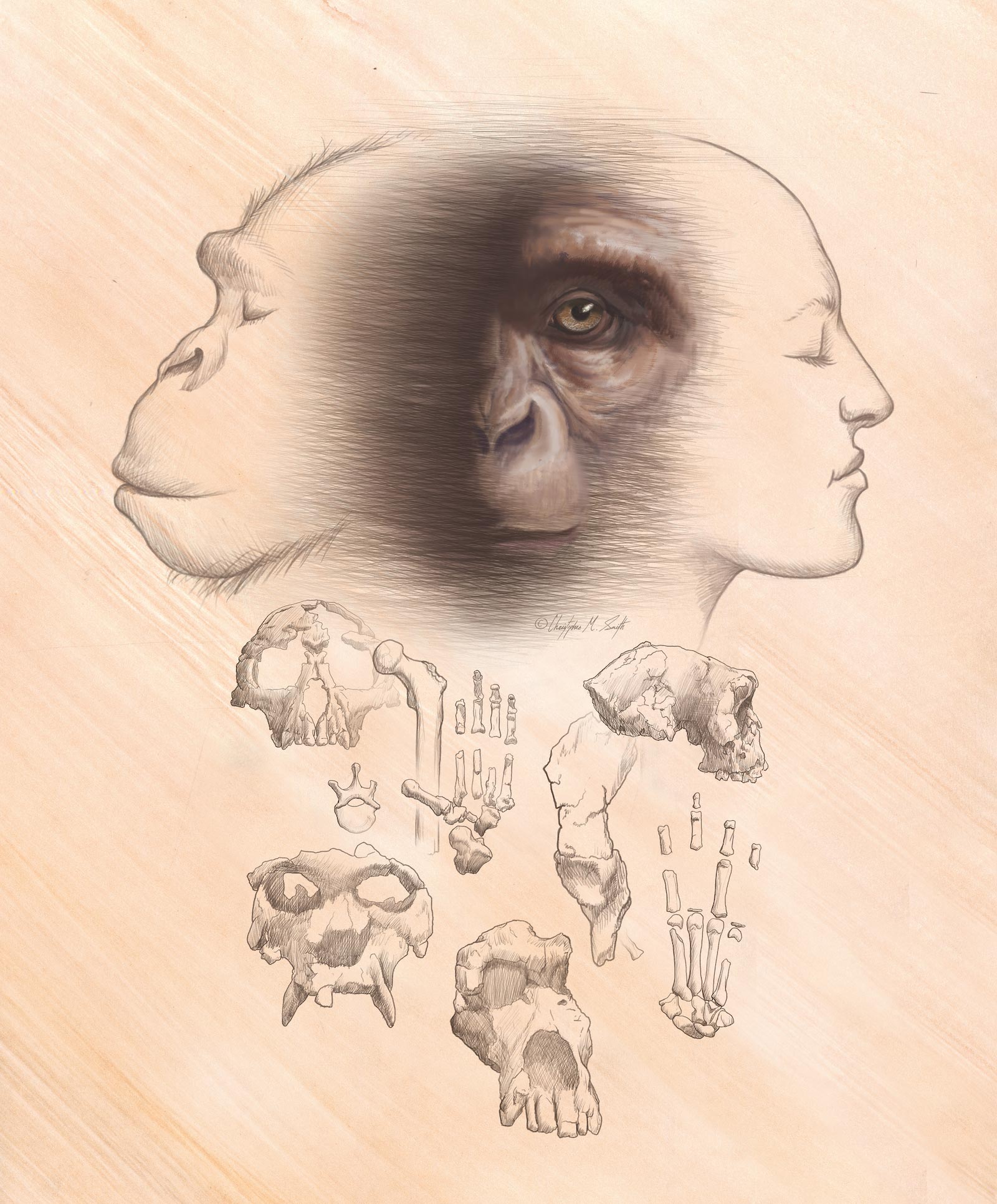 Ecological rationality can be conceptualized as the study of how individuals and species are adapted to identify and take advantage of opportunities in which past behavior can be exploited to achieve their goals in present contexts, including cases in which the exploited behavior is a strategic approach to exploration.
Asking the why-questions regarding rationality again:

When an agent’s decision-making works well in a given context, how has it evolved to fit within the environment structure? 

When the decision-making runs contrary to what might be expected how has it evolved to occur in that context?
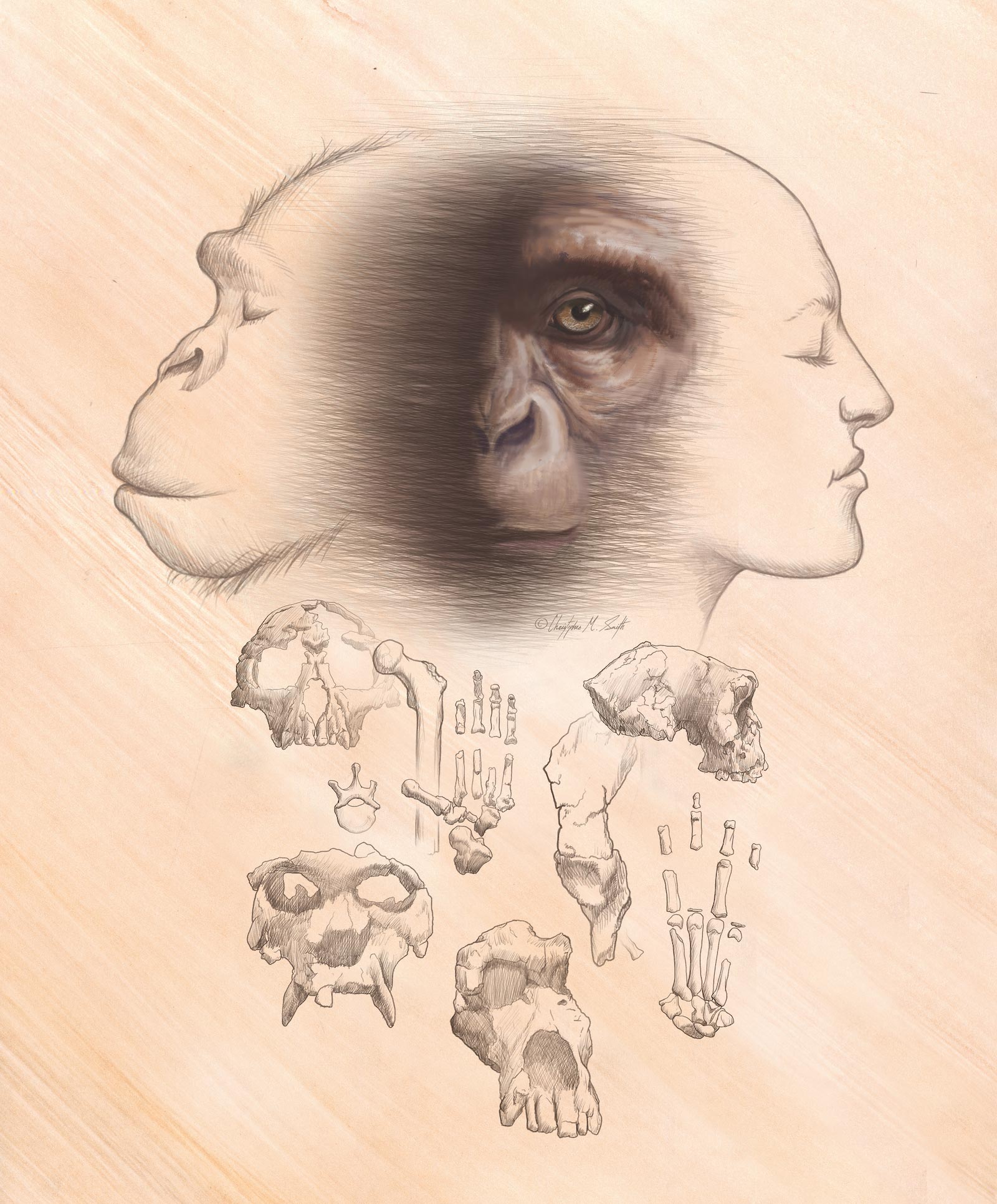 Ecological rationality can be conceptualized as the study of how individuals and species are adapted to identify and take advantage of opportunities in which past behavior can be exploited to achieve their goals in present contexts, including cases in which the exploited behavior is a strategic approach to exploration.
Asking the why-questions regarding rationality again:

When an agent’s decision-making works well in a given context, how has it evolved to fit within the environment structure? 

When the decision-making runs contrary to what might be expected how has it evolved to occur in that context?
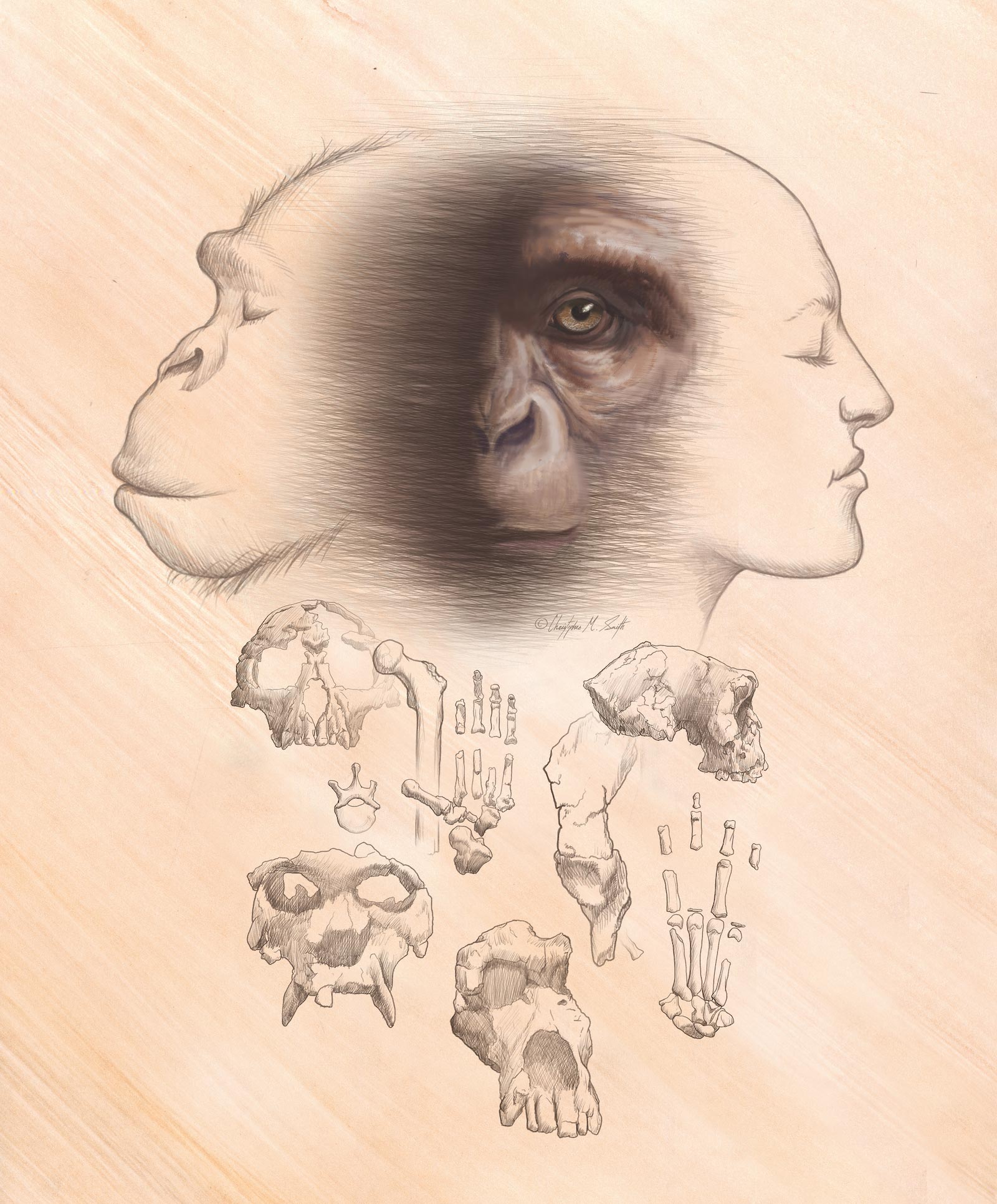 Ecological rationality can be conceptualized as the study of how individuals and species are adapted to identify and take advantage of opportunities in which past behavior can be exploited to achieve their goals in present contexts, including cases in which the exploited behavior is a strategic approach to exploration.
Asking the why-questions regarding rationality again:

When an agent’s decision-making works well in a given context, how has it evolved to fit within the environment structure? 

When the decision-making runs contrary to what might be expected how has it evolved to occur in that context?
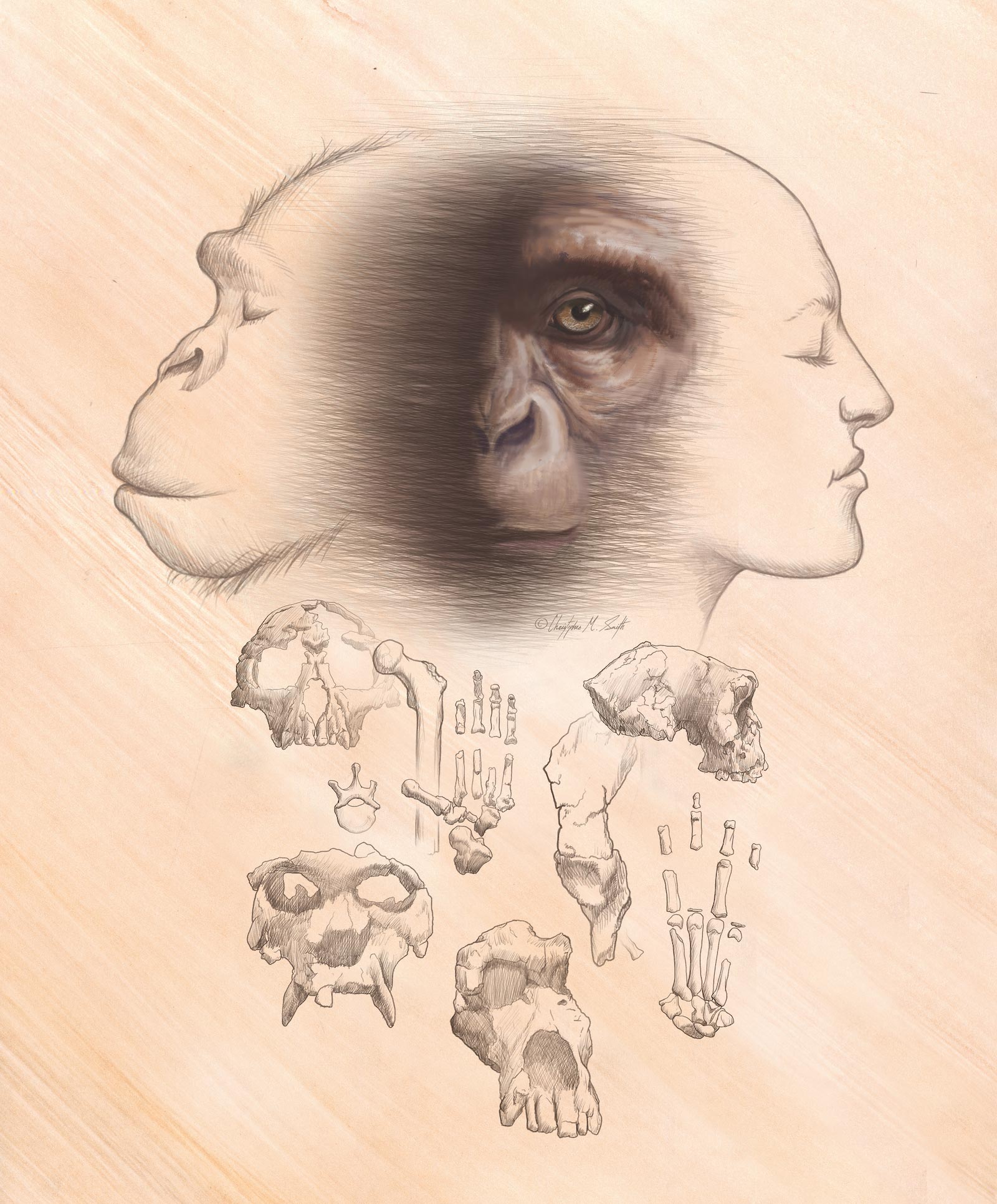 Ecological rationality can be conceptualized as the study of how individuals and species are adapted to identify and take advantage of opportunities in which past behavior can be exploited to achieve their goals in present contexts, including cases in which the exploited behavior is a strategic approach to exploration.
Asking the why-questions regarding rationality again:

When an agent’s decision-making works well in a given context, how has it evolved to fit within the environment structure? 

When the decision-making runs contrary to what might be expected how has it evolved to occur in that context?
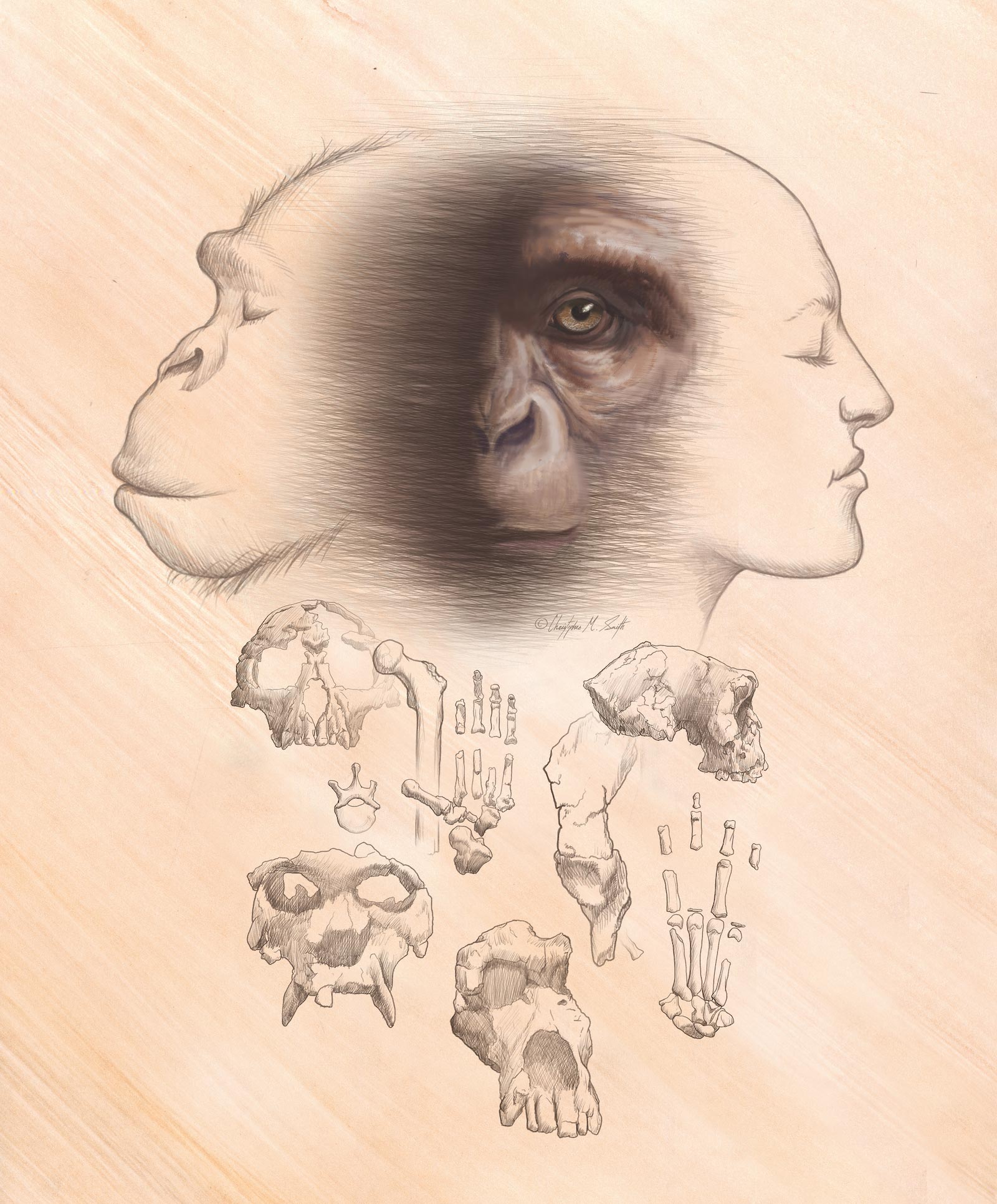 Ecological rationality can be conceptualized as the study of how individuals and species are adapted to identify and take advantage of opportunities in which past behavior can be exploited to achieve their goals in present contexts, including cases in which the exploited behavior is a strategic approach to exploration.
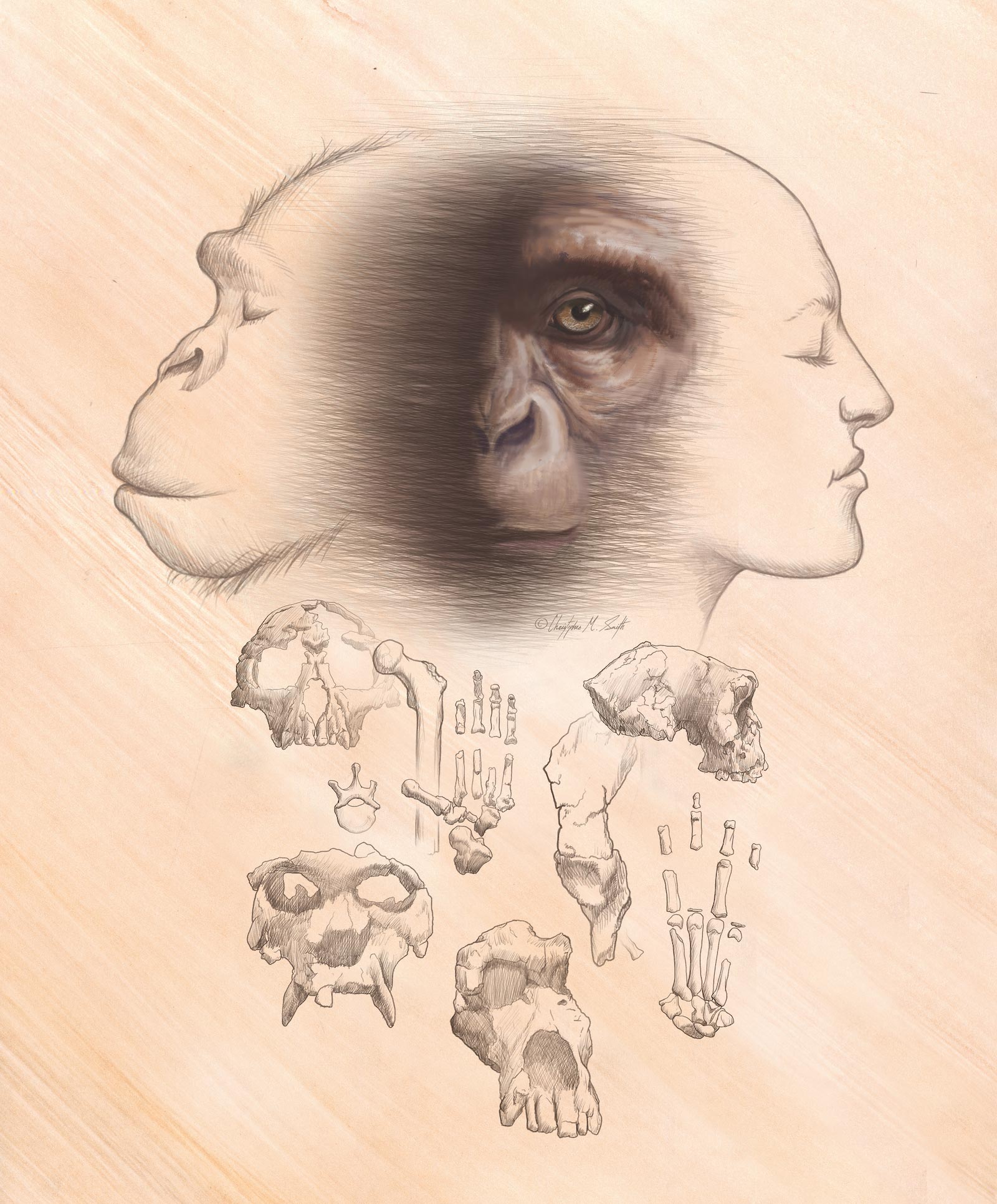 Asking the why-questions regarding rationality again:

When an agent’s decision-making works well in a given context, how has it evolved to fit within the environment structure? 

When the decision-making runs contrary to what might be expected how has it evolved to occur in that context?
THE STRATEGY SELECTION PROBLEM
& ERROR TENDENCIES
Ecological rationality can be conceptualized as the study of how individuals and species are adapted to identify and take advantage of opportunities in which past behavior can be exploited to achieve their goals in present contexts, including cases in which the exploited behavior is a strategic approach to exploration.
Asking the why-questions regarding rationality again:

When an agent’s decision-making works well in a given context, how has it evolved to fit within the environment structure? 

When the decision-making runs contrary to what might be expected how has it evolved to occur in that context?
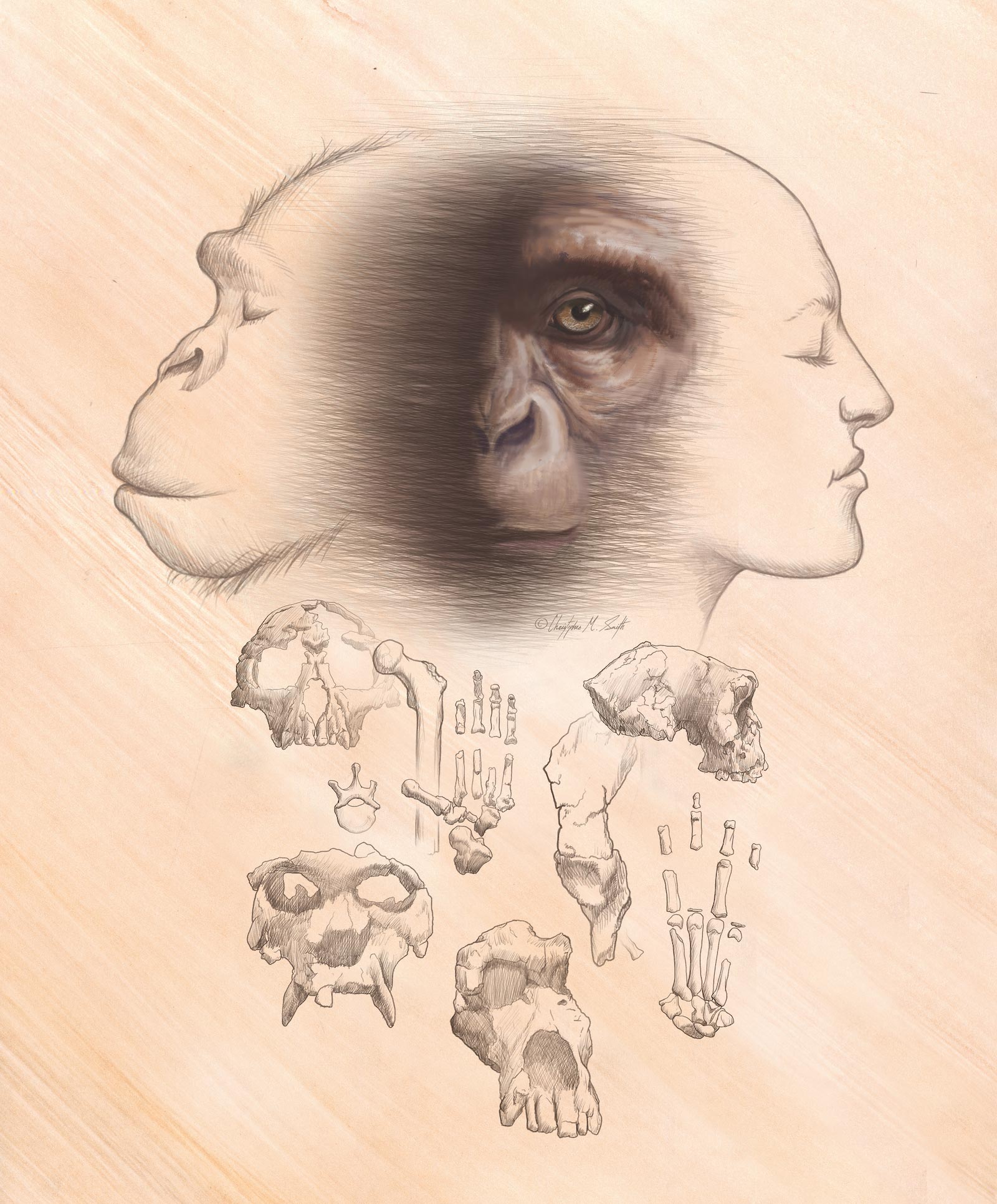 THE STRATEGY SELECTION PROBLEM
& ERROR TENDENCIES
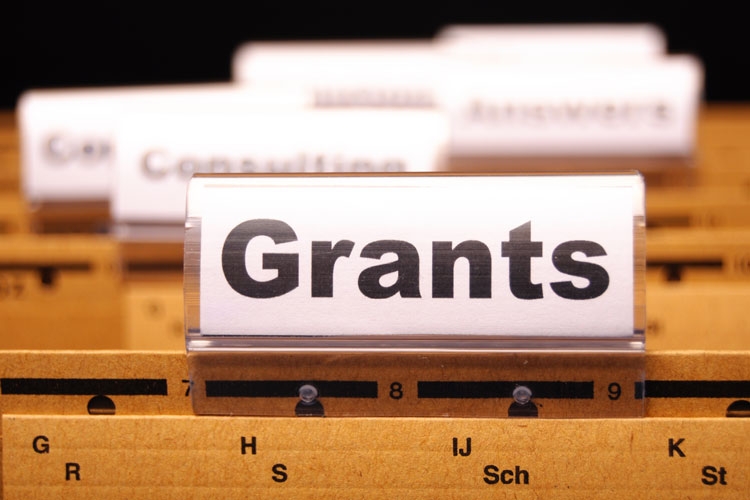 Sour grapes
(underestimating the value of a positive-but-unlikely scenario)
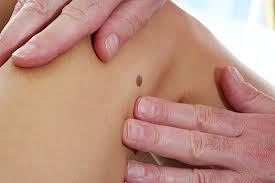 Fear-driven inferences
(overstimating the probability of an unlikely-but-costly scenario)
Ecological rationality can be conceptualized as the study of how individuals and species are adapted to identify and take advantage of opportunities in which past behavior can be exploited to achieve their goals in present contexts, including cases in which the exploited behavior is a strategic approach to exploration.
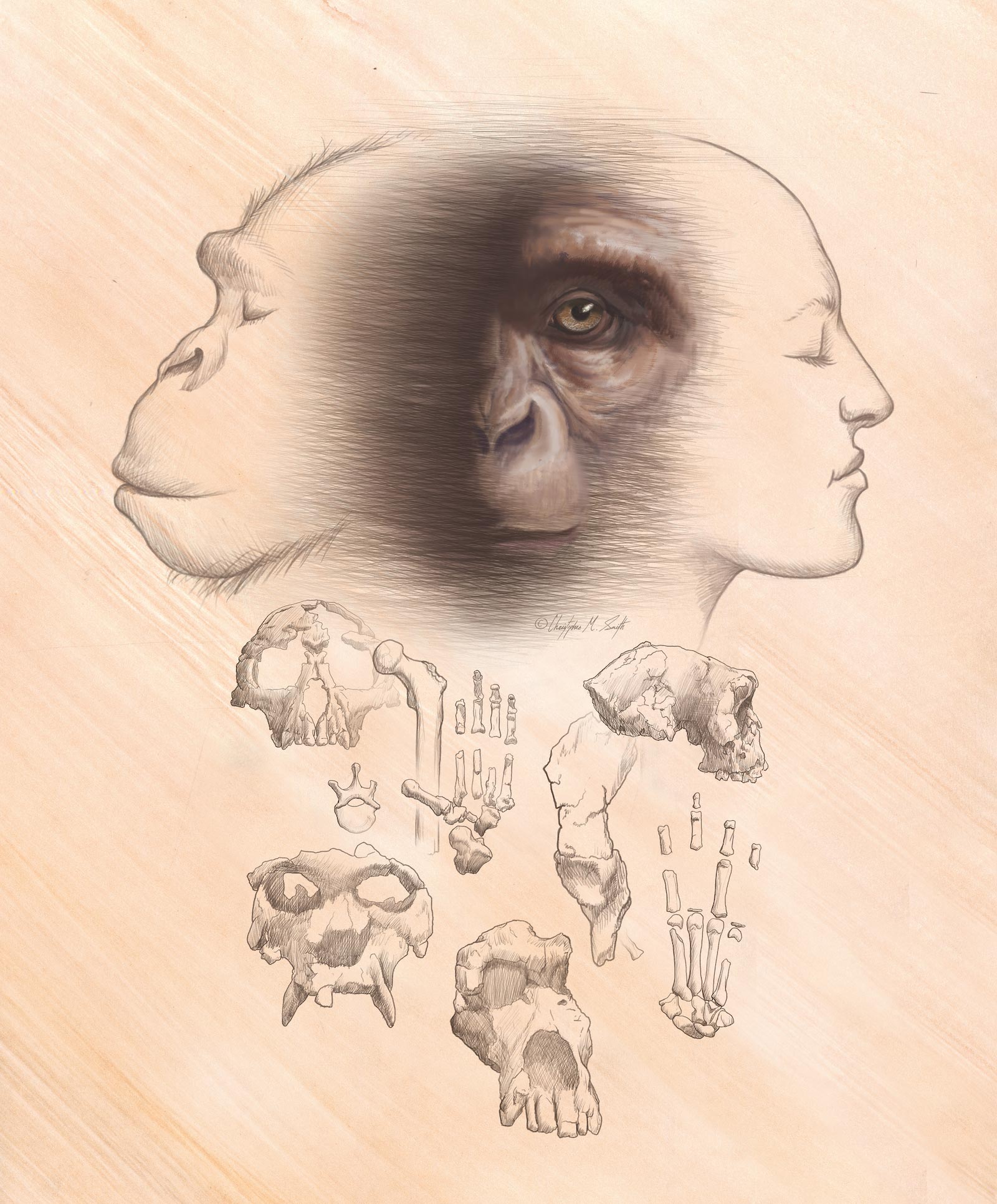 Ecological rationality can be conceptualized as the study of how individuals and species are adapted to identify and take advantage of opportunities in which past behavior can be exploited to achieve their goals in present contexts, including cases in which the exploited behavior is a strategic approach to exploration.
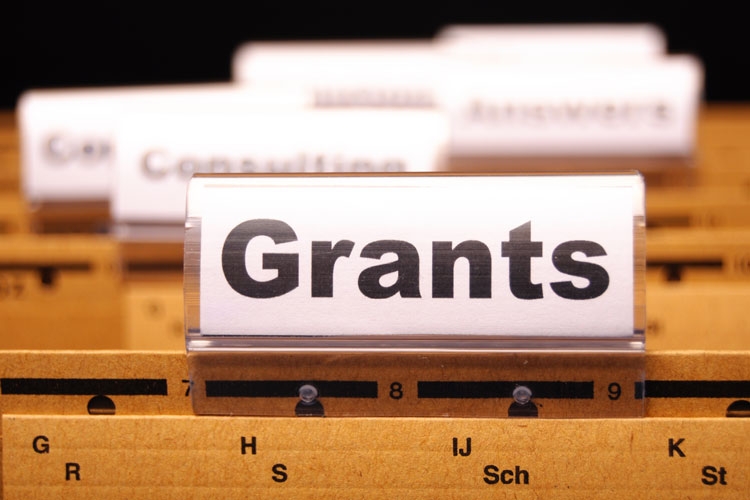 Sour grapes
(underestimating the value of a positive-but-unlikely scenario)
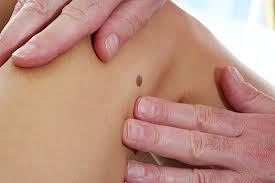 Fear-driven inferences
(overstimating the probability of an unlikely-but-costly scenario)
But... what remains of irrationality?
THE STRATEGY SELECTION PROBLEM
& ERROR TENDENCIES
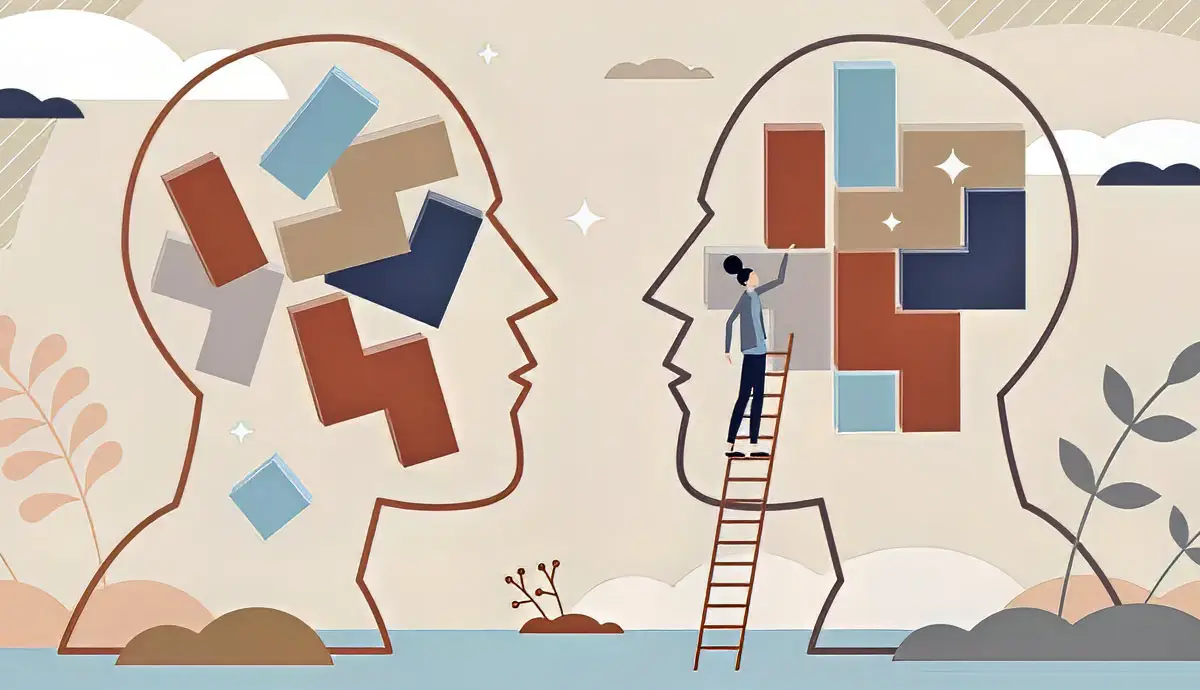 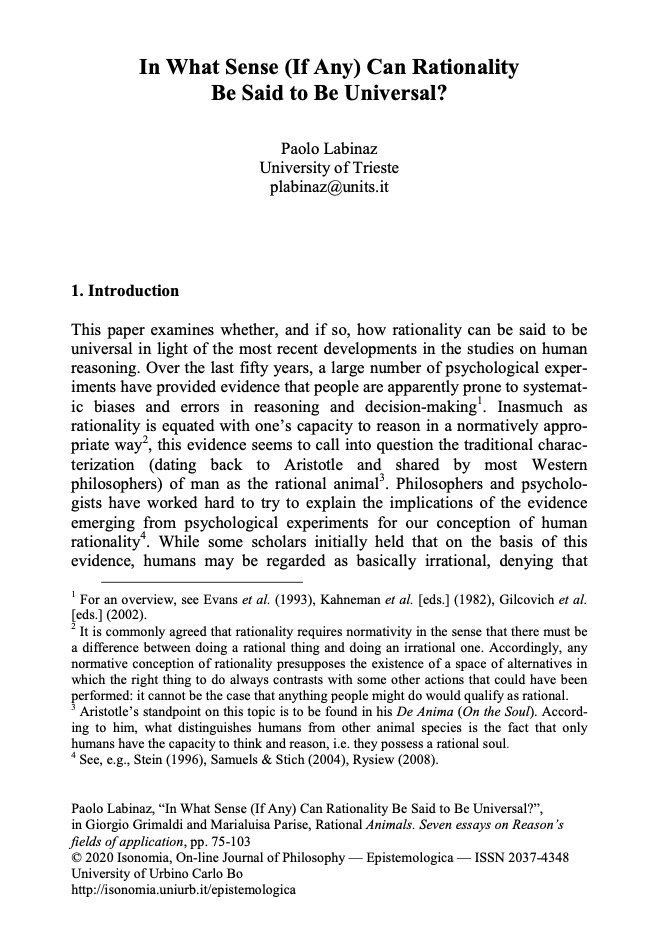 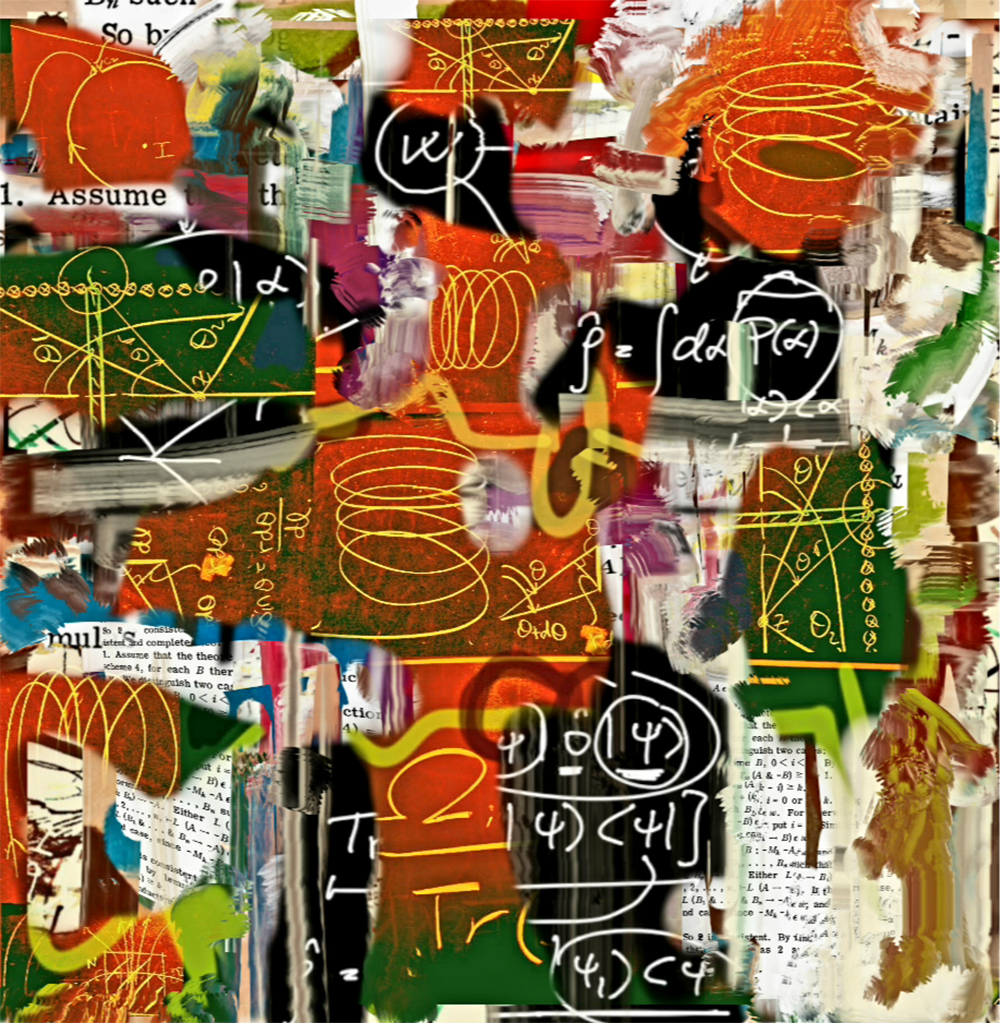 Next time: Irrationality and ignorance
Labinaz, Paolo. 2020. ‘In What Sense (If Any) Can Rationality Be Said to Be Universal?’ In Rational Animals. Seven Essays on Reason’s Field of Application, edited by G. Grimaldi and M. Parise, 75–104. Urbino: Isonomia Epistemologica.
Nordli, Samuel A., and Peter M. Todd. 2021. ‘Ecological Rationality: Bounded Rationality in an Evolutionary Light’. In Routledge Handbook of Bounded Rationality, edited by R. Viale, 313–23. Abingdon, Oxon ; New York, NY: Routledge.